NAS 音樂串流全攻略，手把手教學 Music Station & Qmusic
[Speaker Notes: 音樂管理及音樂收藏的好夥伴]
我是專業音樂玩家，我有以下需求...
大量的數位音樂收藏，其中高音質FLAC格式的音樂檔案佔大多數，希望有充足的儲存空間能存放這些檔案
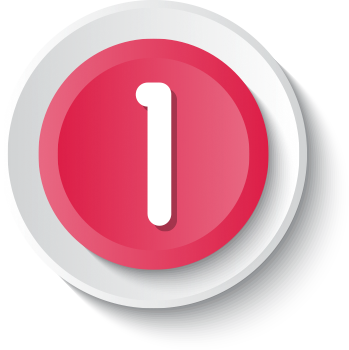 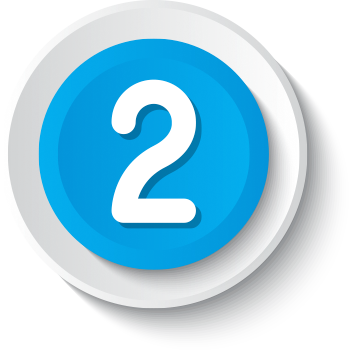 簡易的檔案分類管理，讓我能將便利地歸類檔案
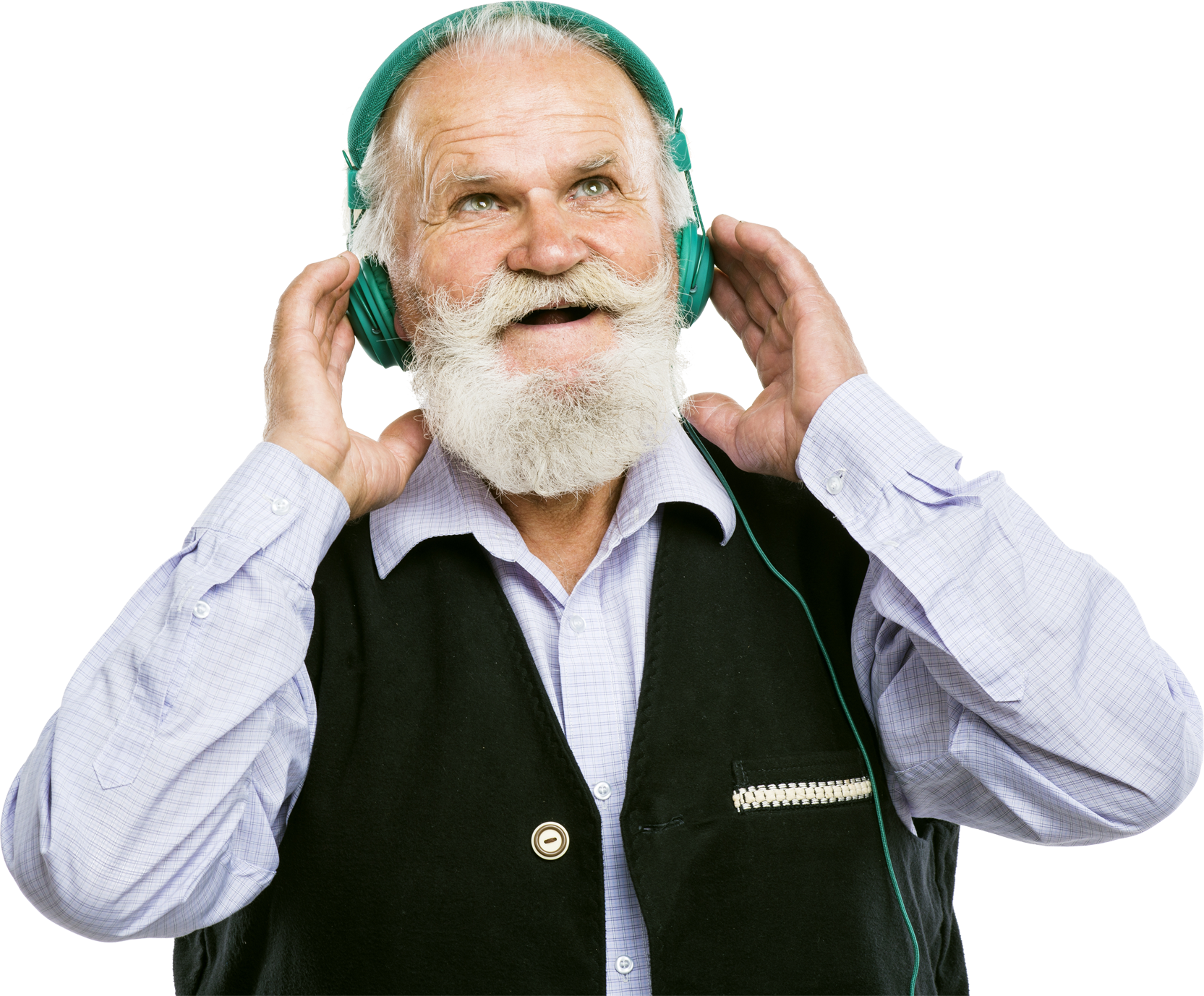 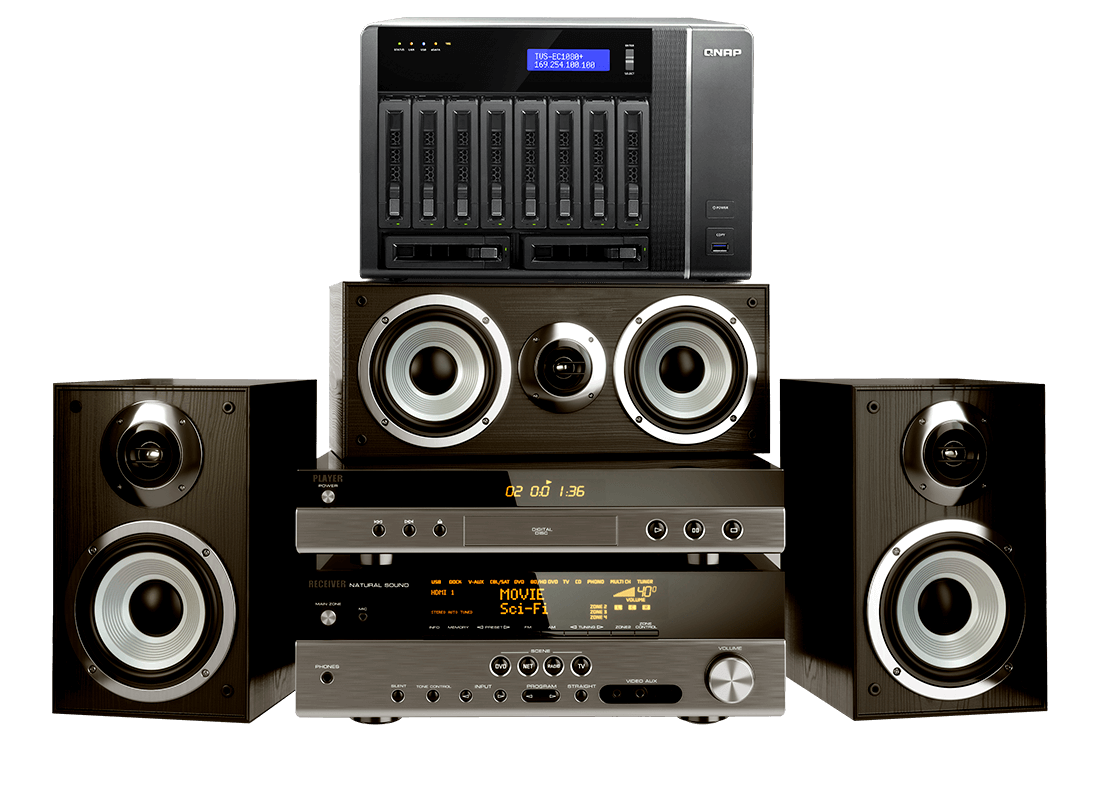 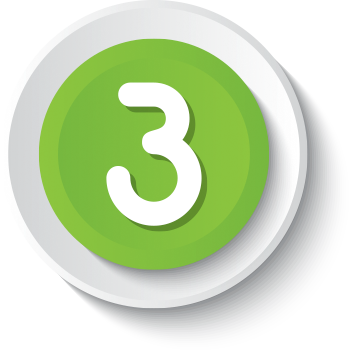 能跨裝置分享及播放我珍藏的音樂
[Speaker Notes: 我有大量的數位音樂收藏，其中不乏高音質 FLAC 格式的音樂檔案，不過檔案管理分類、儲存空間不足等問題始終困擾著我，跨裝置分享及播放更是一大挑戰。]
我是一般音樂愛好者，我有以下需求...
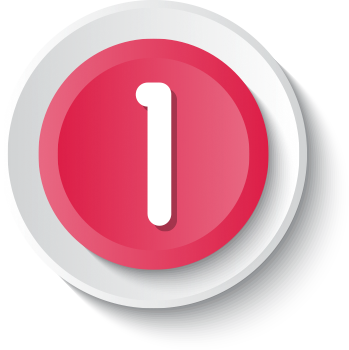 我有許多的音樂檔案，想要輕鬆管理我的音樂
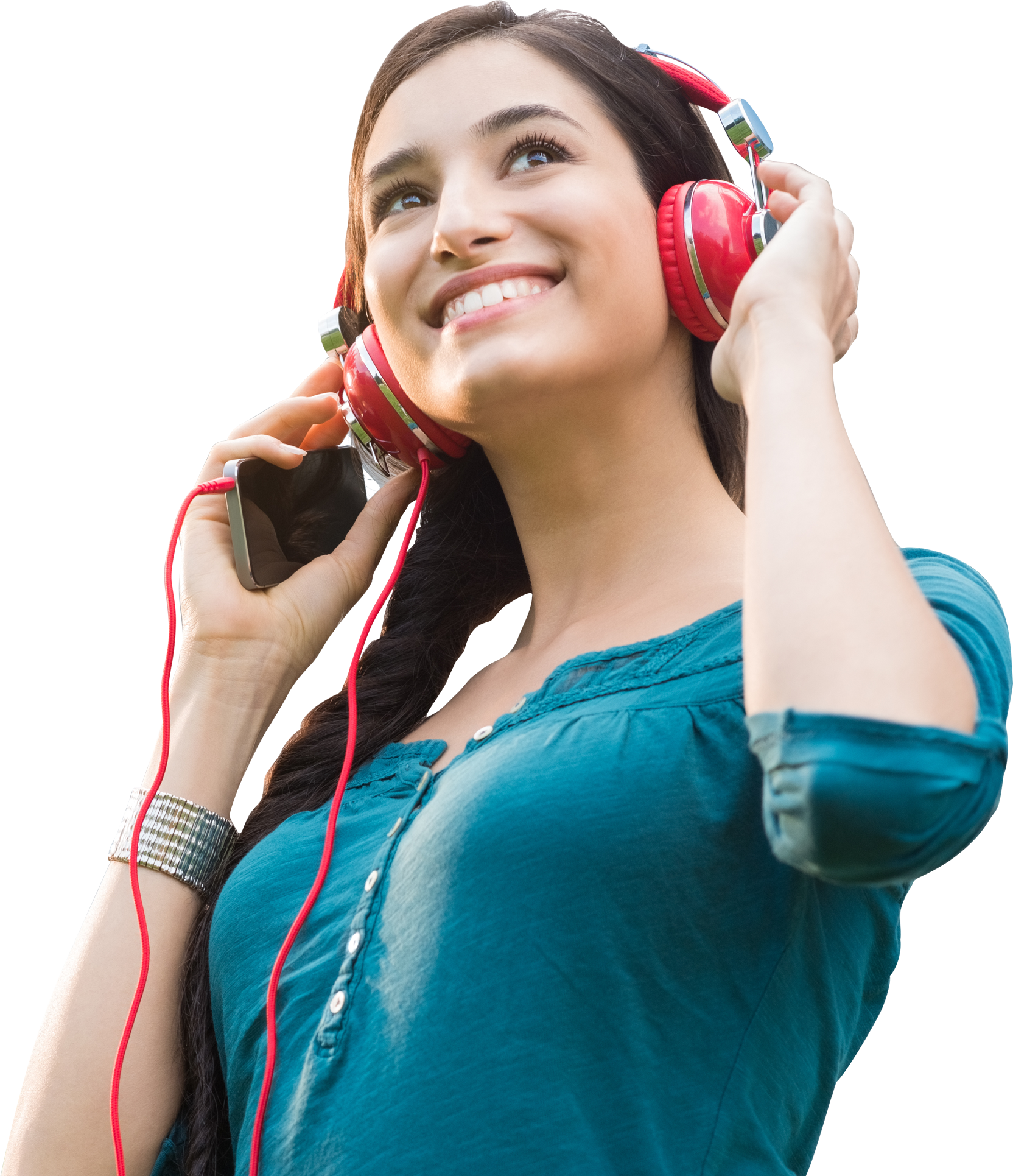 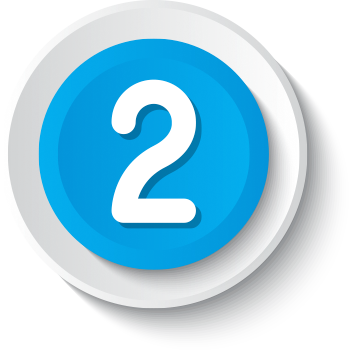 獨樂樂不如眾樂樂，想把音樂分享給我的親朋好友
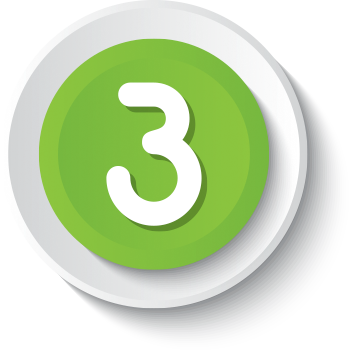 希望隨時隨地都能聽到我珍藏的音樂
[Speaker Notes: 我有大量的數位音樂收藏，其中不乏高音質 FLAC 格式的音樂檔案，不過檔案管理分類、儲存空間不足等問題始終困擾著我，跨裝置分享及播放更是一大挑戰。]
無論你是專業音樂玩家還是一般音樂愛好者
檔案管理
充足的儲存空間
音樂分享
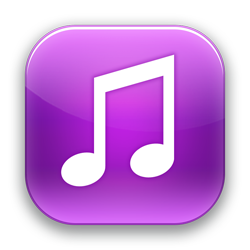 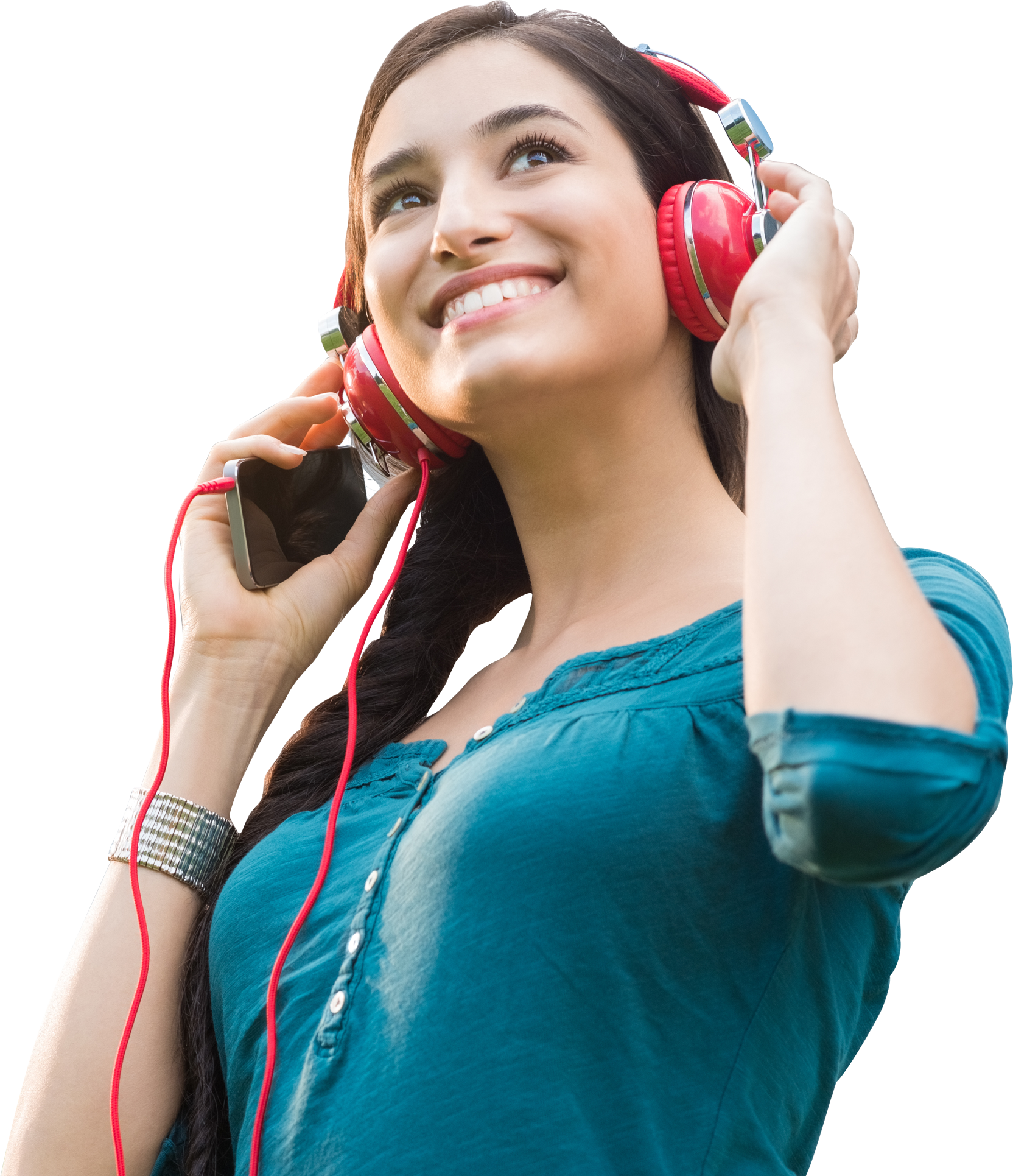 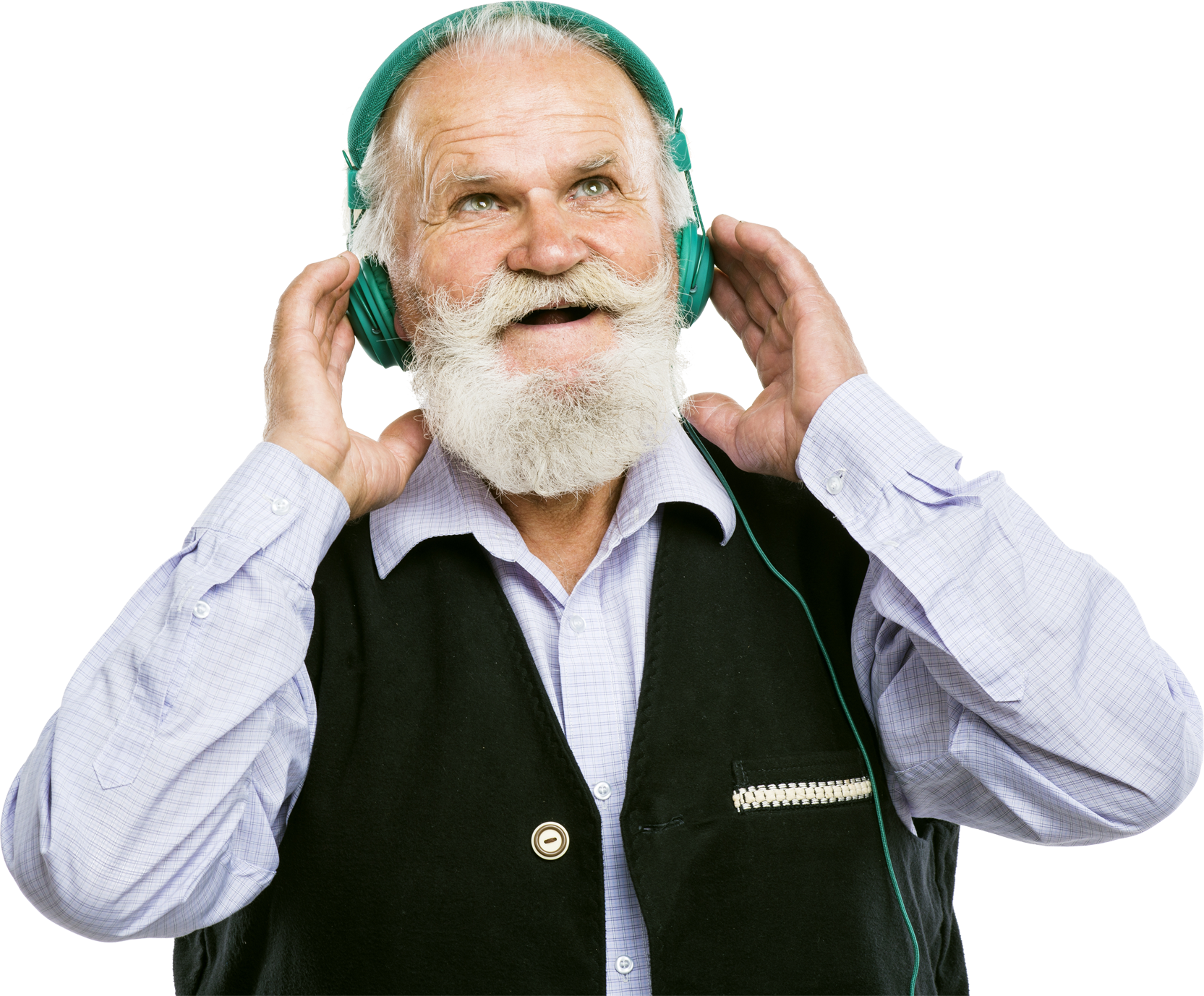 跨裝置播放
音樂帶著走
Music Station
都能滿足您的需求！
Music Station 給您極致的音樂饗宴
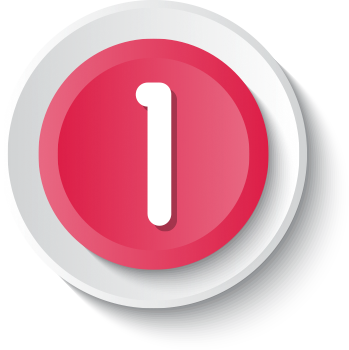 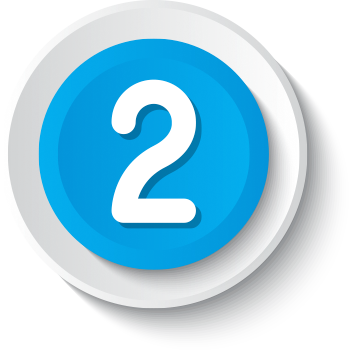 輕鬆管理大量音樂檔案
音樂分享無拘束
1. 支援各式常見音樂格式
2. 自動依歌曲資訊分類
3. 進階搜尋
4. 智慧播放清單
1. 設定分享連結
2. 輕鬆分享音樂至社群網站
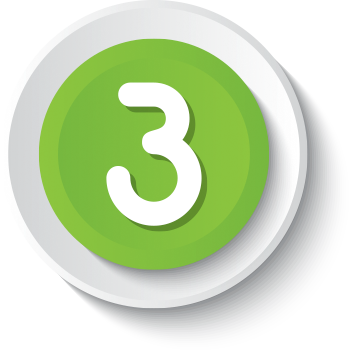 支援各式串流裝置或本地直接輸出
1. Qmusic讓您走到哪聽到哪
2.網路串流至多房裝置及本地直接輸出播放
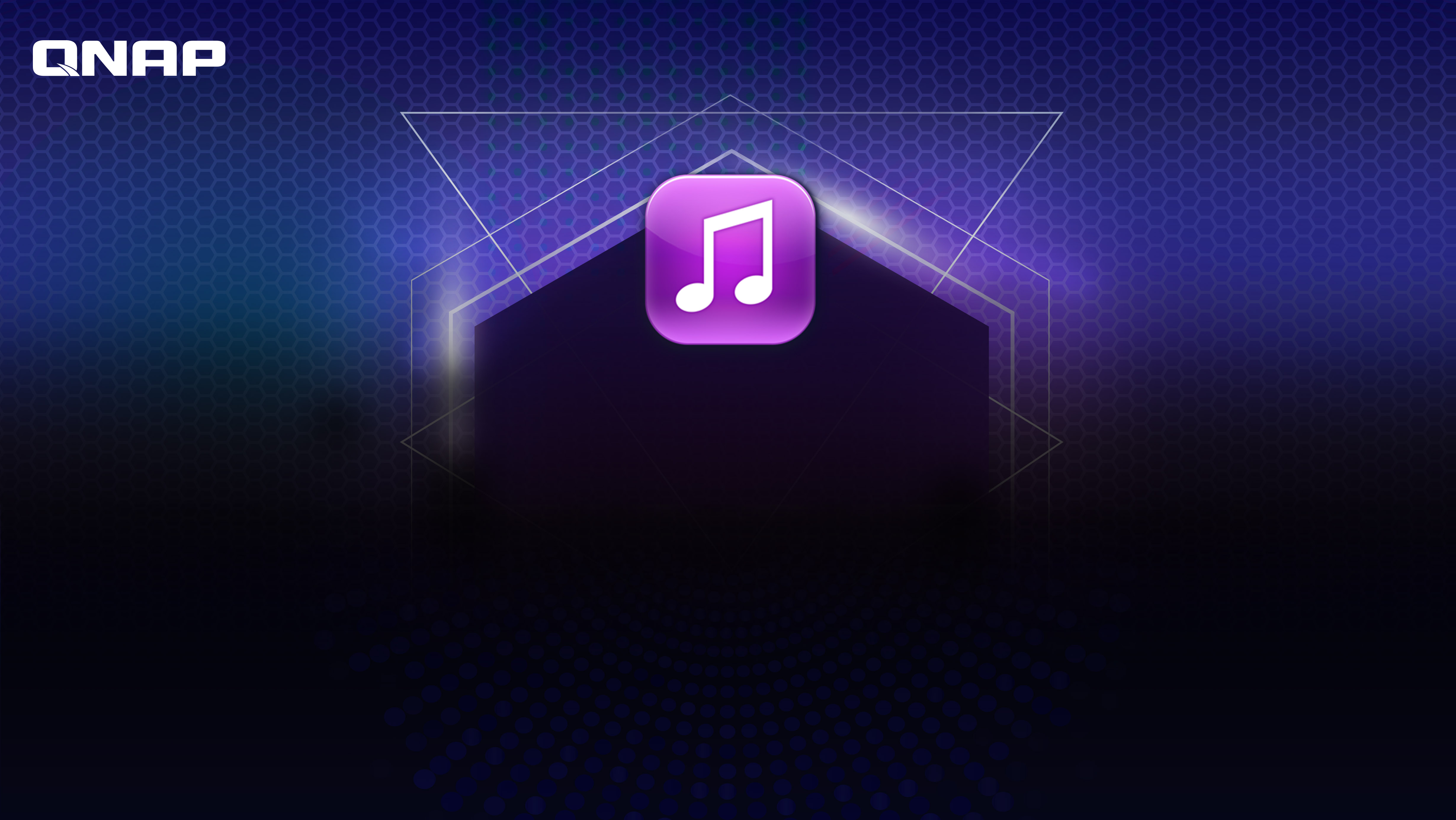 輕鬆管理大量音樂檔案
支援各式常見音樂格式
各式功能讓您管理音樂無煩惱
擁有大量的音樂收藏，卻分散在各式裝置?
沒有足夠的空間集中管理所有音樂收藏?
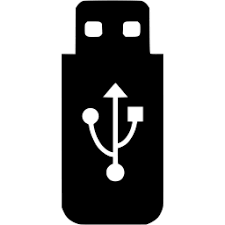 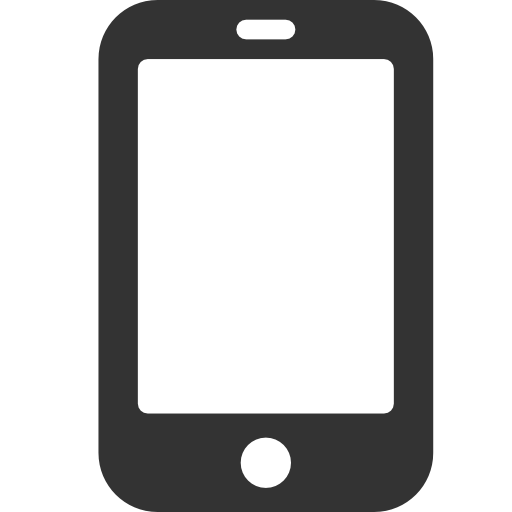 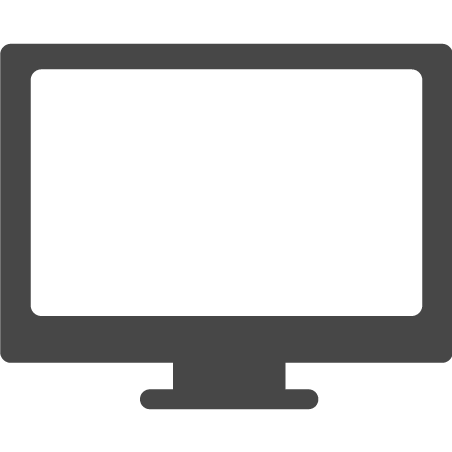 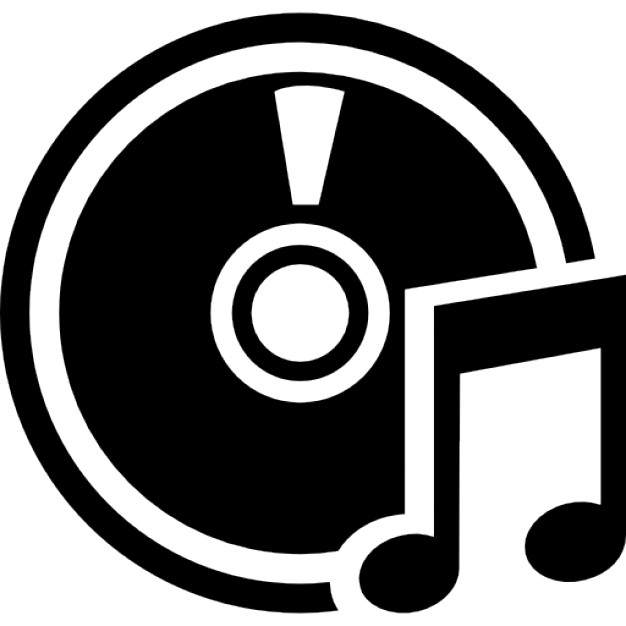 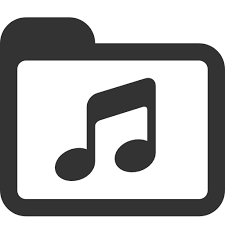 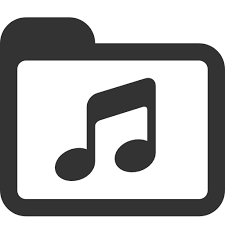 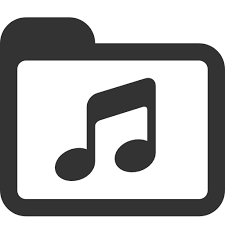 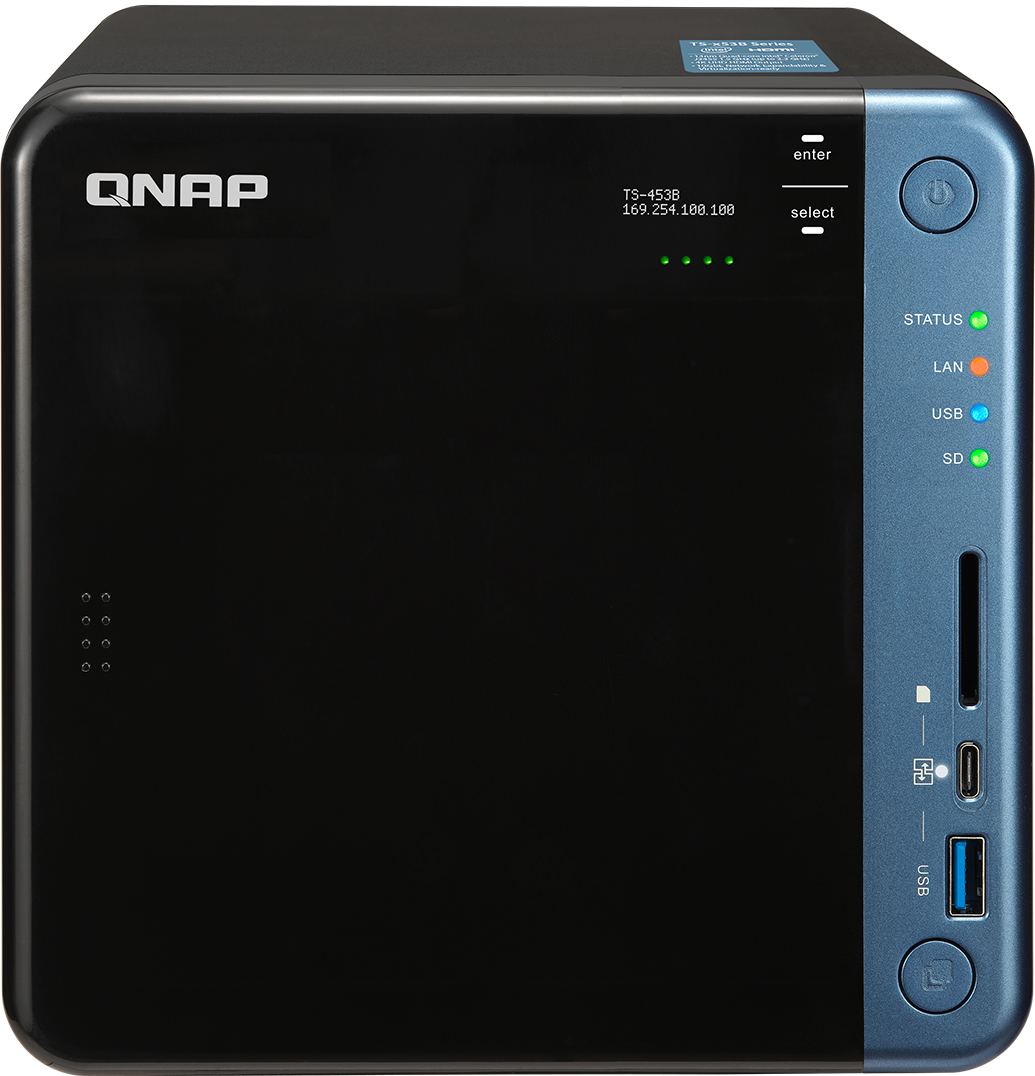 放進QNAP NAS
讓Music Station 解決您的困擾!
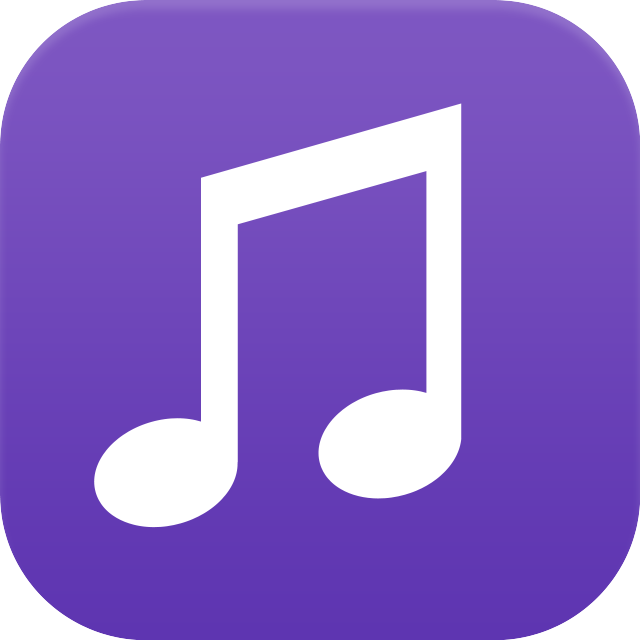 小小一台，大大空間
您能夠自由安排硬碟使用空間，只要選用大容量的硬碟，數 TB 的音樂收藏也能輕鬆儲存！
Music Station 支援各類常見的音樂格式例如：
MP3, FLAC, APE, M4A, DSD 等格式
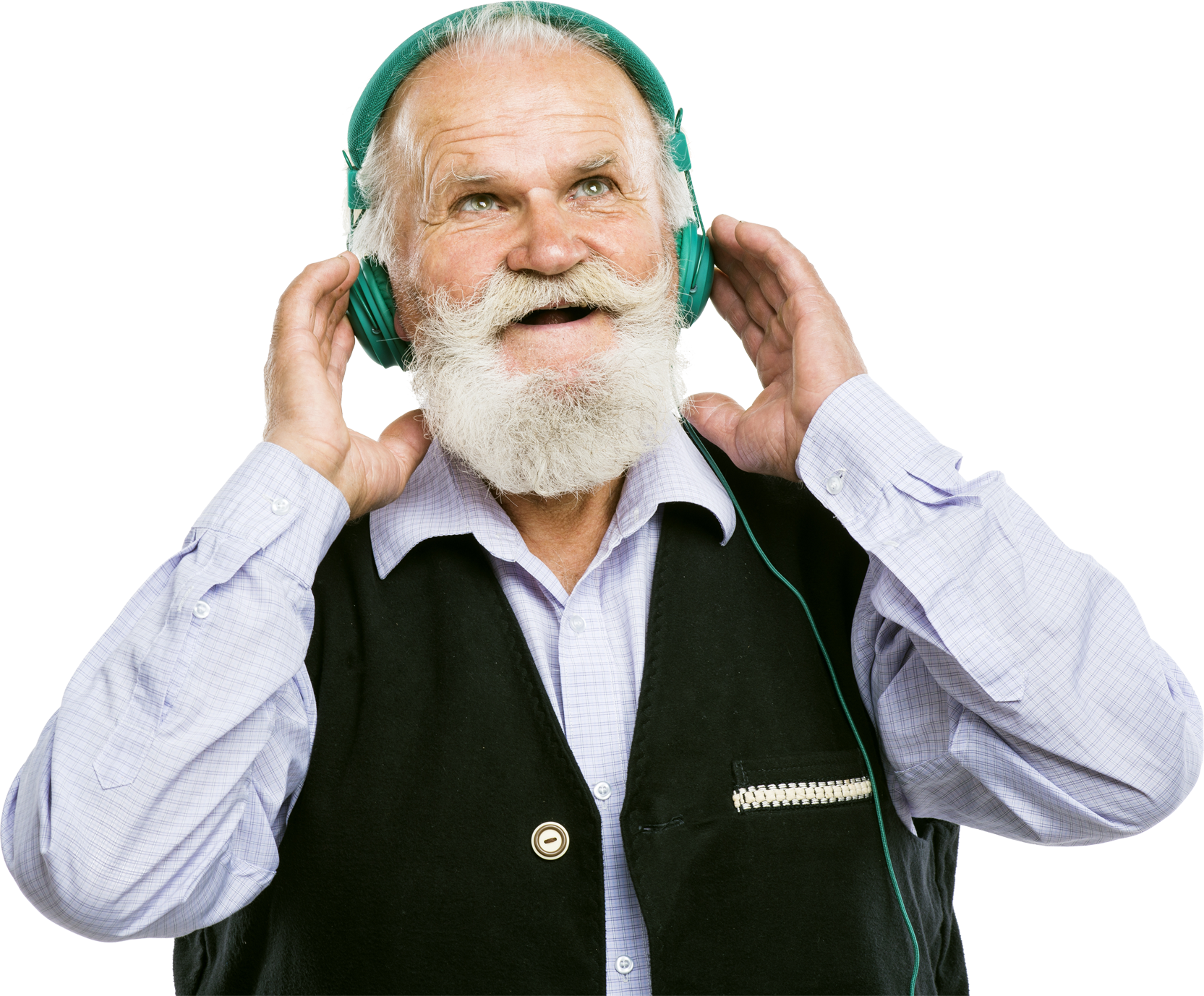 看來存放及聆聽數千首無損高音質檔案不成問題啦！
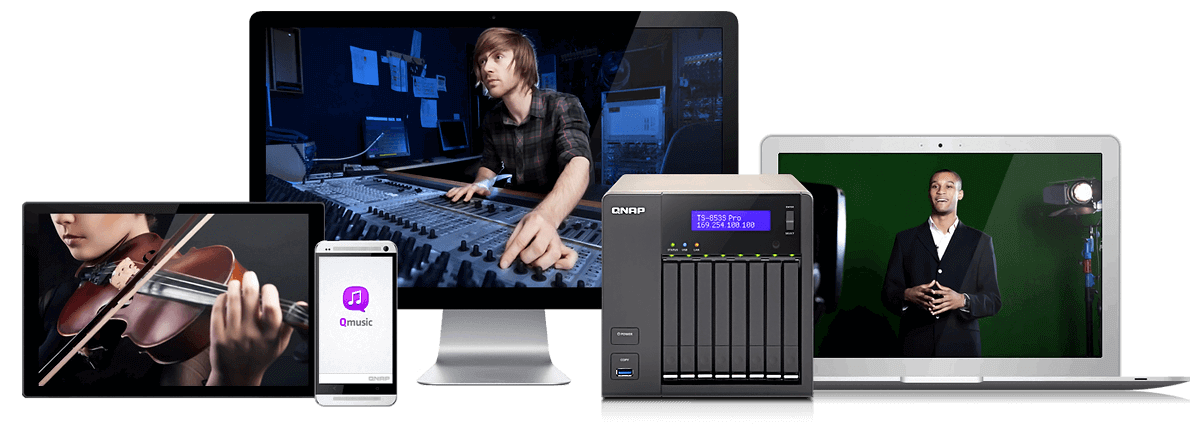 自動分類與管理檔案
音樂檔案可透過File Station 或是 Music Station上傳。
Music Station 會依歌曲的 ID3 Tag 自動分類
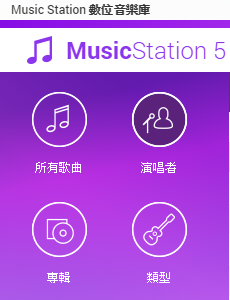 歌曲的資訊會呈現在中間欄位中
，並可依喜好調整顯示的排序
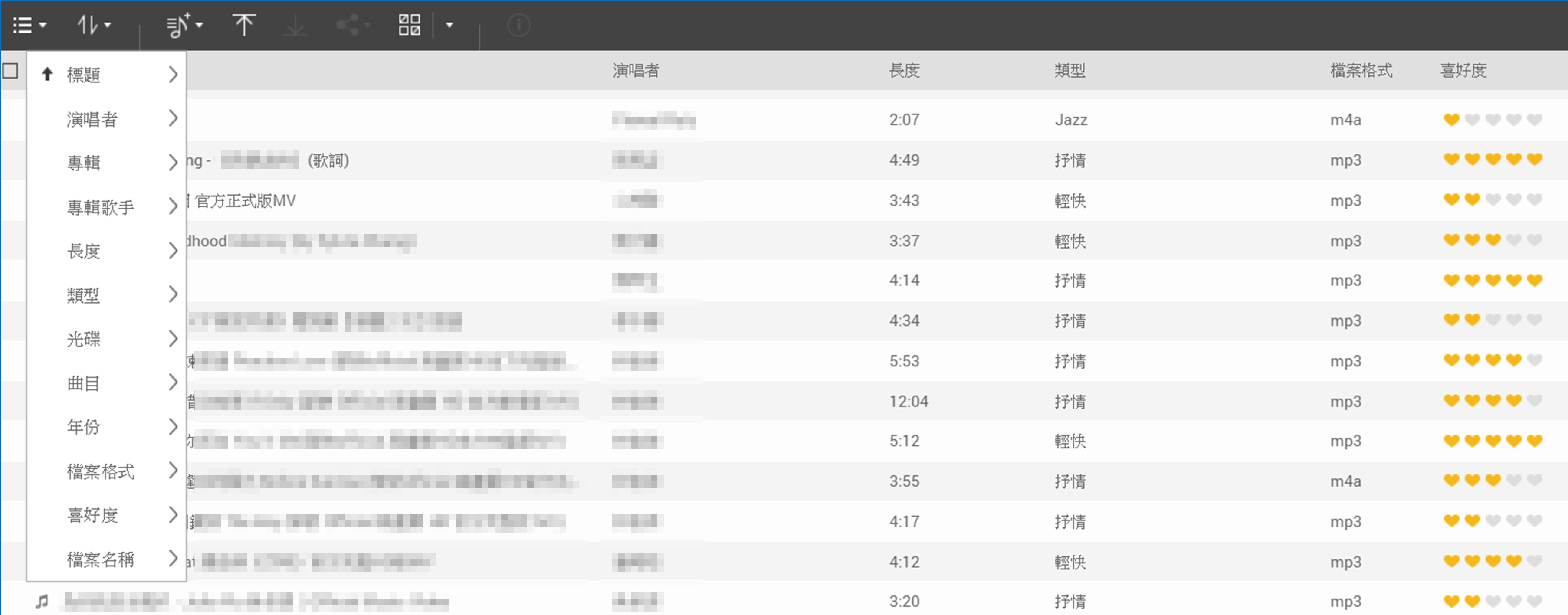 編輯歌曲的Metadata
針對歌曲的資訊進行編輯：右鍵→﹝資訊﹞→進行編輯
歌曲的Metadata不完整也沒關係！
您可以自行編輯歌曲資訊
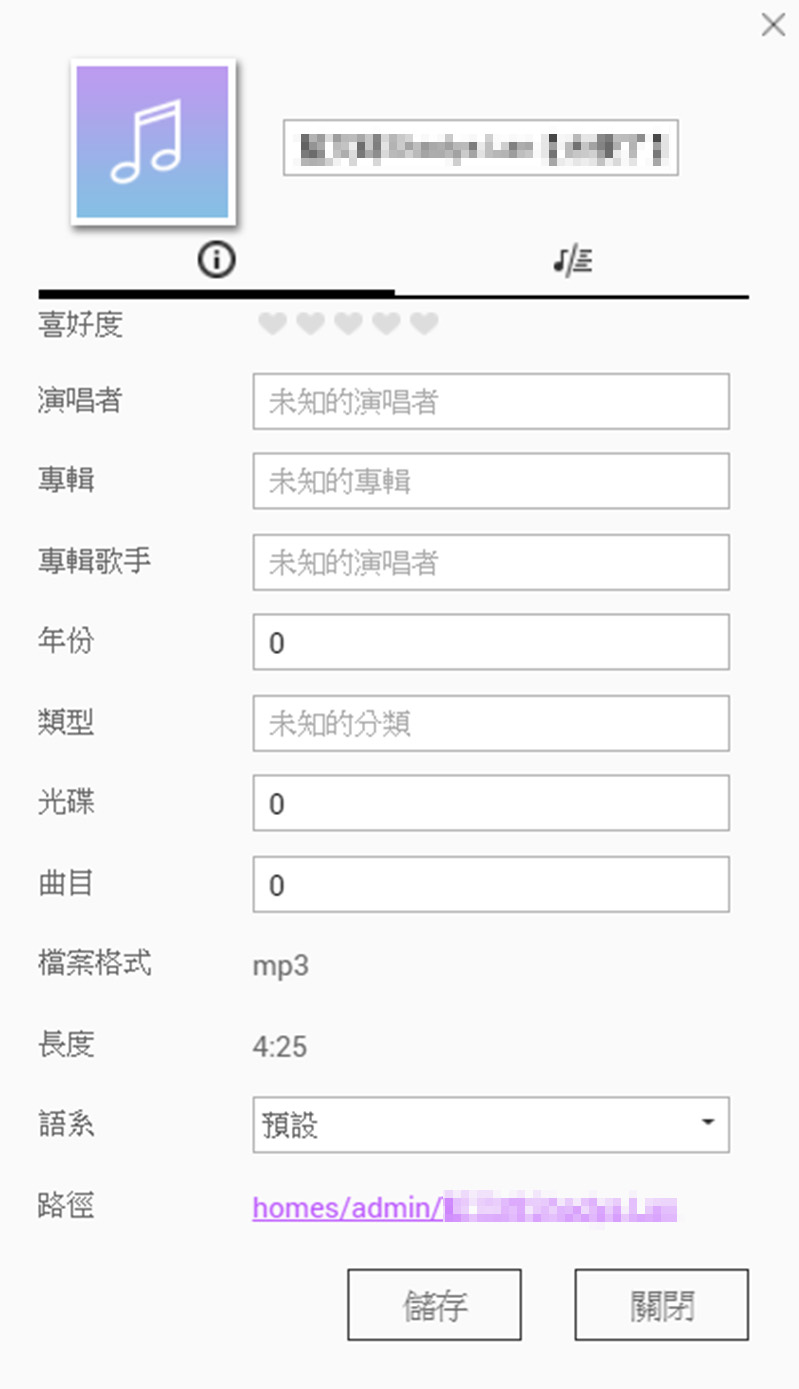 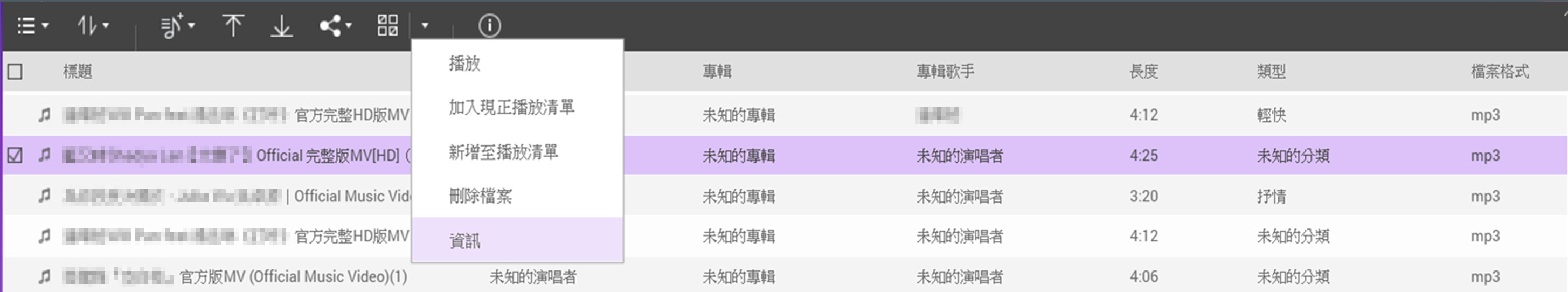 隨心所欲更換封面
您能夠用喜愛的照片替換專輯封面與演唱者照片
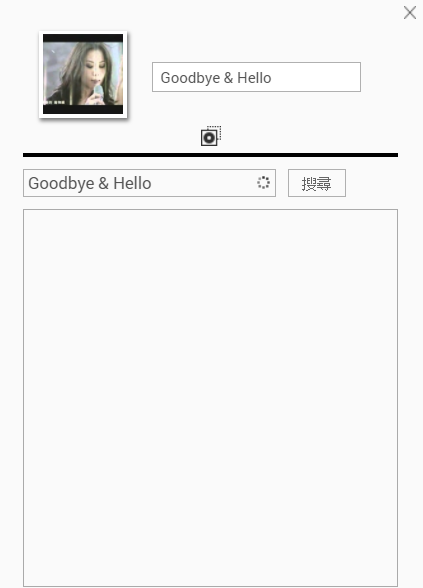 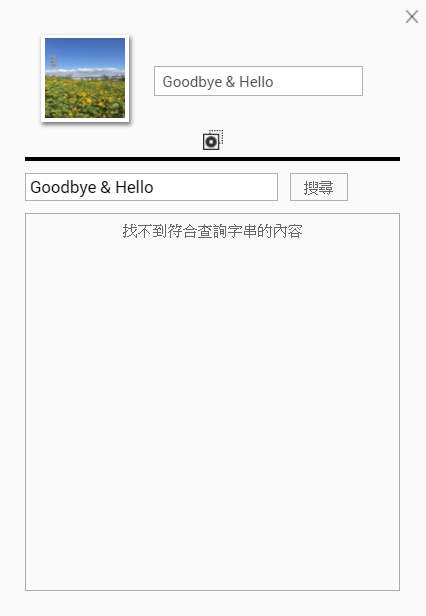 點擊上傳新的封面
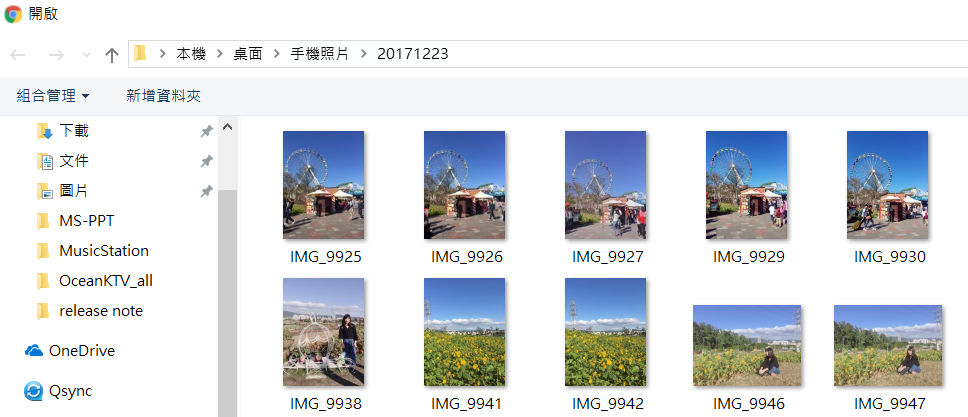 [Speaker Notes: 變更封面
您可以用喜愛的照片替換專輯封面與演唱者照片。在工具列選擇［以圖示方式顯示項目］，右鍵點擊專輯縮圖，選擇［資訊］，再點擊專輯封面或演唱者照片即可上傳您的照片。]
您是否和他們有過相同的困擾?
我想聽一首韋禮安的歌曲，那首歌好像是我念高中時
發行的 (2016年)，但是我忘了歌名了啦 QQ
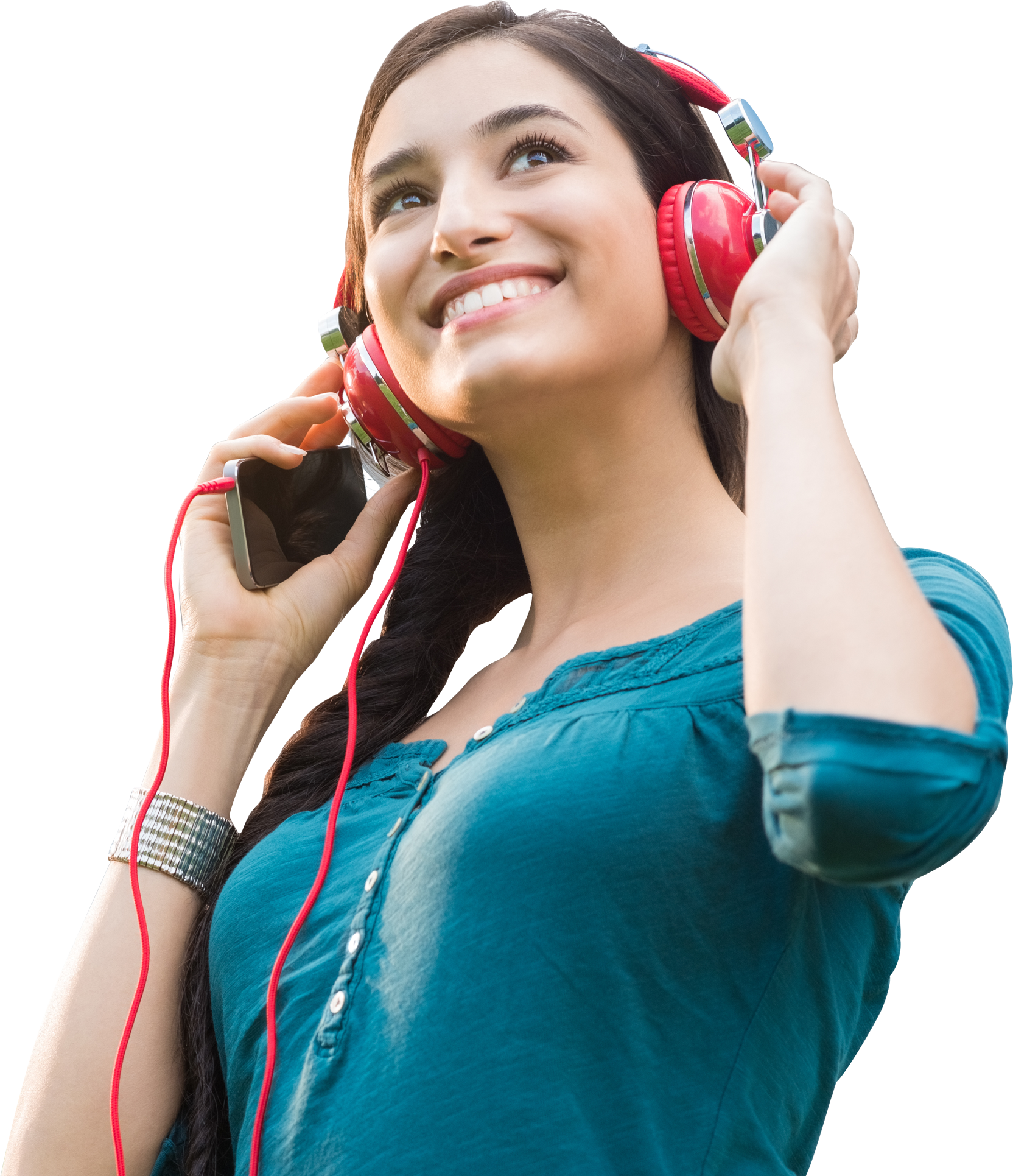 想聽某首歌曲卻忘了歌名
我想聽80年代的歌曲，怎樣才能快速找到符合我需求的歌呢？
只想聽符合特定條件的歌曲
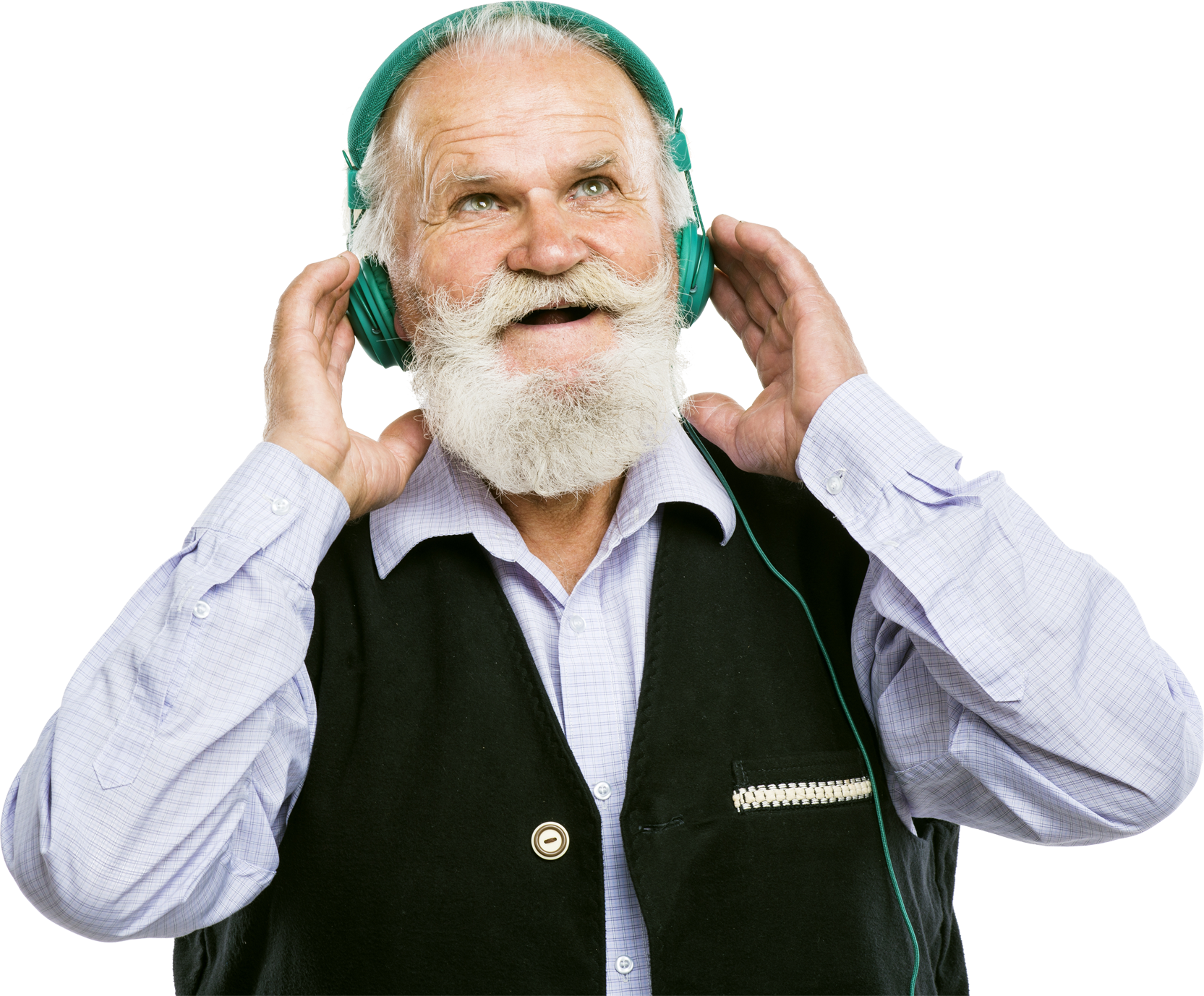 如何才能更精準、更準確搜尋出歌曲?
進階搜尋功能
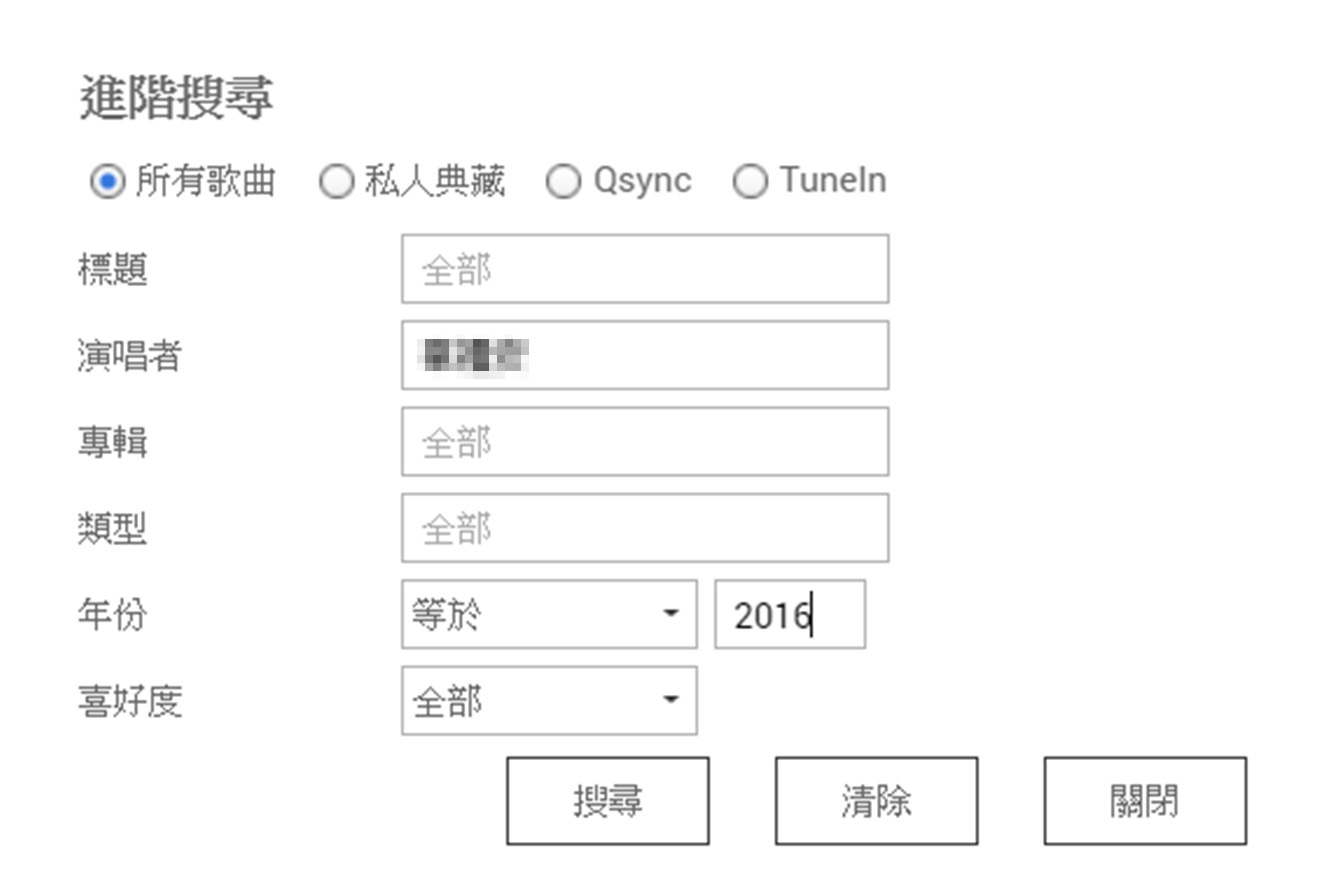 除了搜尋單一條件，也能設置
多重條件，快速找出您要的歌曲
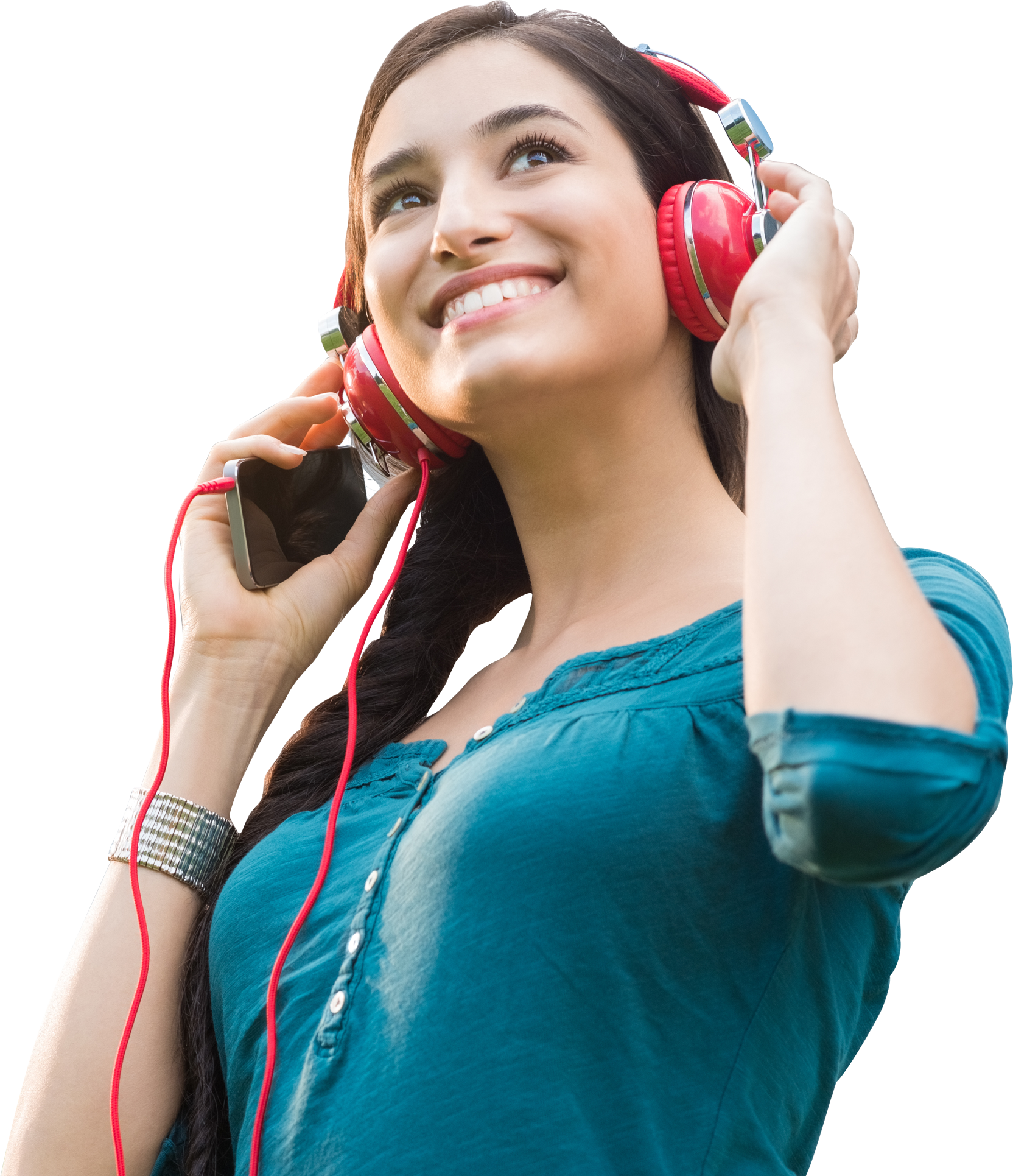 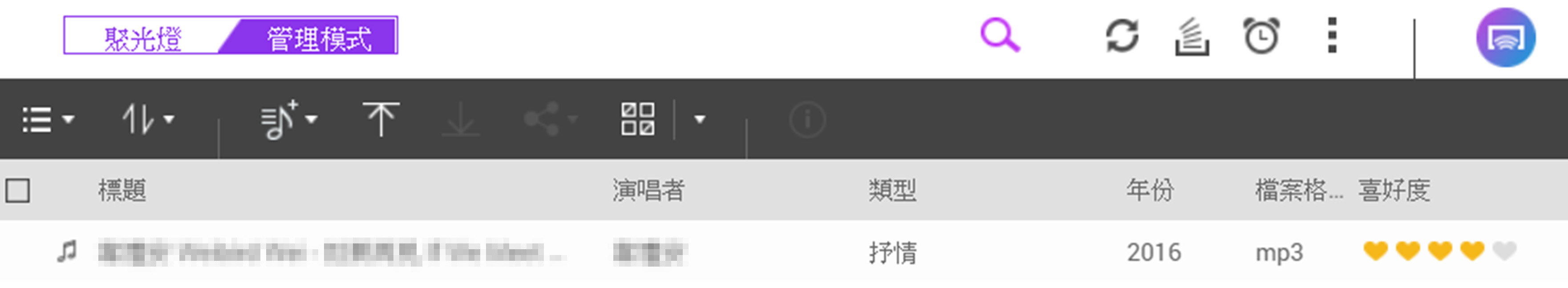 透過設置多重條件限縮範圍，真的搜尋到我要的歌曲啦！
進階搜尋功能
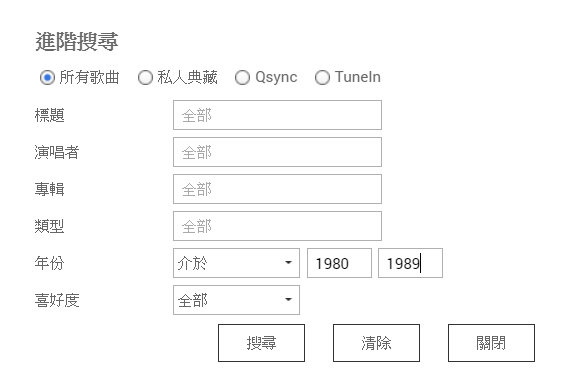 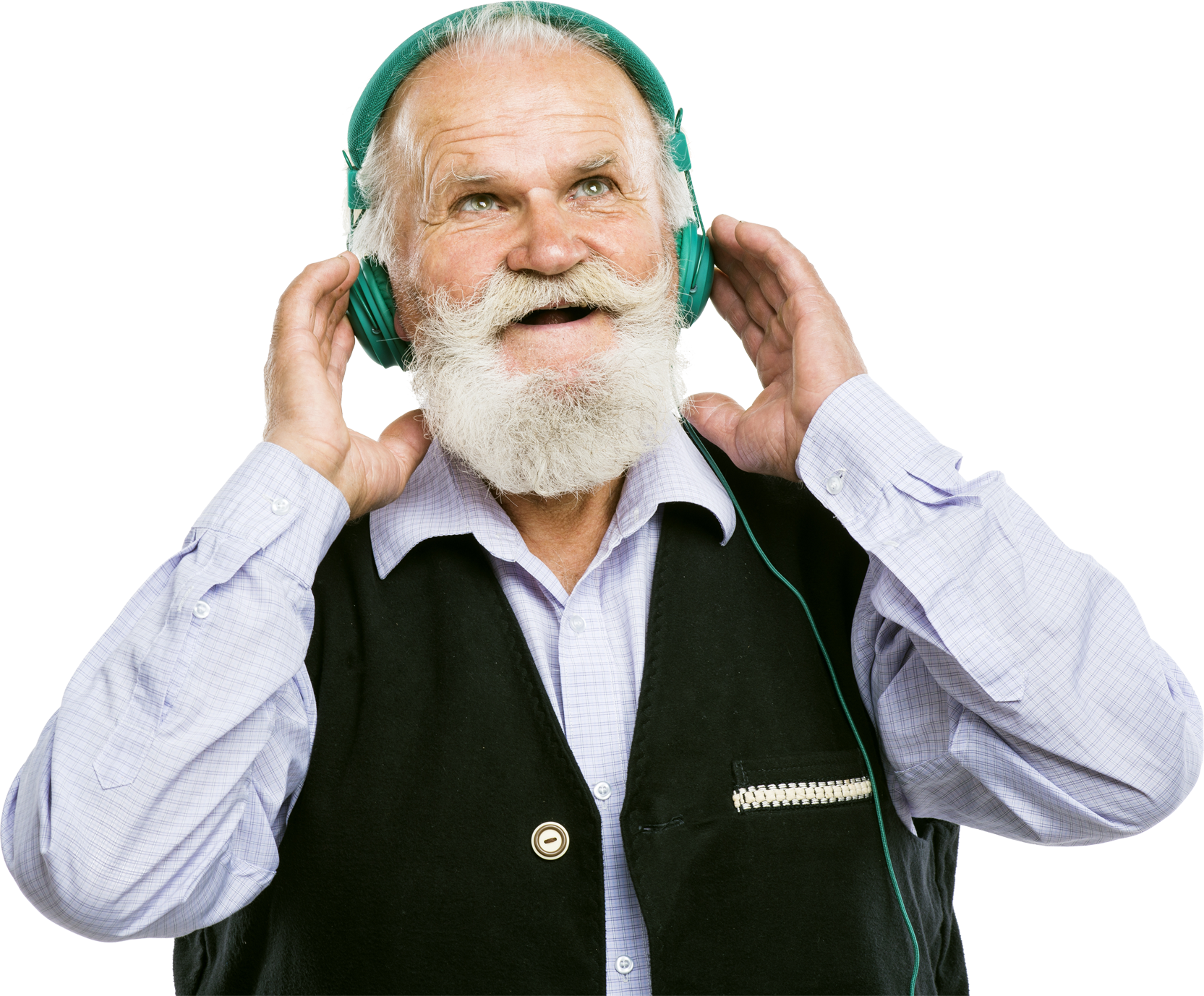 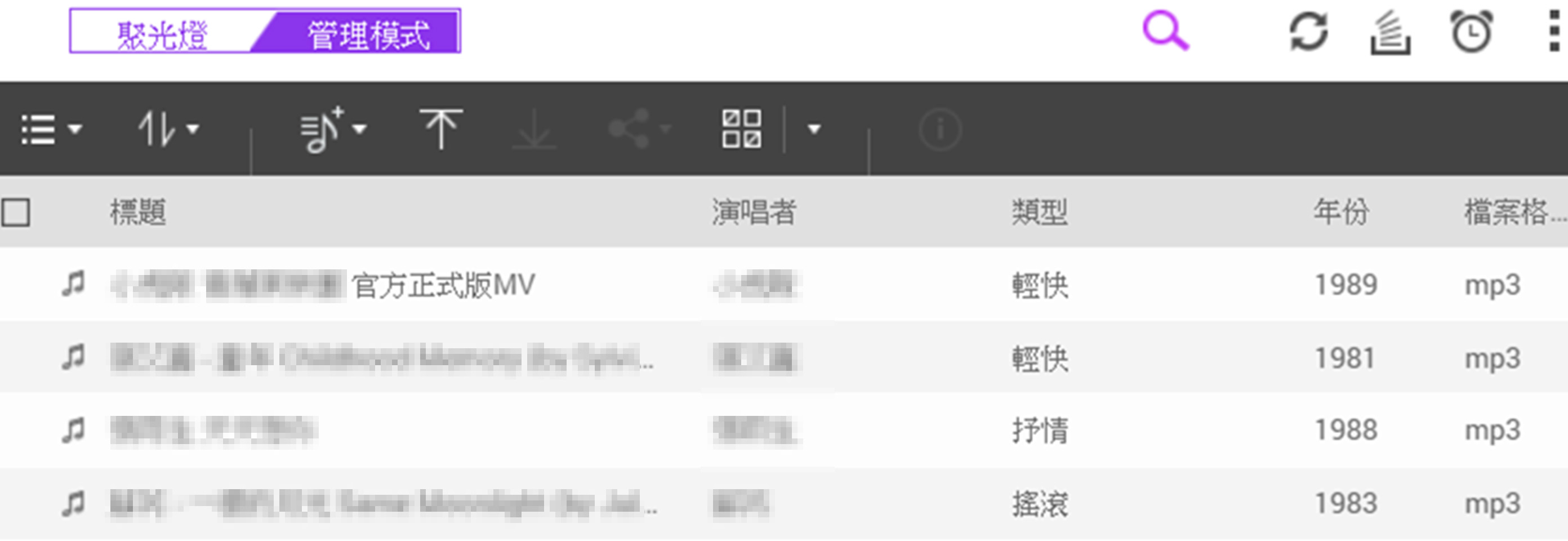 在年份輸入我要的條件，迅速搜出符合我需求的歌曲！
進階搜尋功能
DSM 6.2
Audio Station
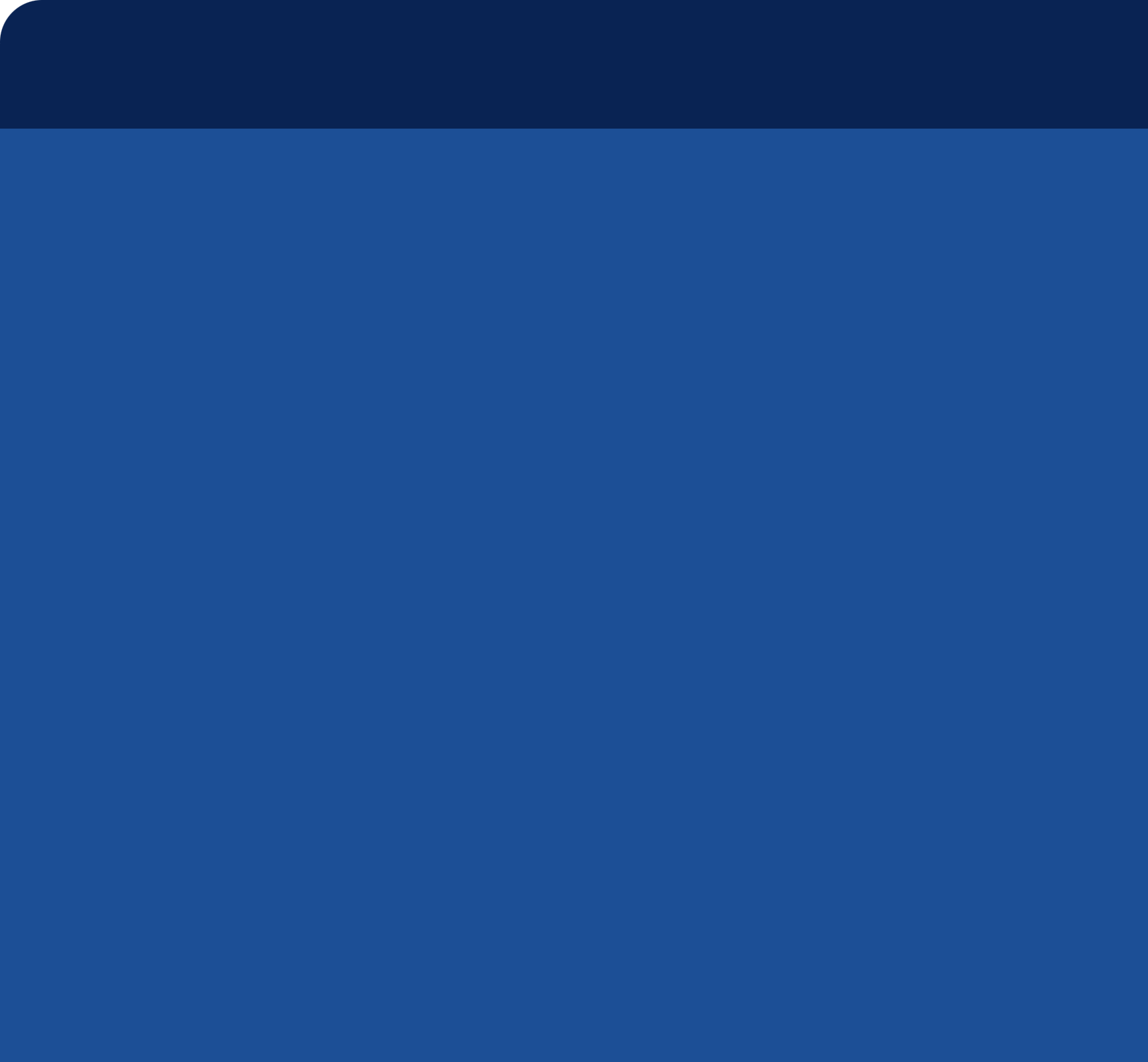 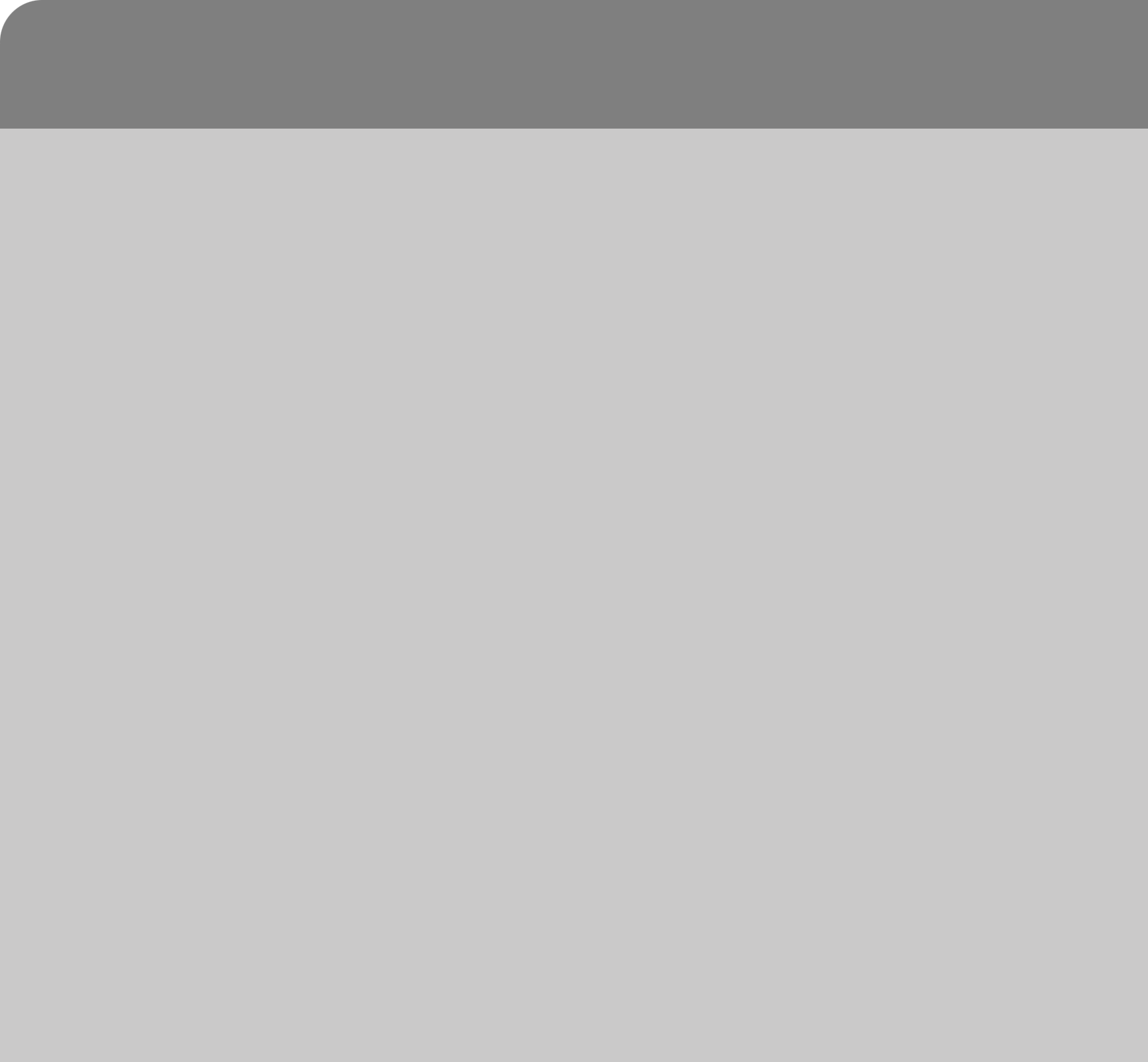 搜尋完成後，能夠直接建立成智慧播放清單
僅能進行單一條件搜尋
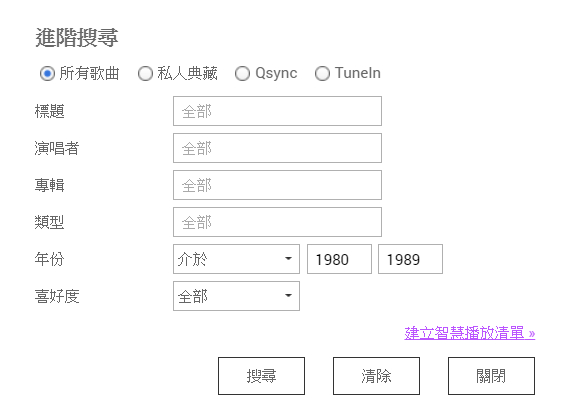 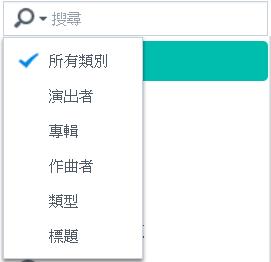 您是否也有過以下困擾?
昨天剛聽完五月天的演唱會，嘉賓是JJ！想建立一個他們的歌單！怎樣才能快速挑出歌曲建立播放清單呢？
想快速建立播放清單，但一首一首加入好麻煩
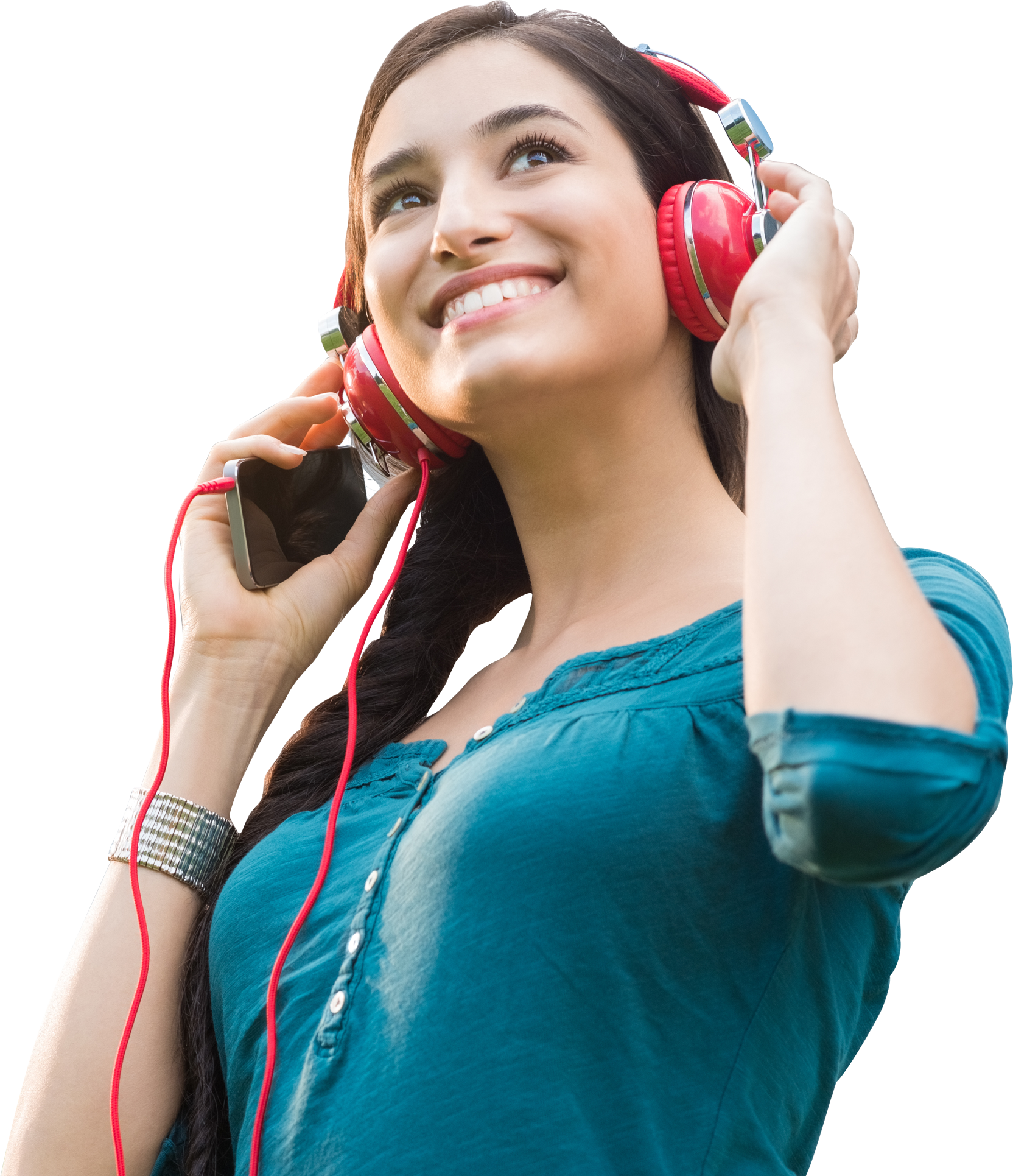 智慧播放清單滿足您的需求！
智慧播放清單，管理更彈性
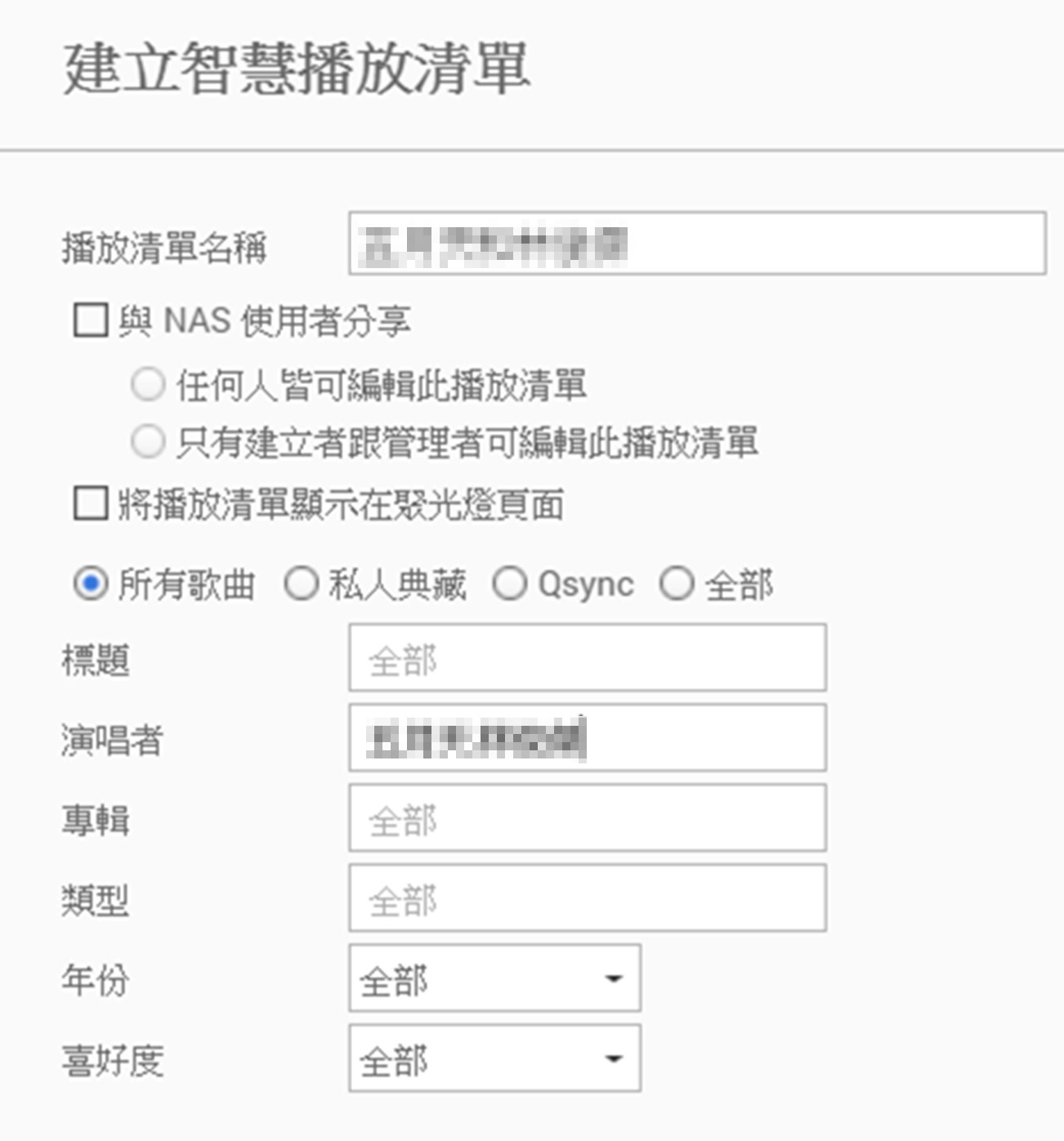 設定智慧播放清單編輯權限
多樣條件設定
編輯權限：任何人/ 建立者與管理者
可設定多重條件，設定完成後系統會將符合條件的歌曲彙整成一個播放清單
智慧播放清單，管理更彈性
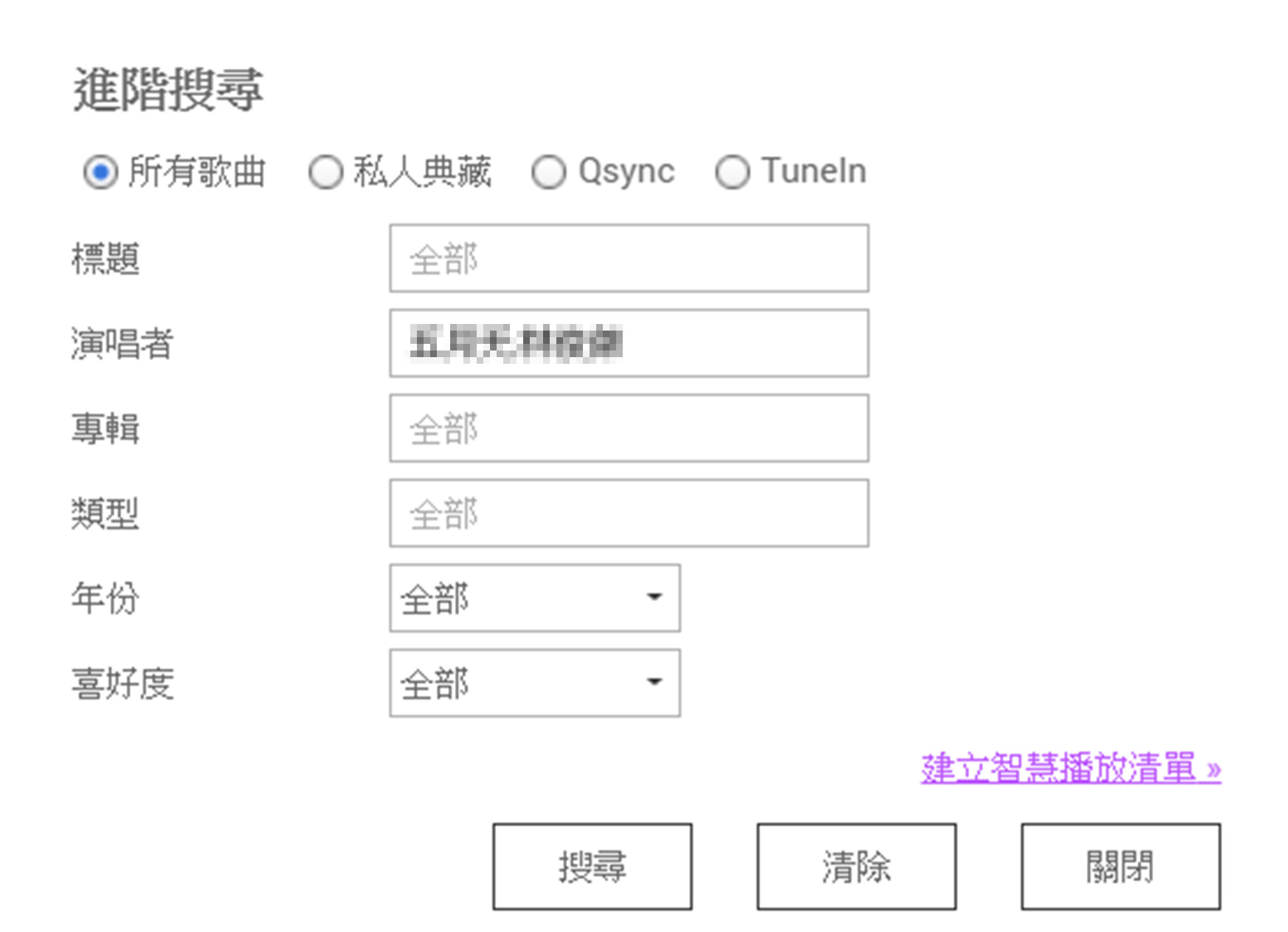 搜尋結果直接存成播放清單
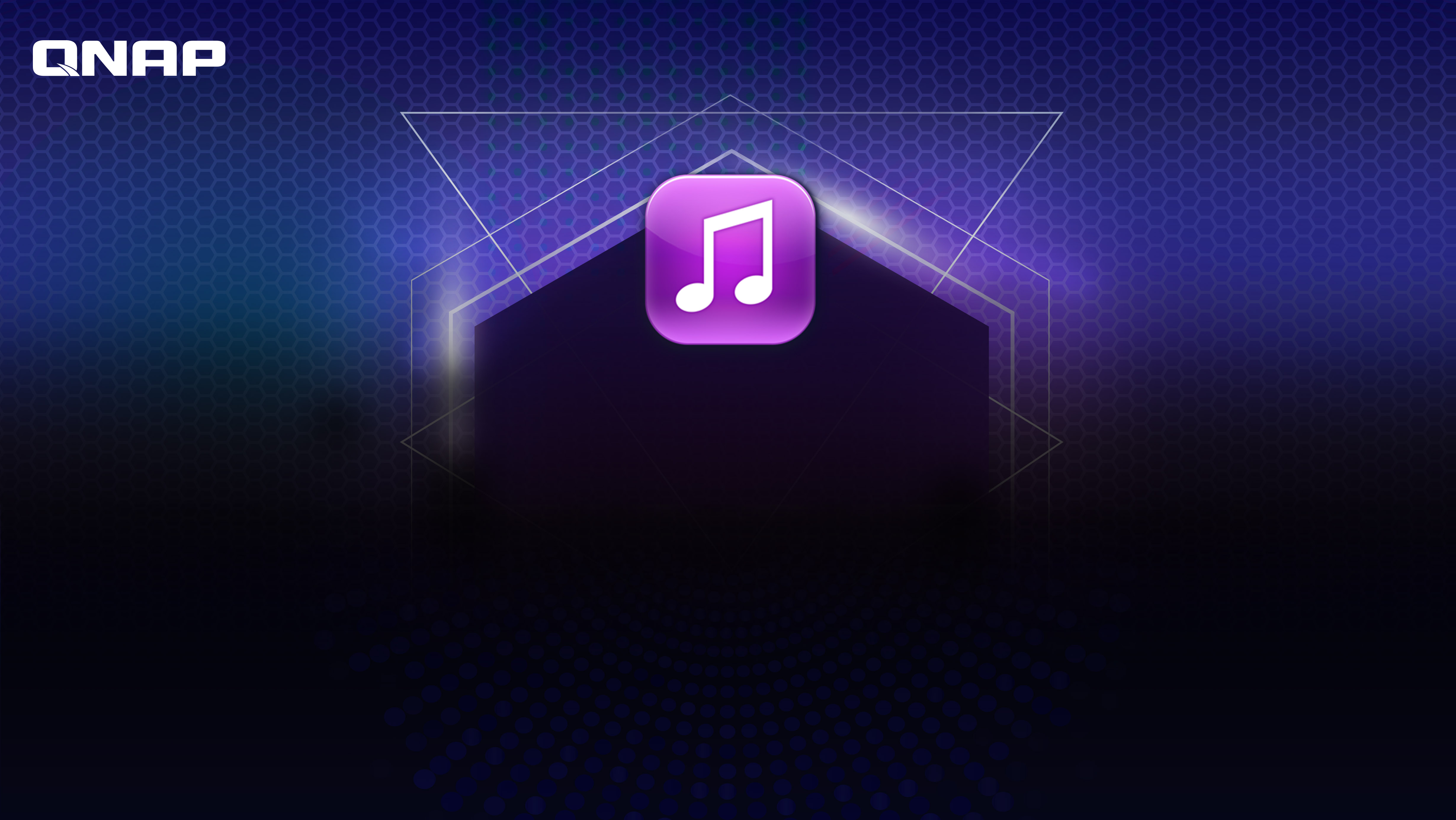 音樂分享無拘束
支援密碼保護、網頁時效性設定
輕鬆分享音樂至各社群網站
音樂多重管道分享音樂連結分享
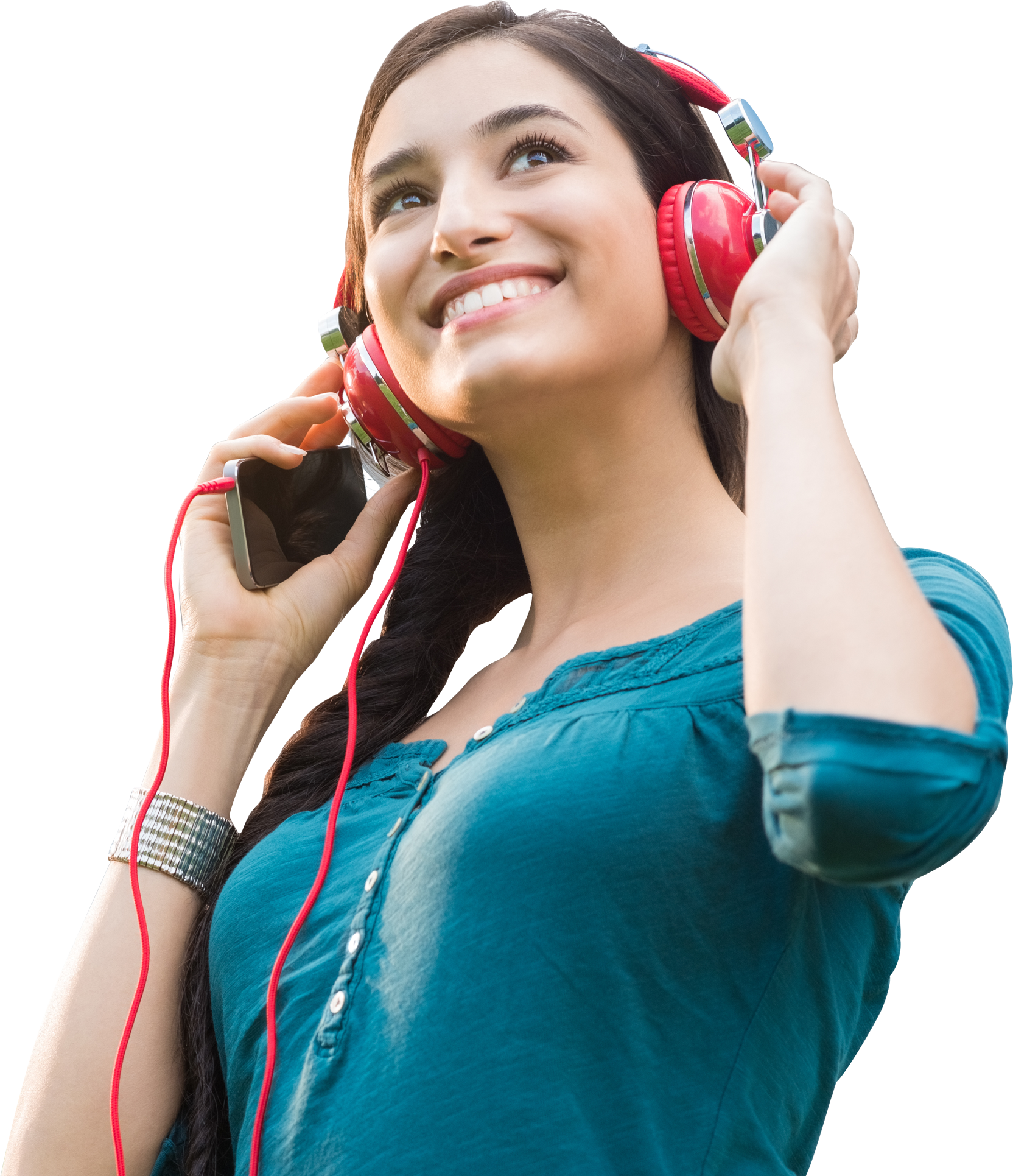 我建立一個智慧播放清單，想分享給朋友一起回味！
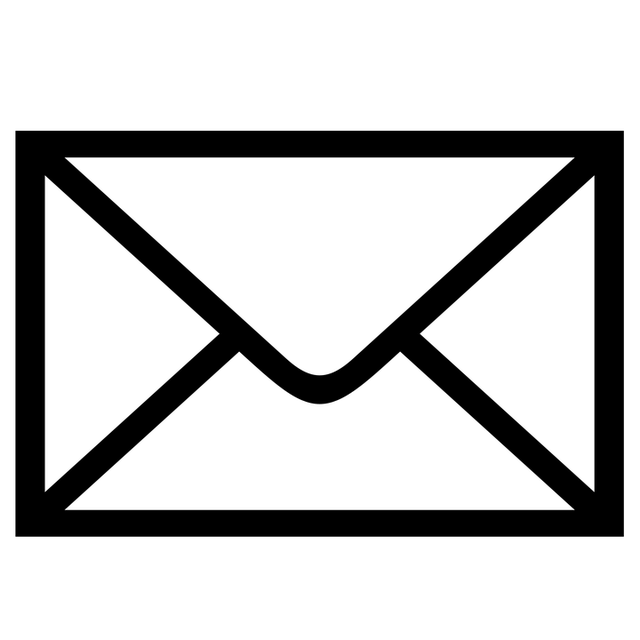 能夠將歌曲或是建立好的播放清單分享給朋友
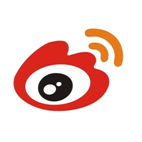 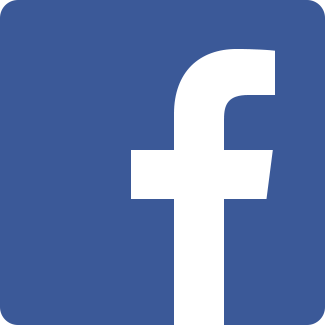 電子郵件
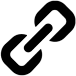 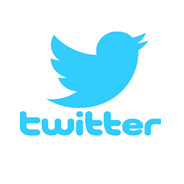 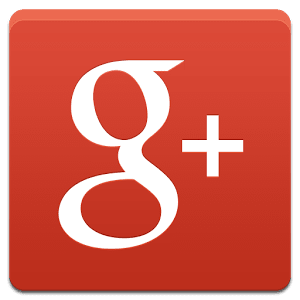 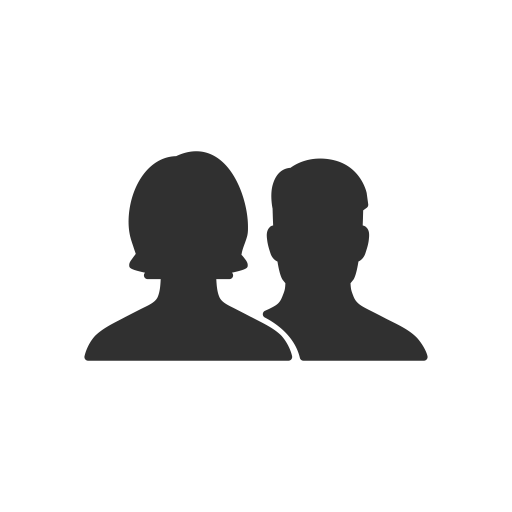 連結代碼
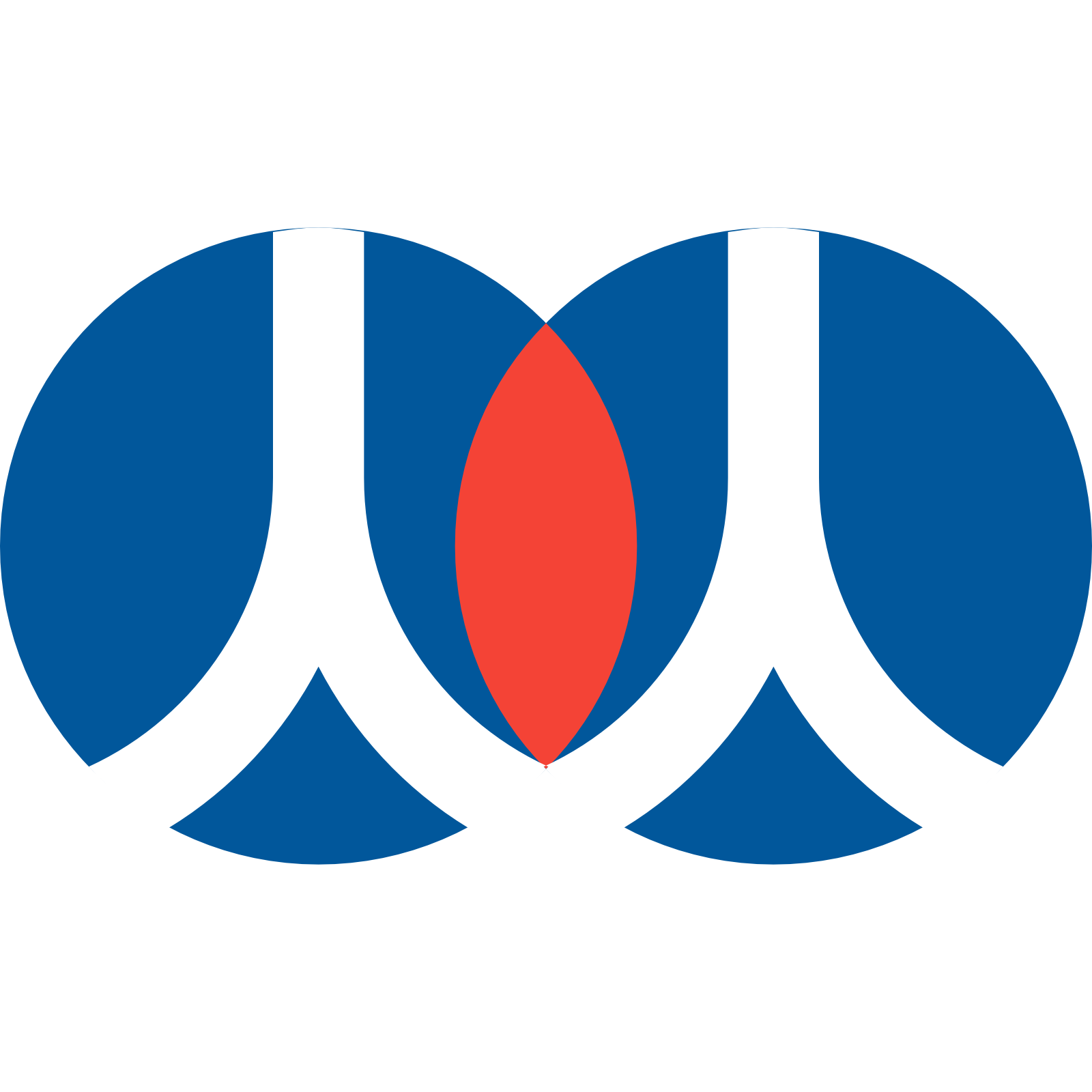 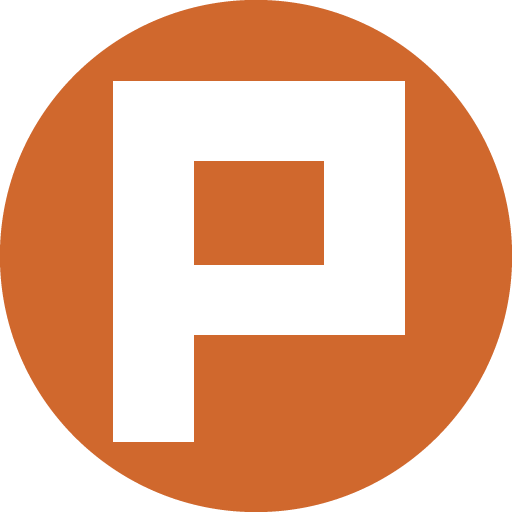 發佈
以電子郵件分享連結
將連結發佈至各大社群網站
將建立的連結透過網路論壇
或通訊軟體分享
DSM 6.2
Audio Station
僅產生連結，需自行將連結發佈至他處
[Speaker Notes: 分享中心
您能在此管理所有透過 Music Station 分享的檔案連結。

分享音樂
選擇歌曲或專輯後，在工具列上點擊［建立新的分享］，即透過下列三種方式分享您的音樂：
電子郵件：以電子郵件分享連結。寄發電子郵件前，請先確認SMTP伺服器已正確設定。如需設定SMTP，請至［控制台］>［系統］>［通知設定］>［電子郵件］。
發佈：將連結發佈至各大社群網站。
連結代碼：將建立的連結透過網路論壇或通訊軟體分享。
在［分享中心］，您可以瀏覽分享檔案的歷史記錄。您也可以再次分享或播放音樂檔案。
注意：
［分享中心］僅能直接播放MP3檔案。如需播放其他格式的檔案，請下載並使用其他播放器。]
音樂分享
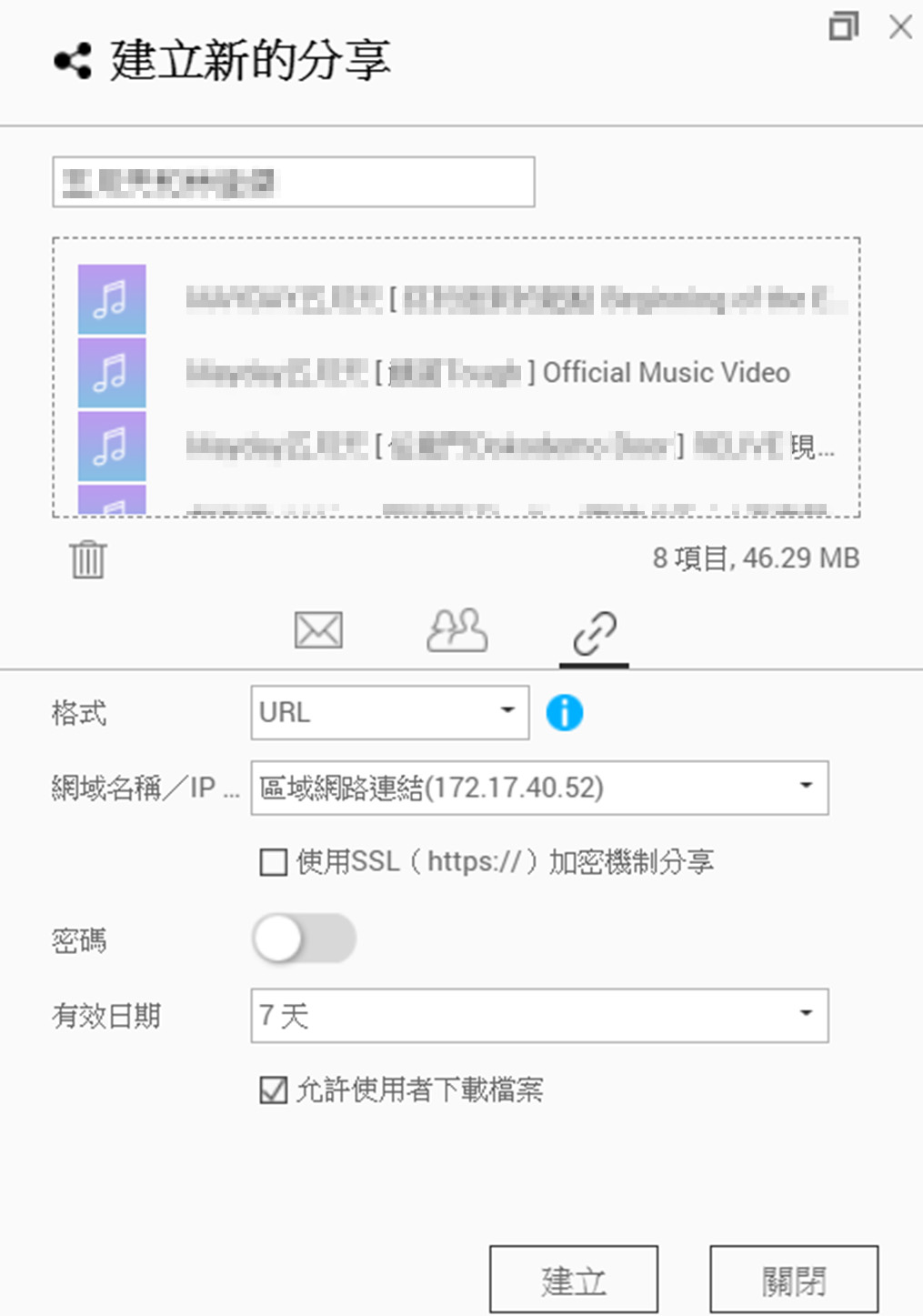 收到連結的使用者會連結至以下頁面
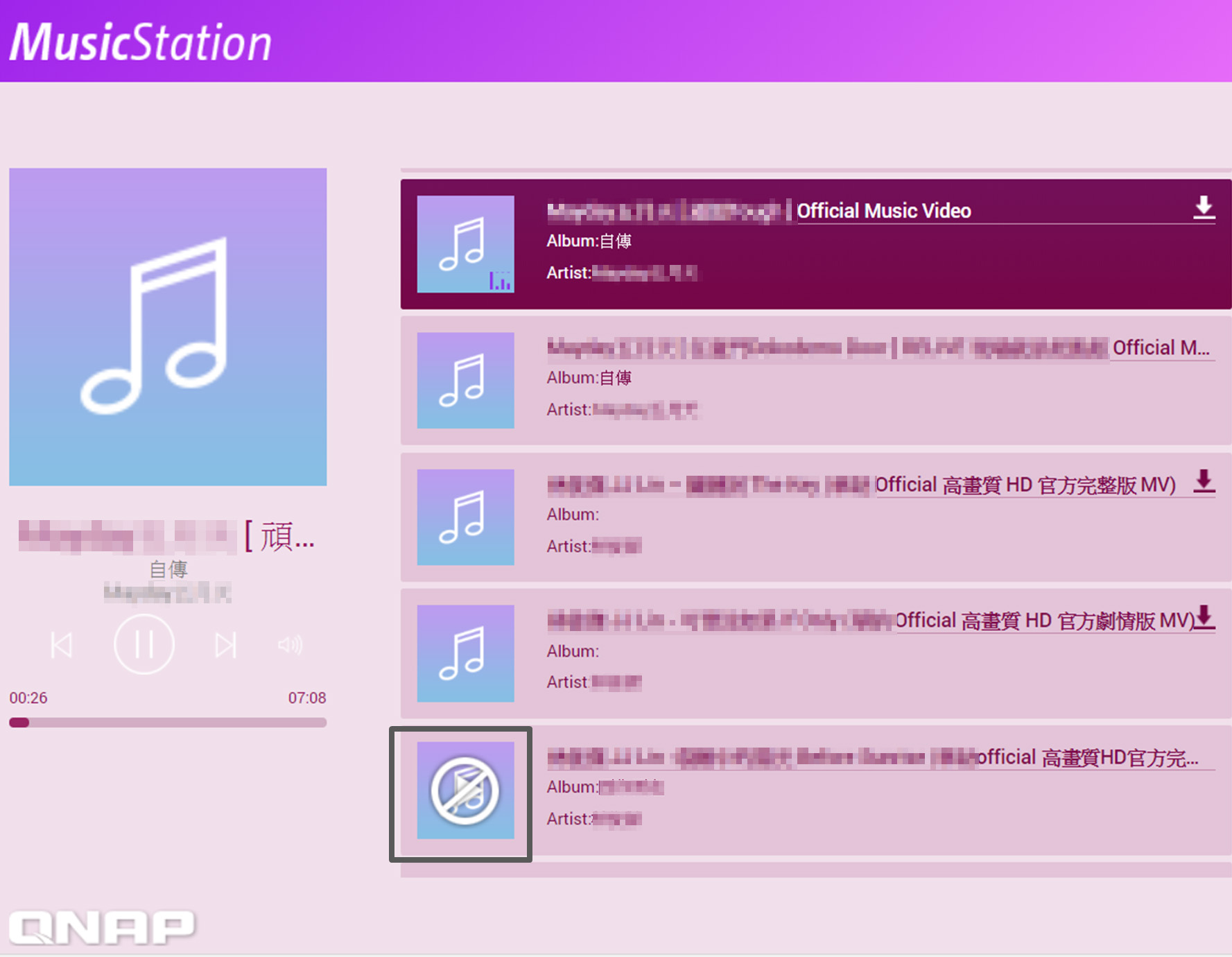 線上播放僅支援.mp3格式
可選擇線上播放或下載到本地儲存
[Speaker Notes: 無論您用任何一種方式分享您的音樂播放清單，收到連結的使用者都會連結到以下頁面。在這個頁面內，可以選擇線上播放音樂或下載到本地儲存。請注意：線上播放僅支援.mp3格式，其餘格式將只能下載至本地再進行播放。
分享中心
您能在此管理所有透過 Music Station 分享的檔案連結。]
管理您的音樂分享
DSM 6.2
Audio Station
﹝分享中心﹞記錄了每筆分享資訊，您可在此管理所有透過Music Station 分享的檔案連結
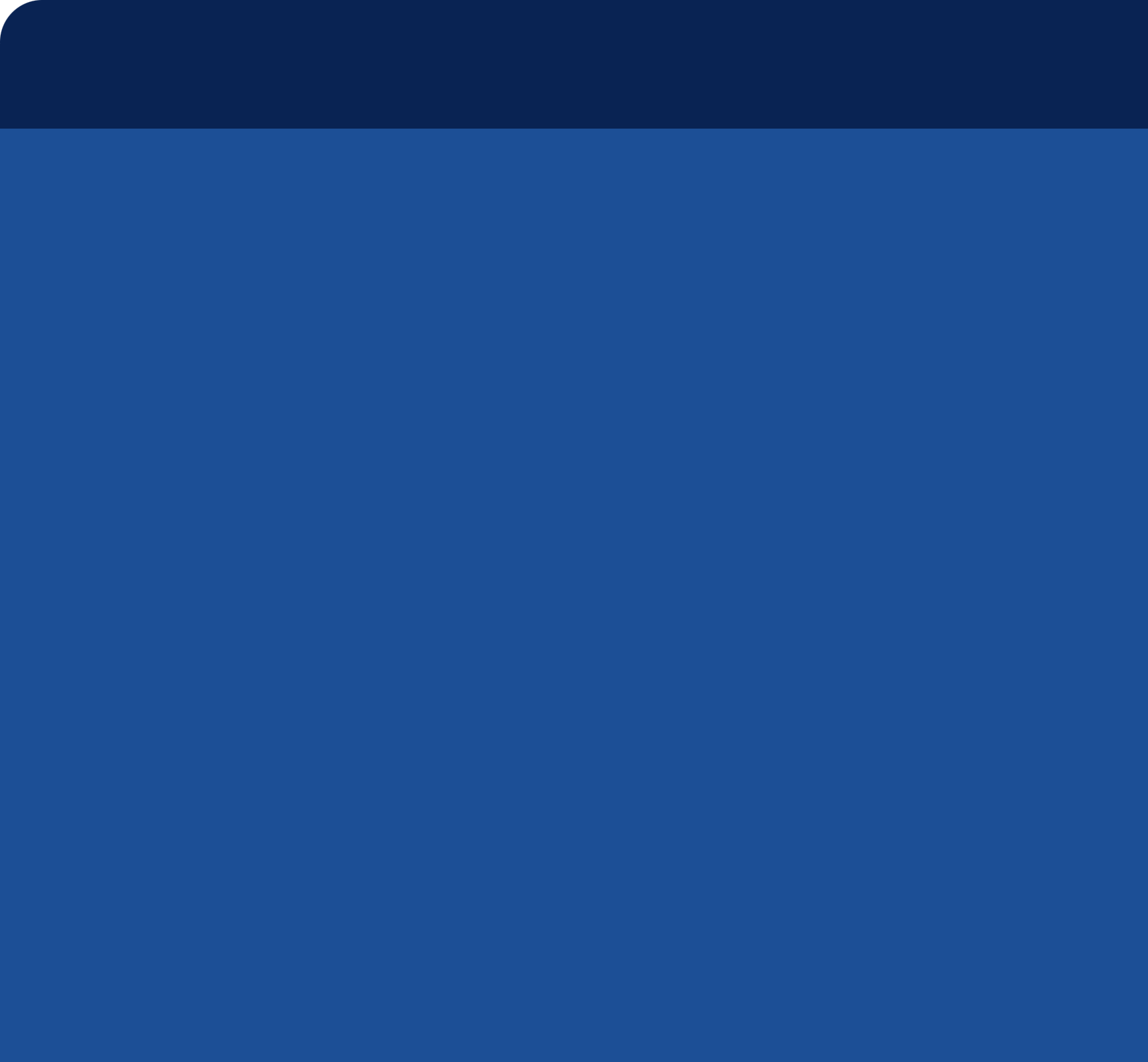 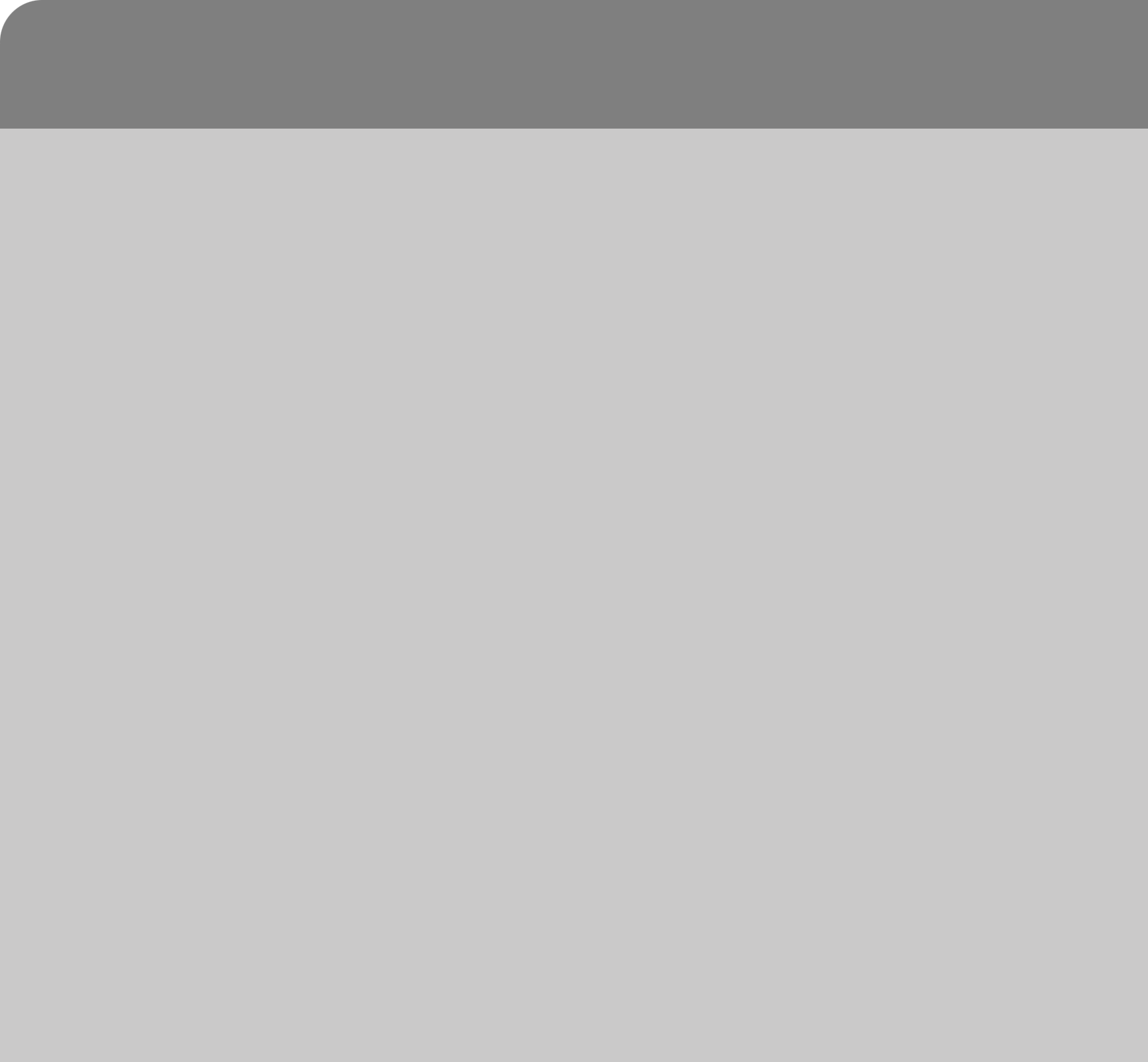 無統一的分享中心管理
每筆分享記錄
分享記錄清楚明瞭
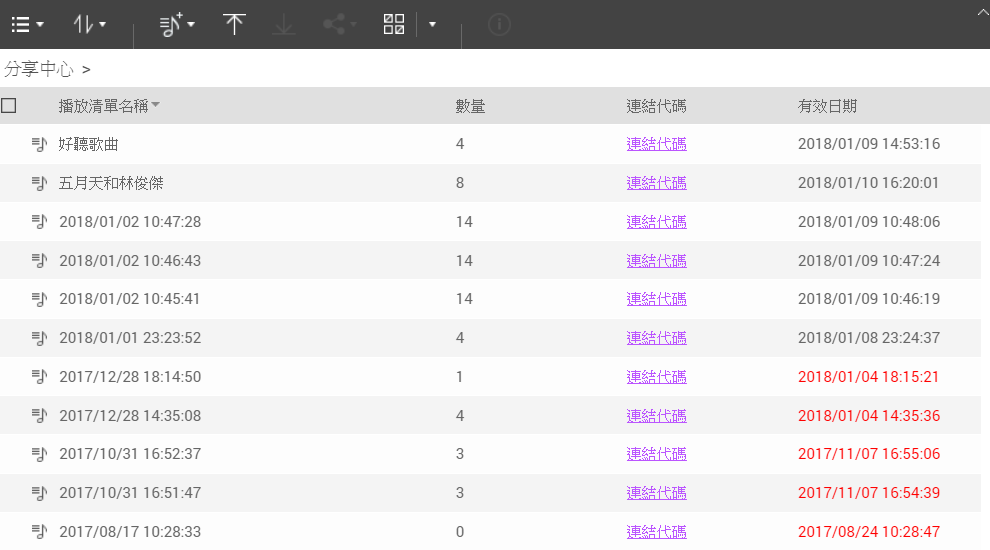 僅分享的歌曲會記錄在
﹝已分享的歌曲﹞中
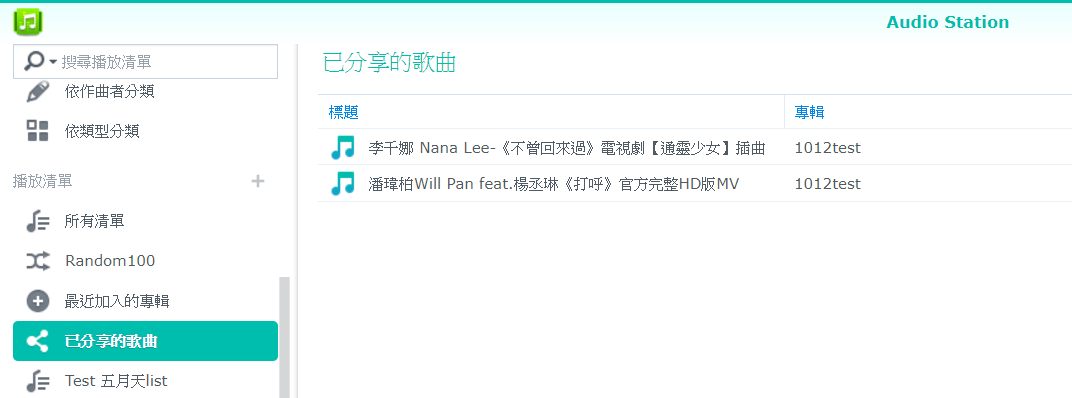 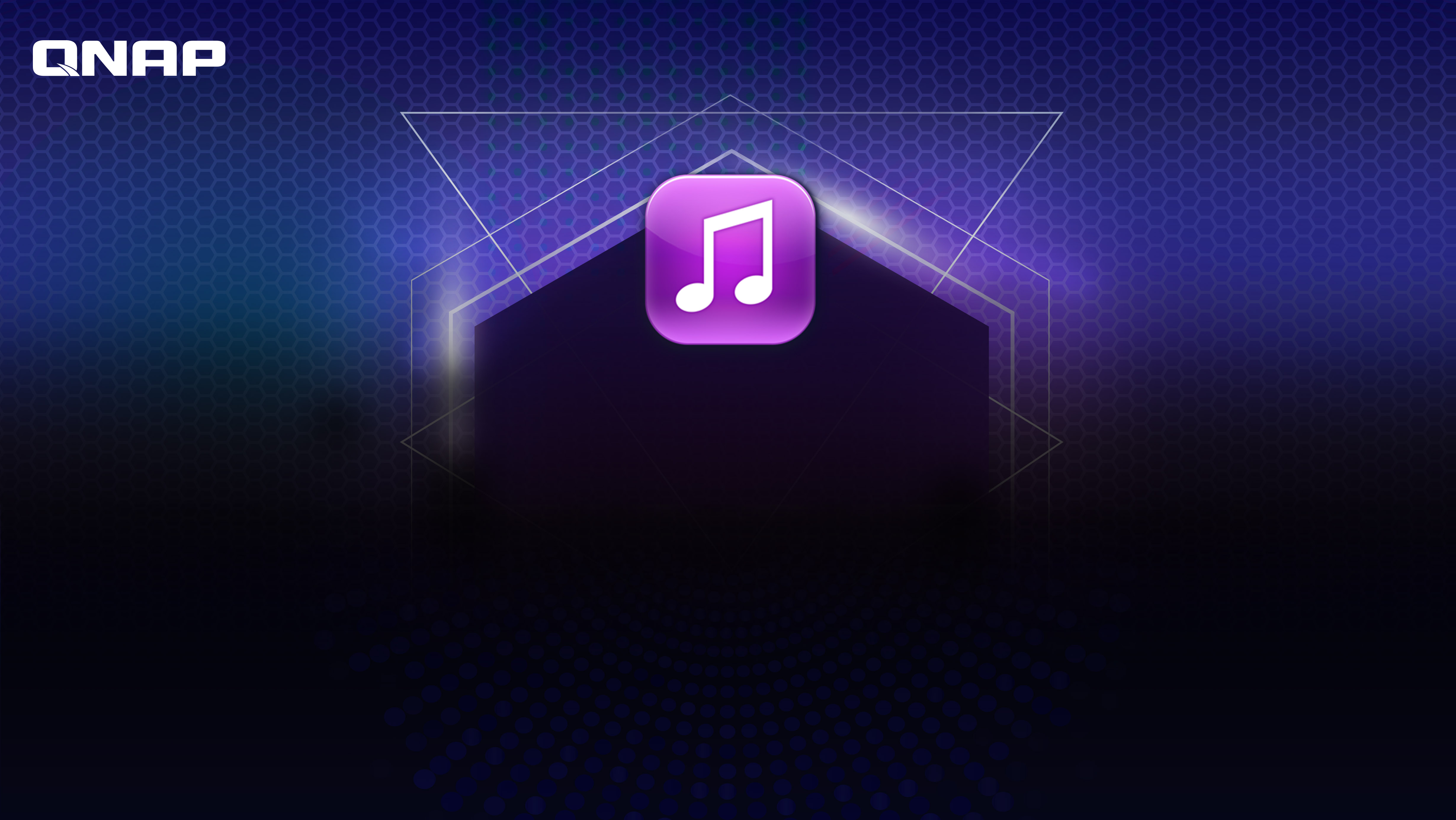 完整支援各類裝置
從手機到媒體播放器，輕鬆播放您的音樂
Music Station 支援各類裝置
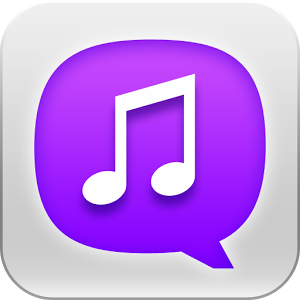 串流至網頁
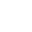 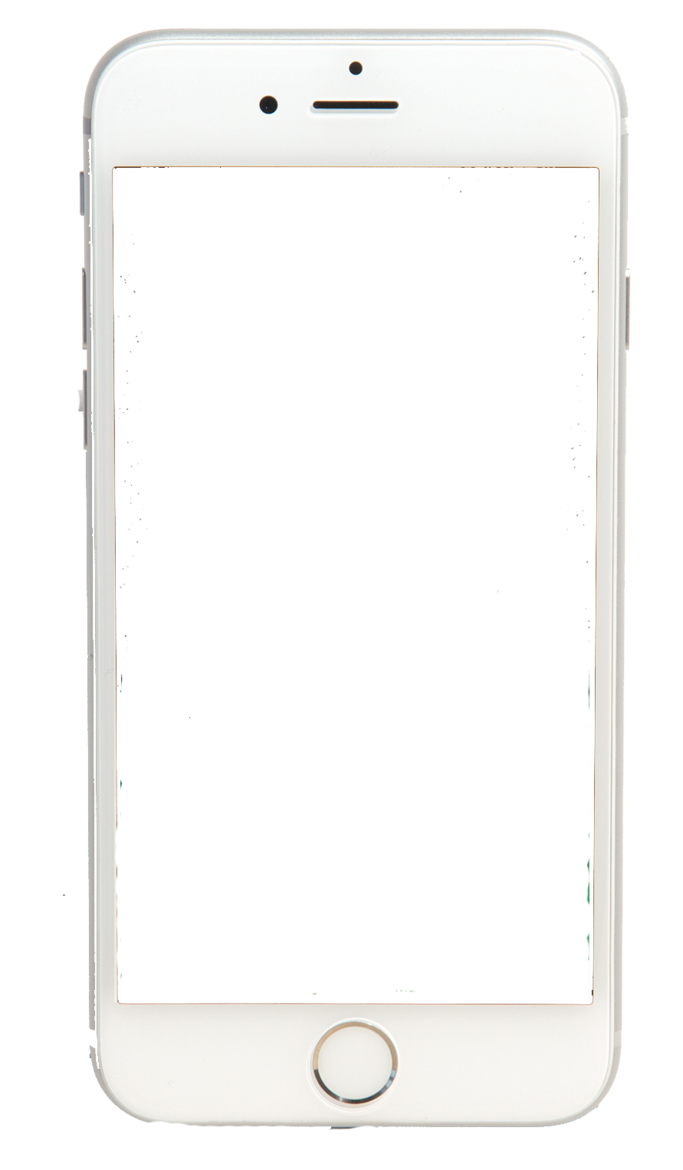 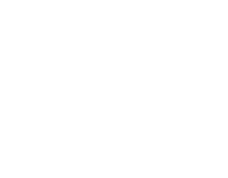 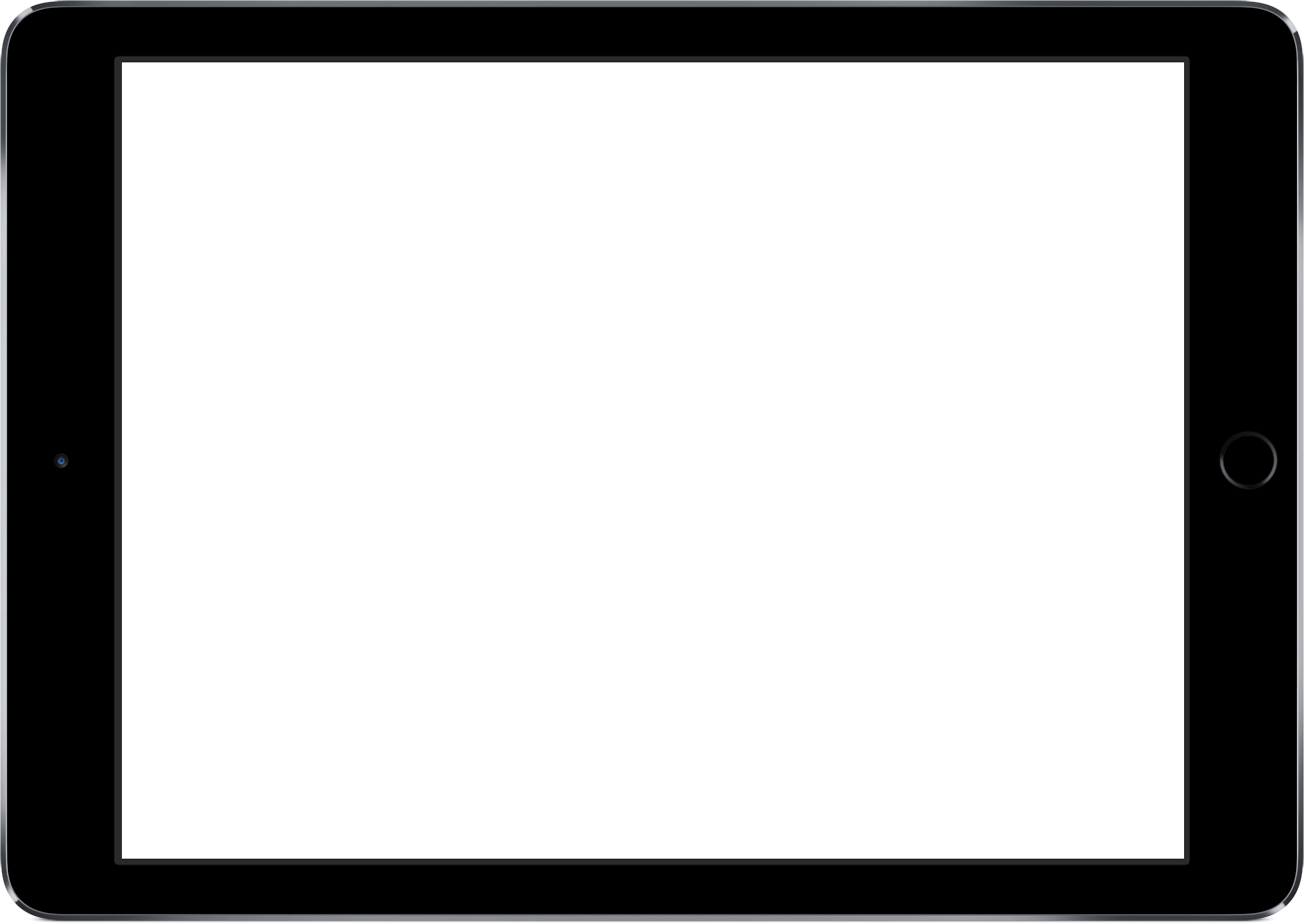 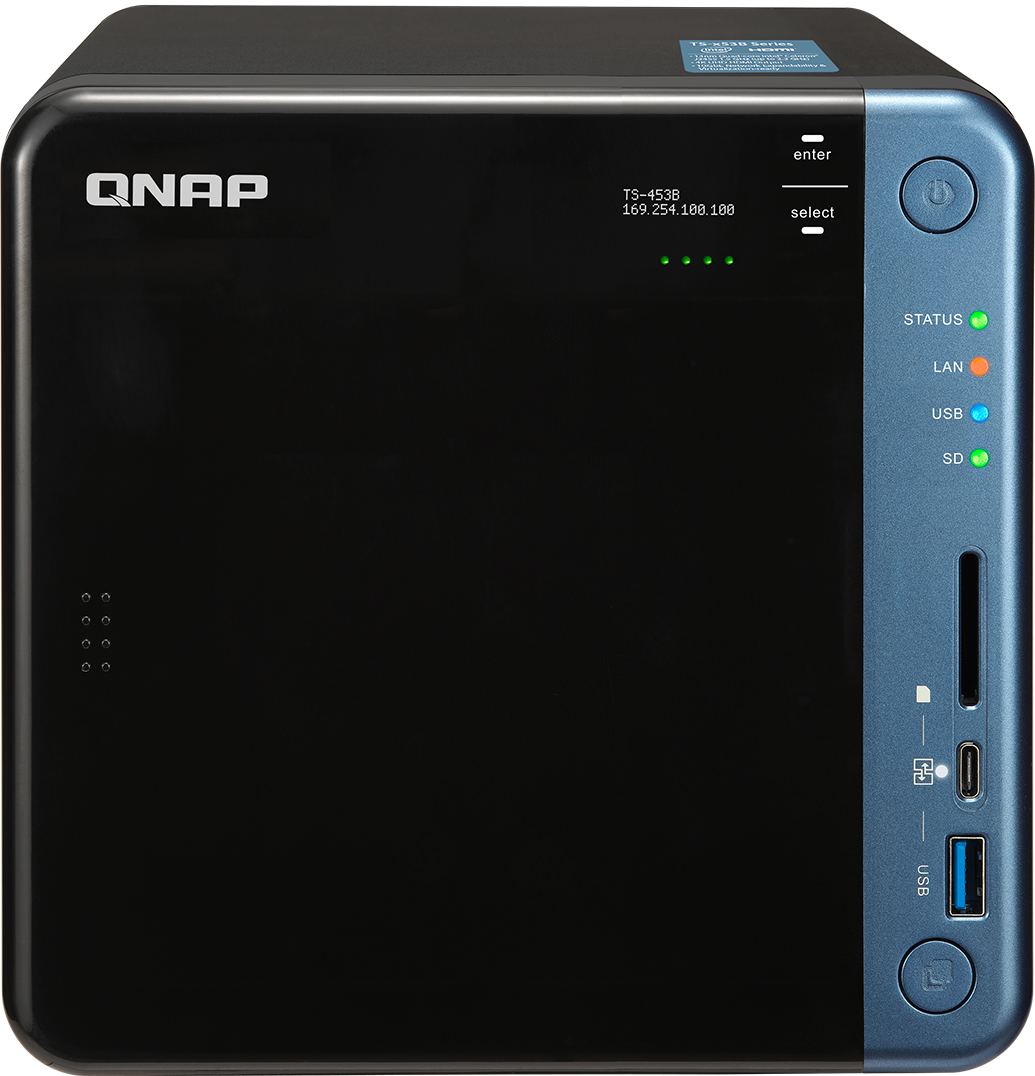 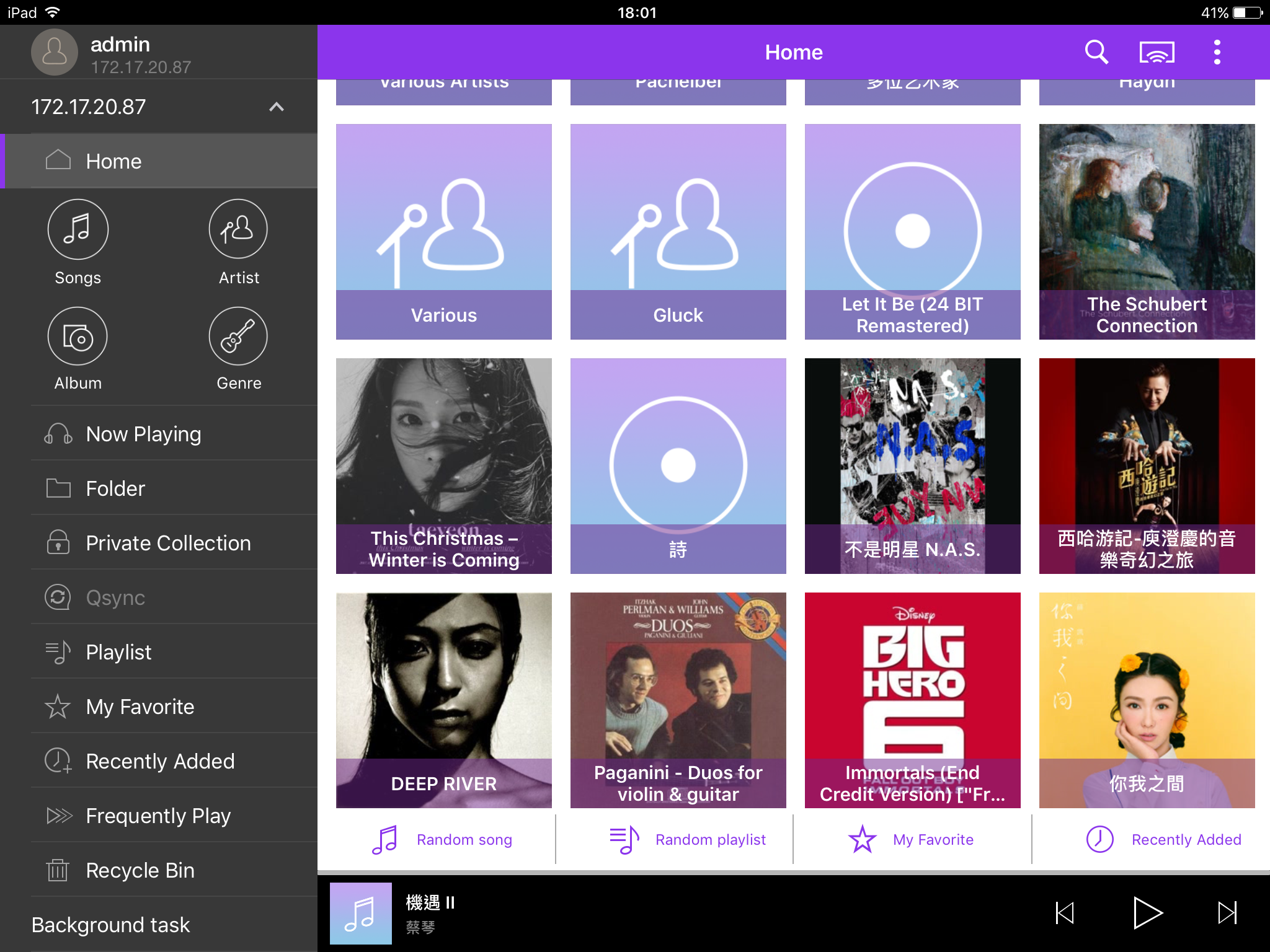 網路媒體
播放器
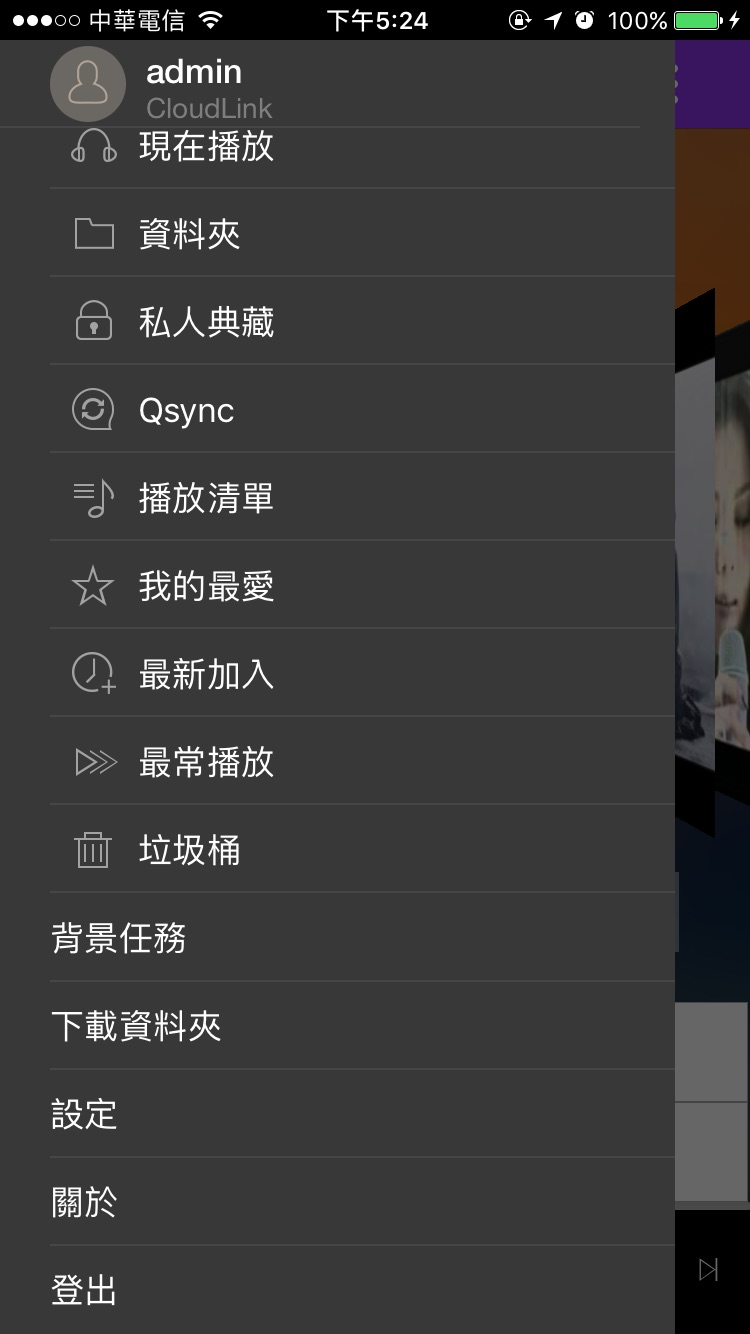 串流至網路媒體播放器
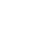 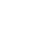 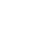 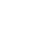 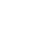 DLNA
Apple TV
Chromecast
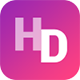 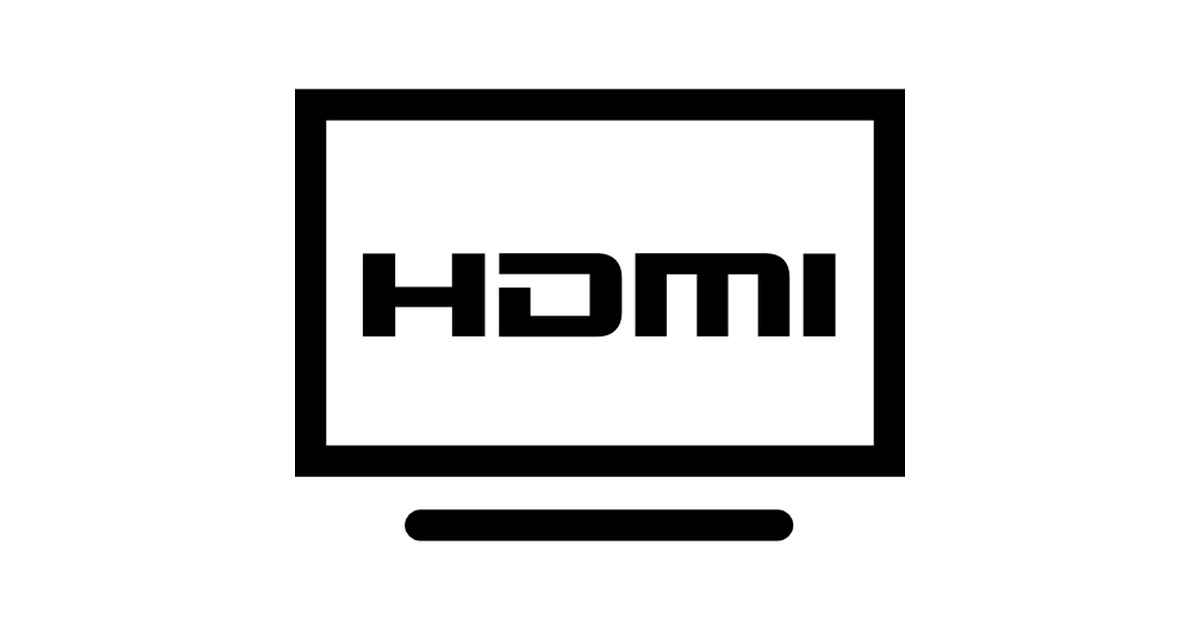 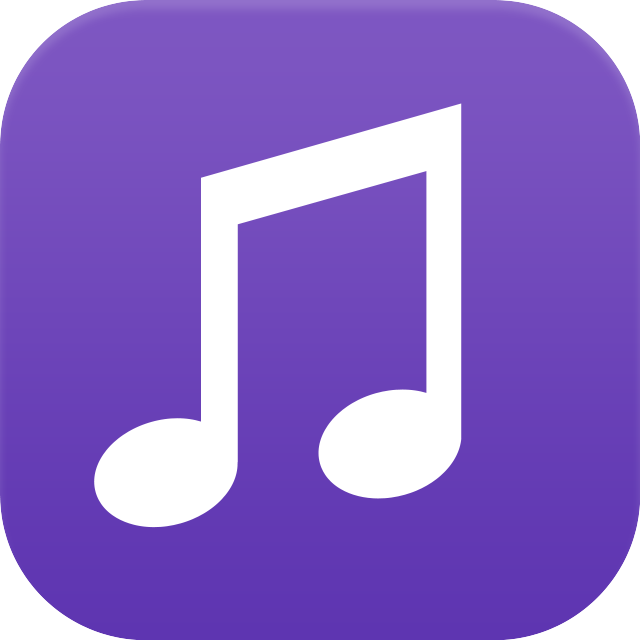 直接本地輸出
Audio 
Line Out
HD Player
藍牙
USB 
DAC
HDMI
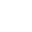 串流手機App
Qmusic
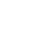 能清楚瞭解每筆分享記錄的資訊
串流至網頁 - Music Station
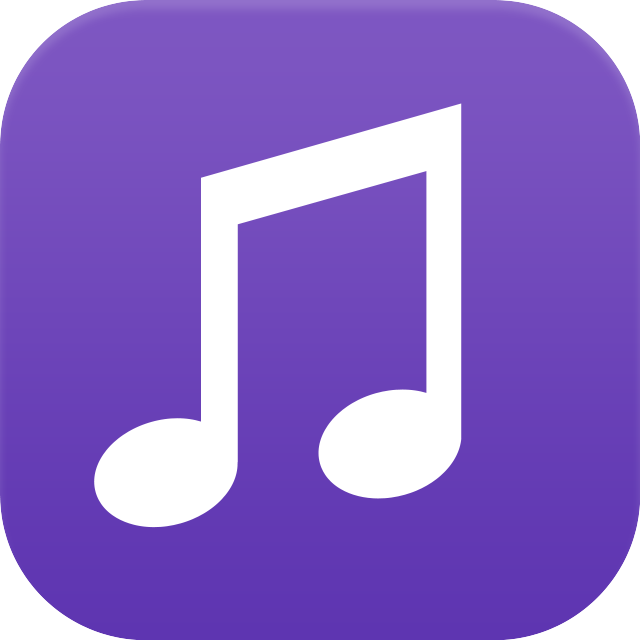 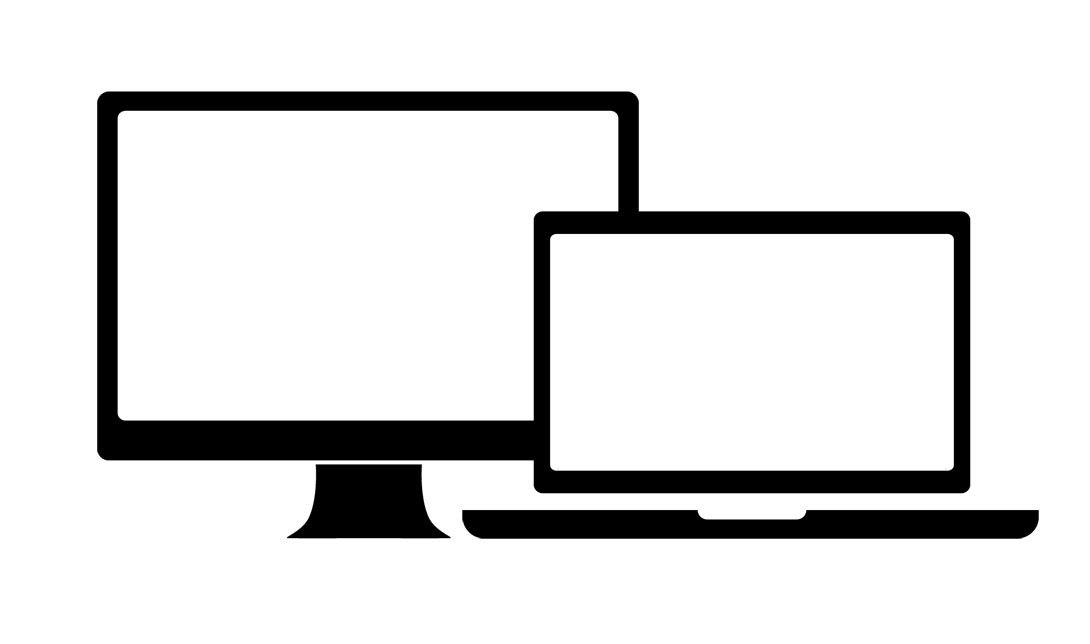 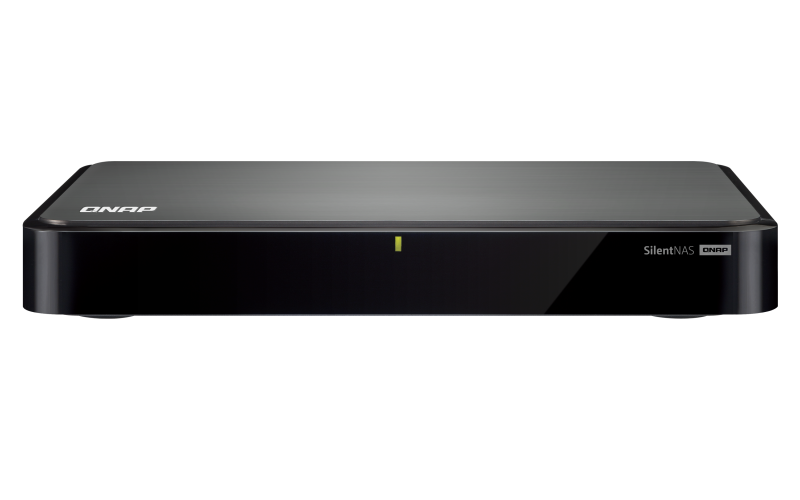 透過瀏覽器進入Music Station播放您的音樂收藏
能清楚瞭解每筆分享記錄的資訊
Music Station - 聚光燈模式
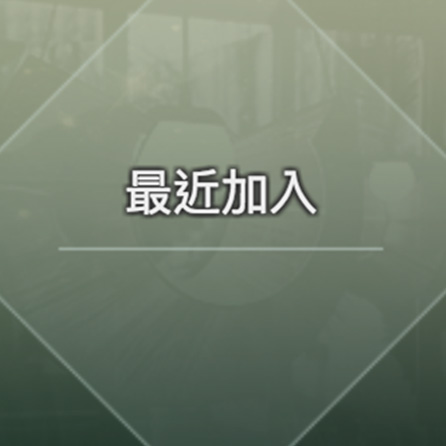 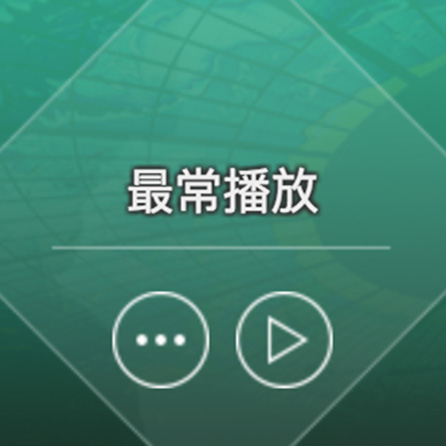 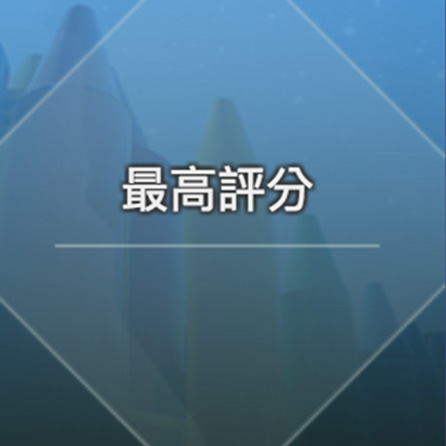 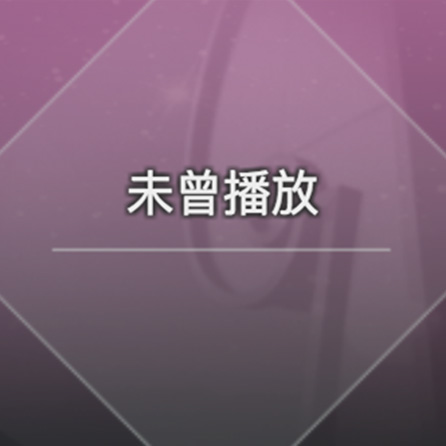 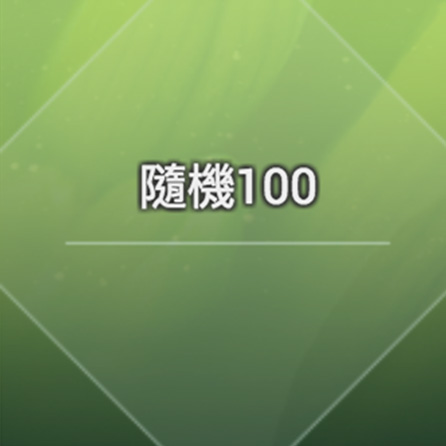 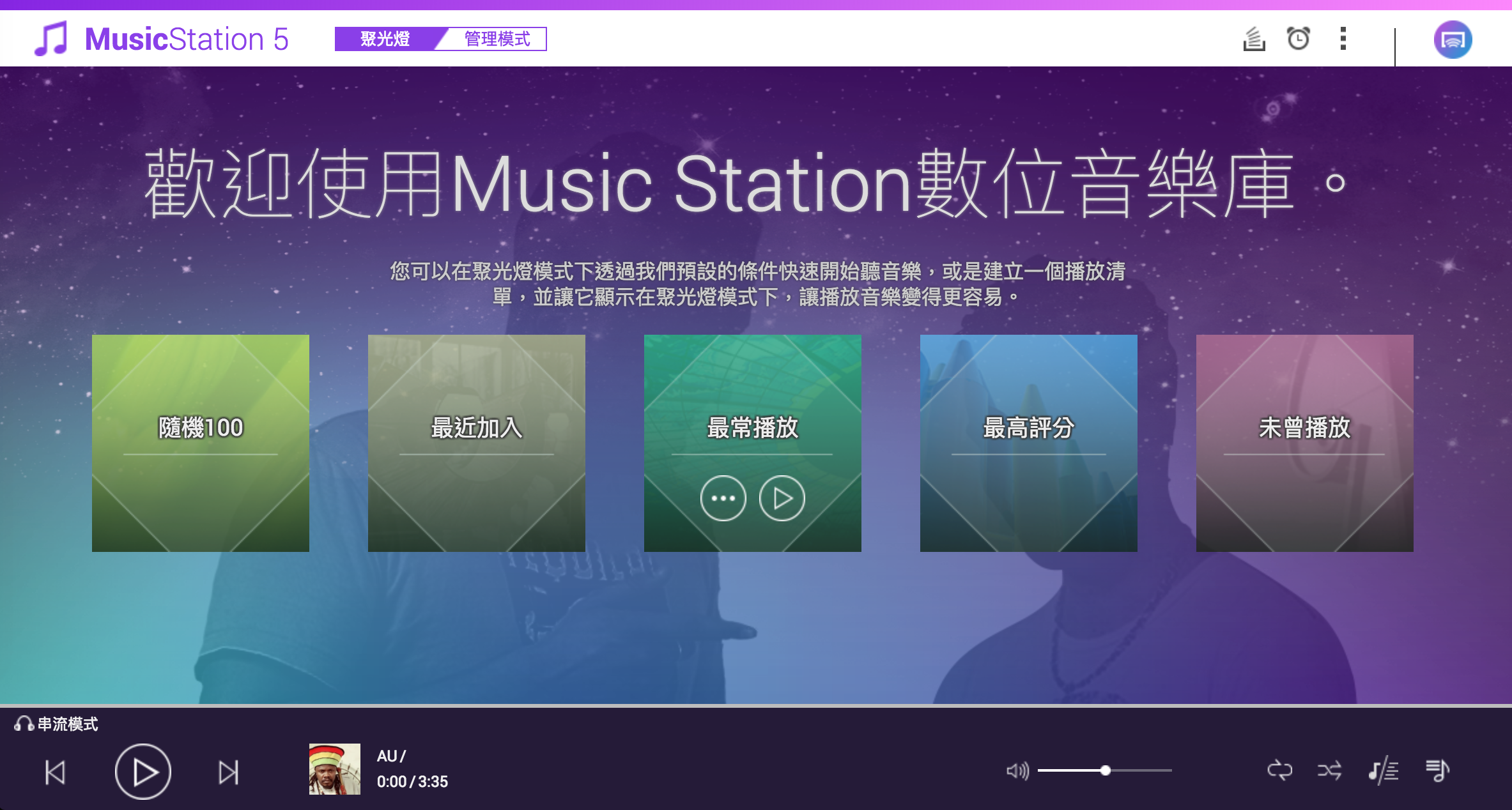 聚光燈模式，讓您輕鬆的播放音樂，一點就播
Music Station - 管理模式
進階搜尋
音樂鬧鈴
多房影音及串流播放
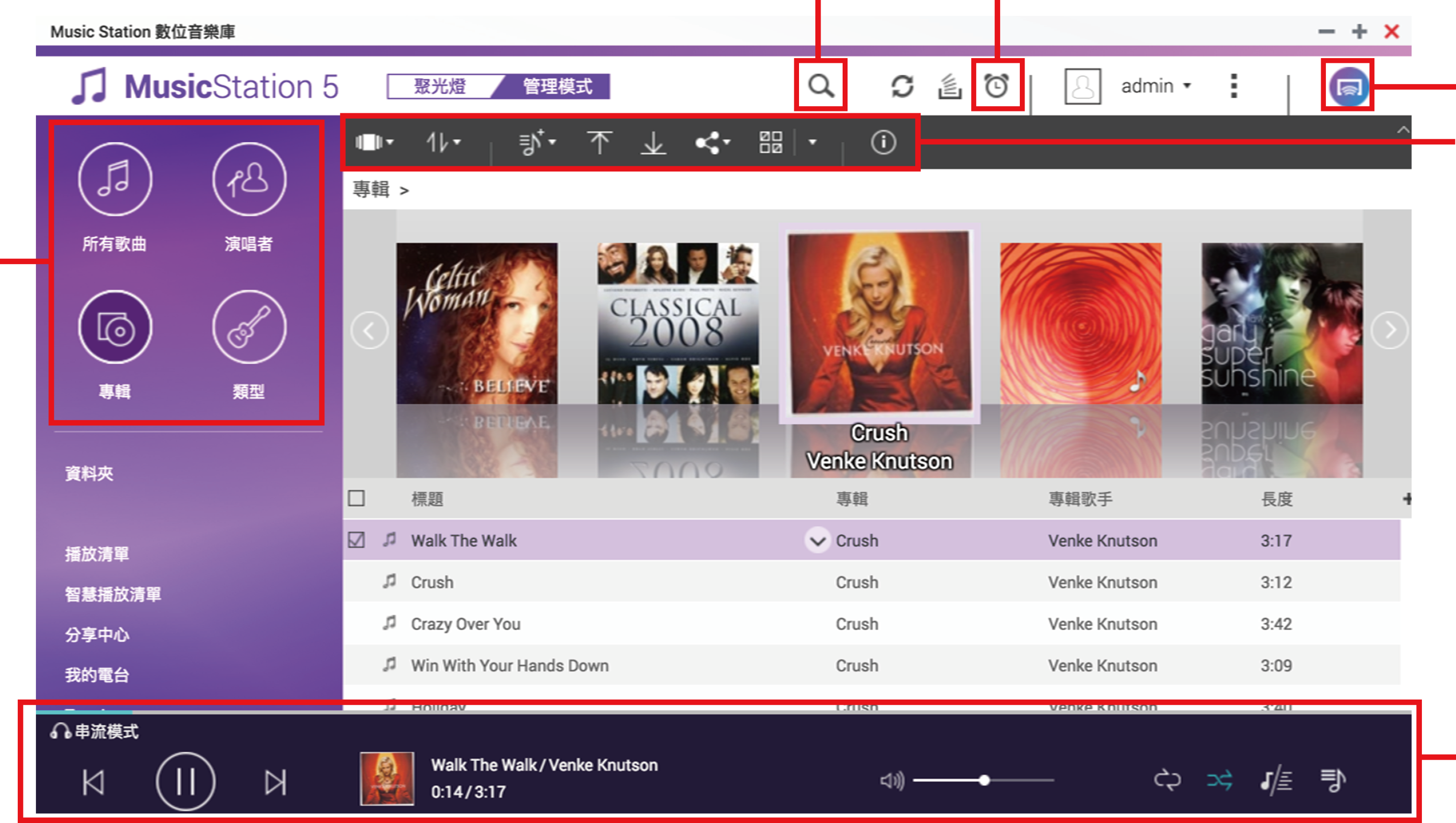 工具列
瀏覽類別
音樂播放設定
各類瀏覽音樂的方式，讓您輕易的選擇音樂進行播放
Music Station - 管理模式
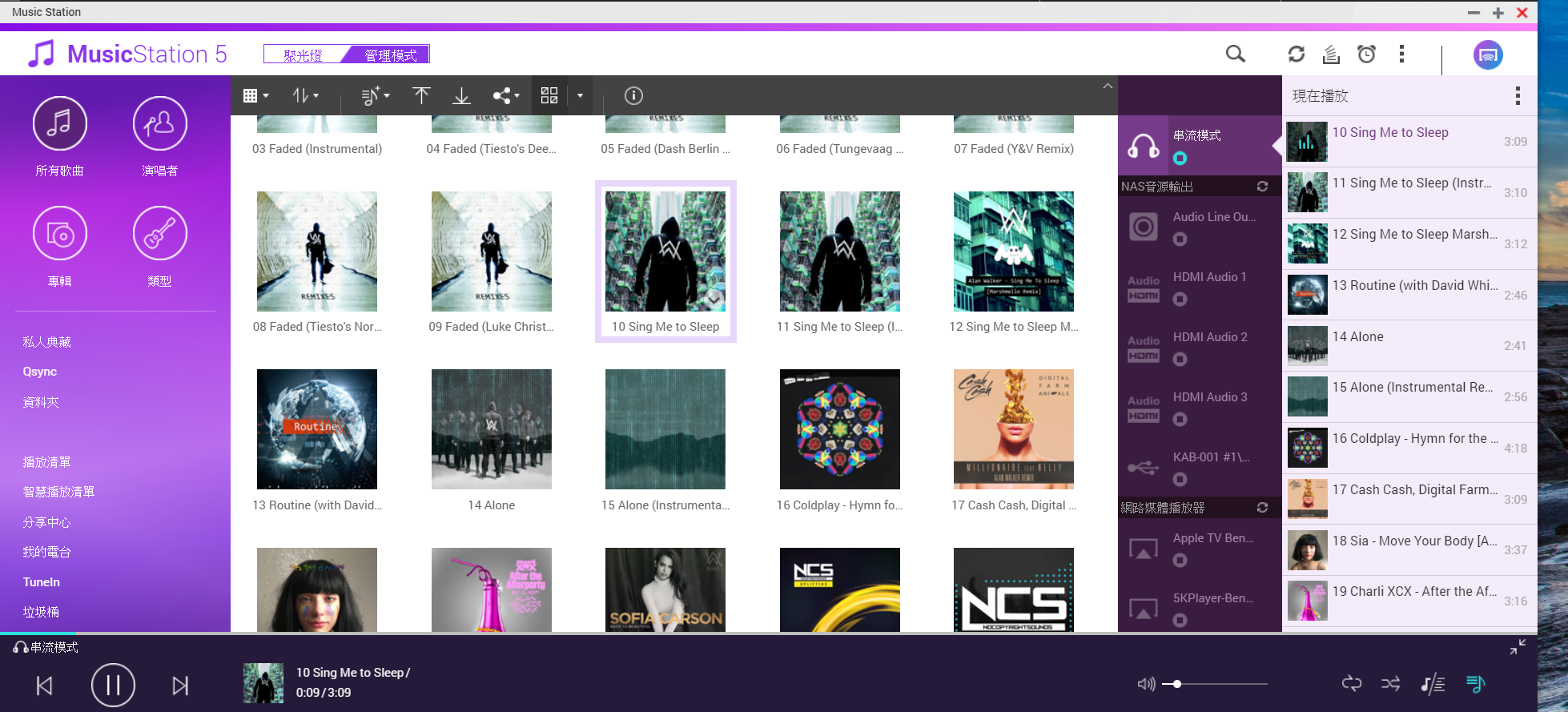 單一介面管理多種裝置播放內容
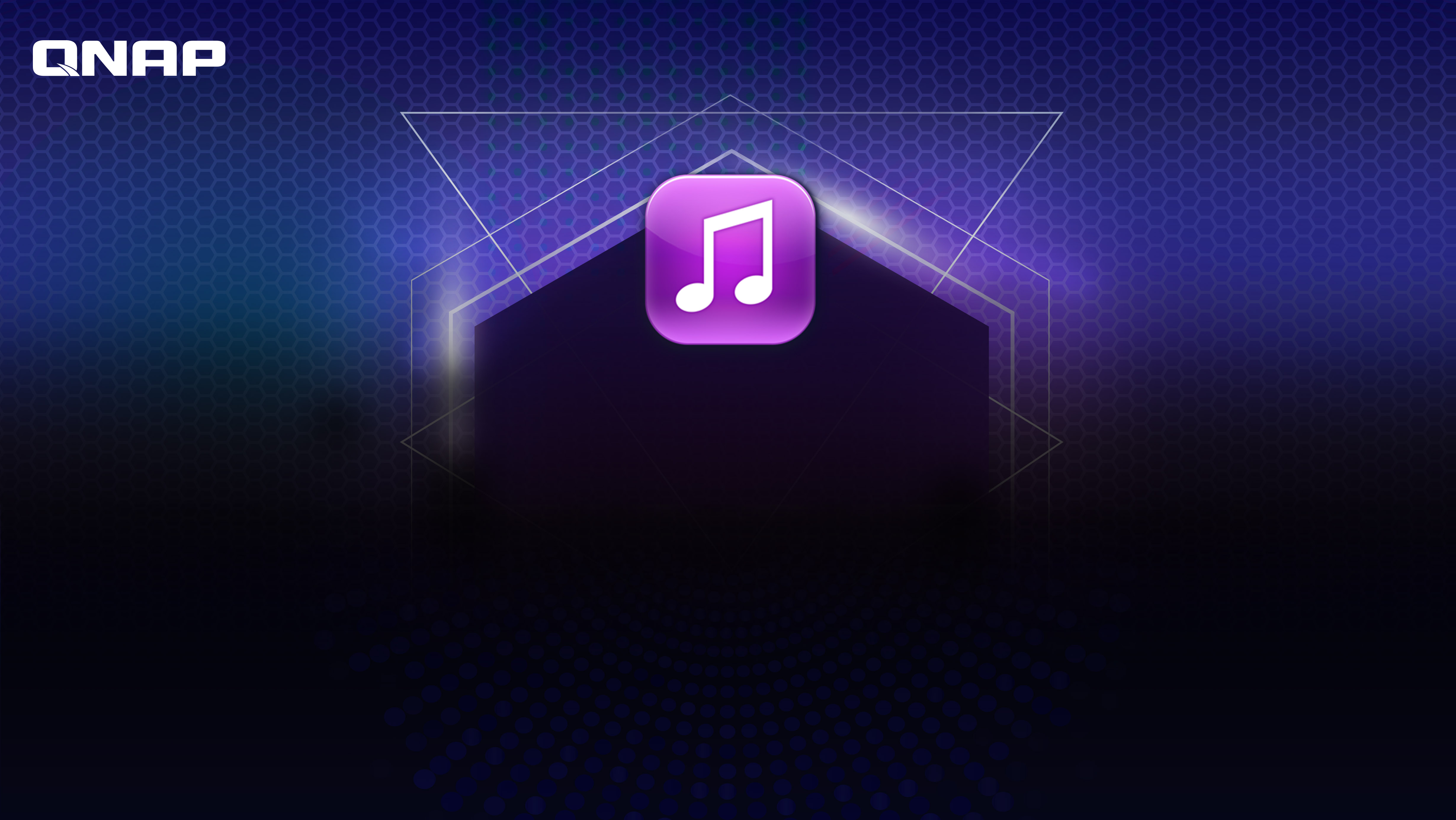 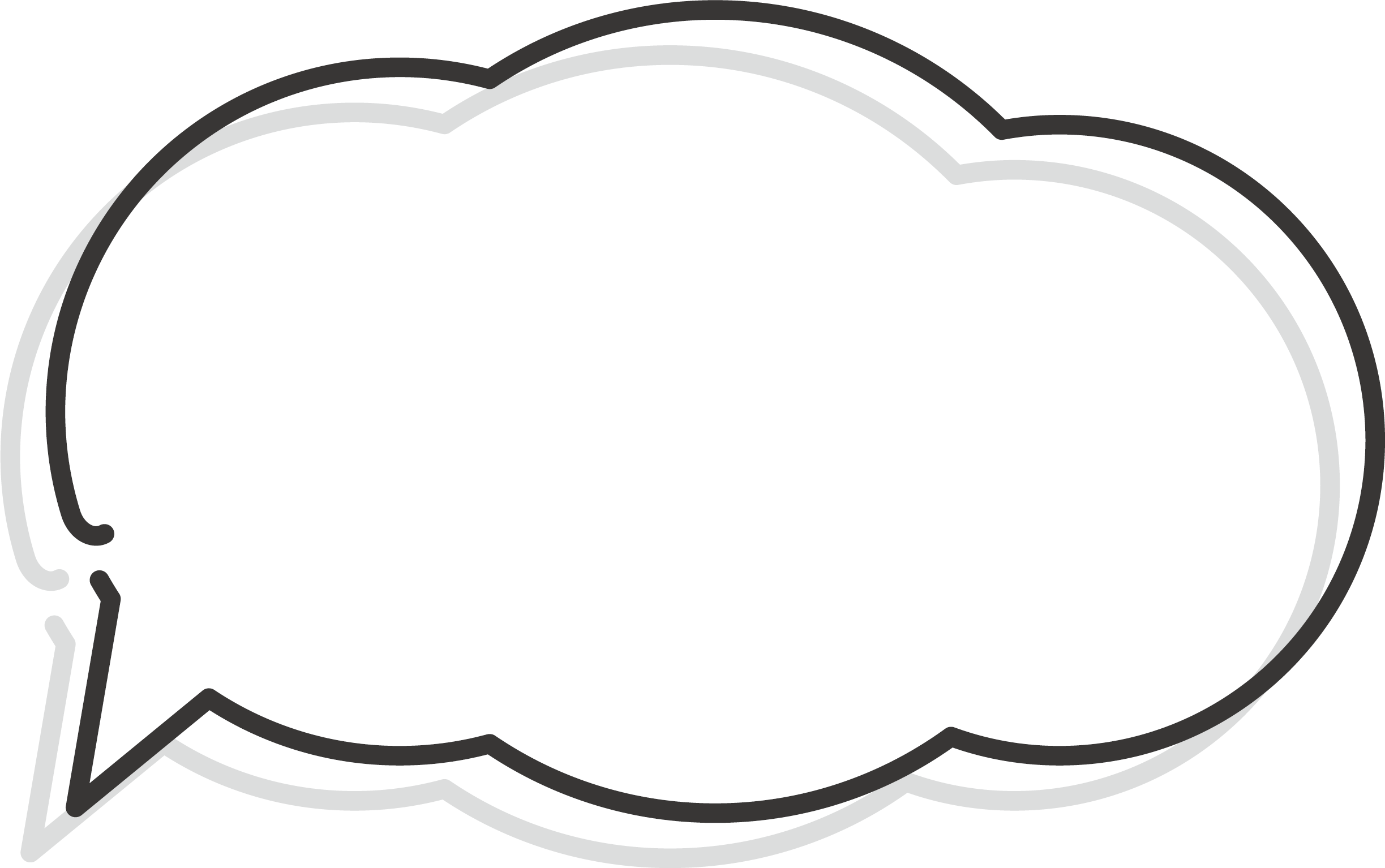 Music Station Demo
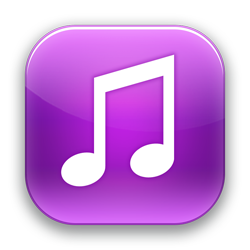 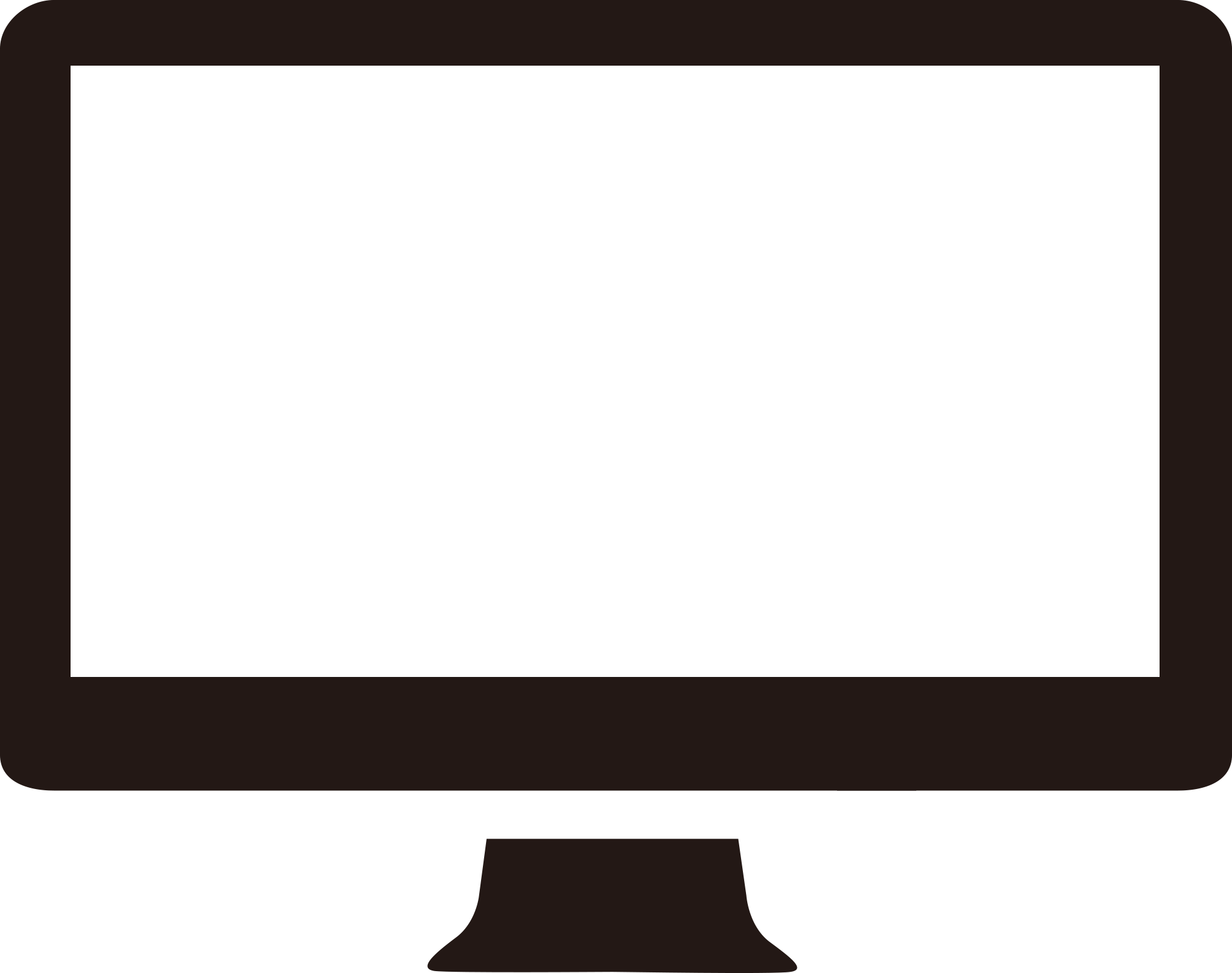 Live
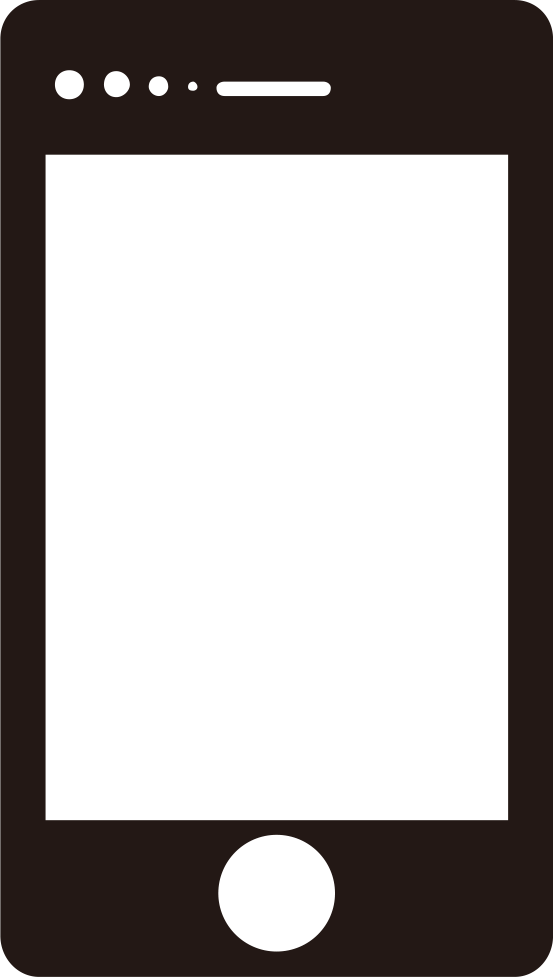 Live
串流至網路媒體播放器
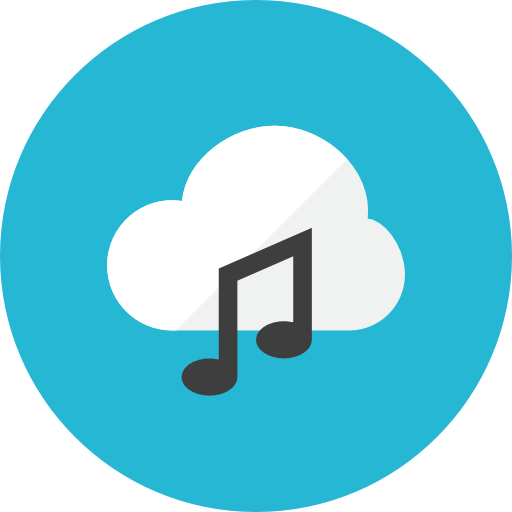 Chromecast,
Chromecast Audio
Apple TV
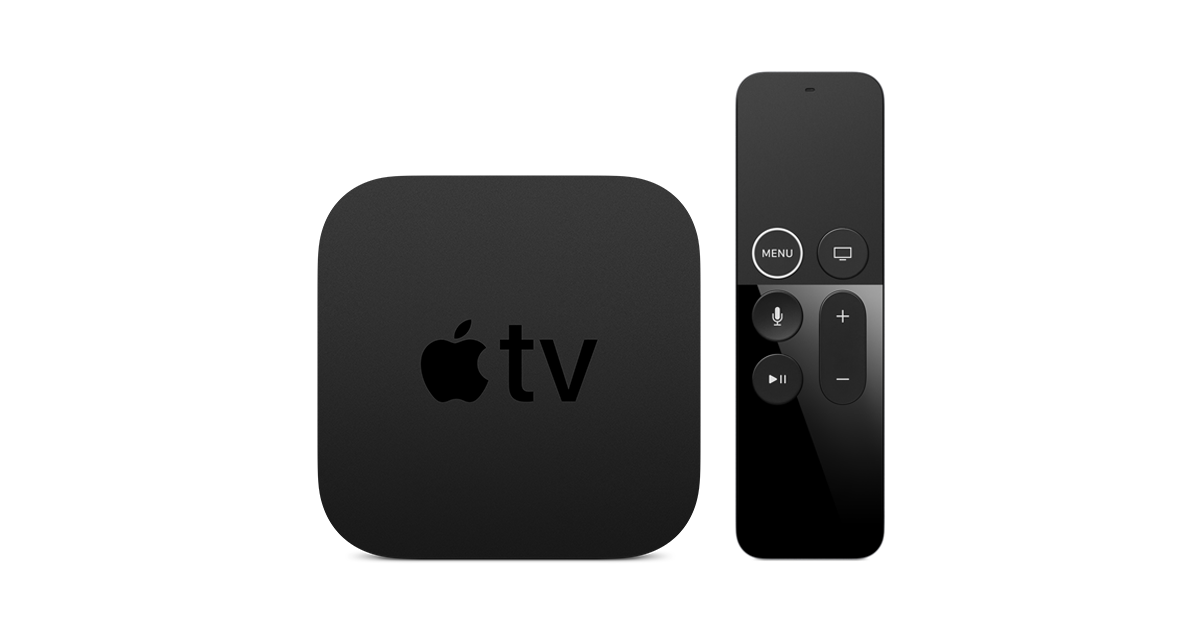 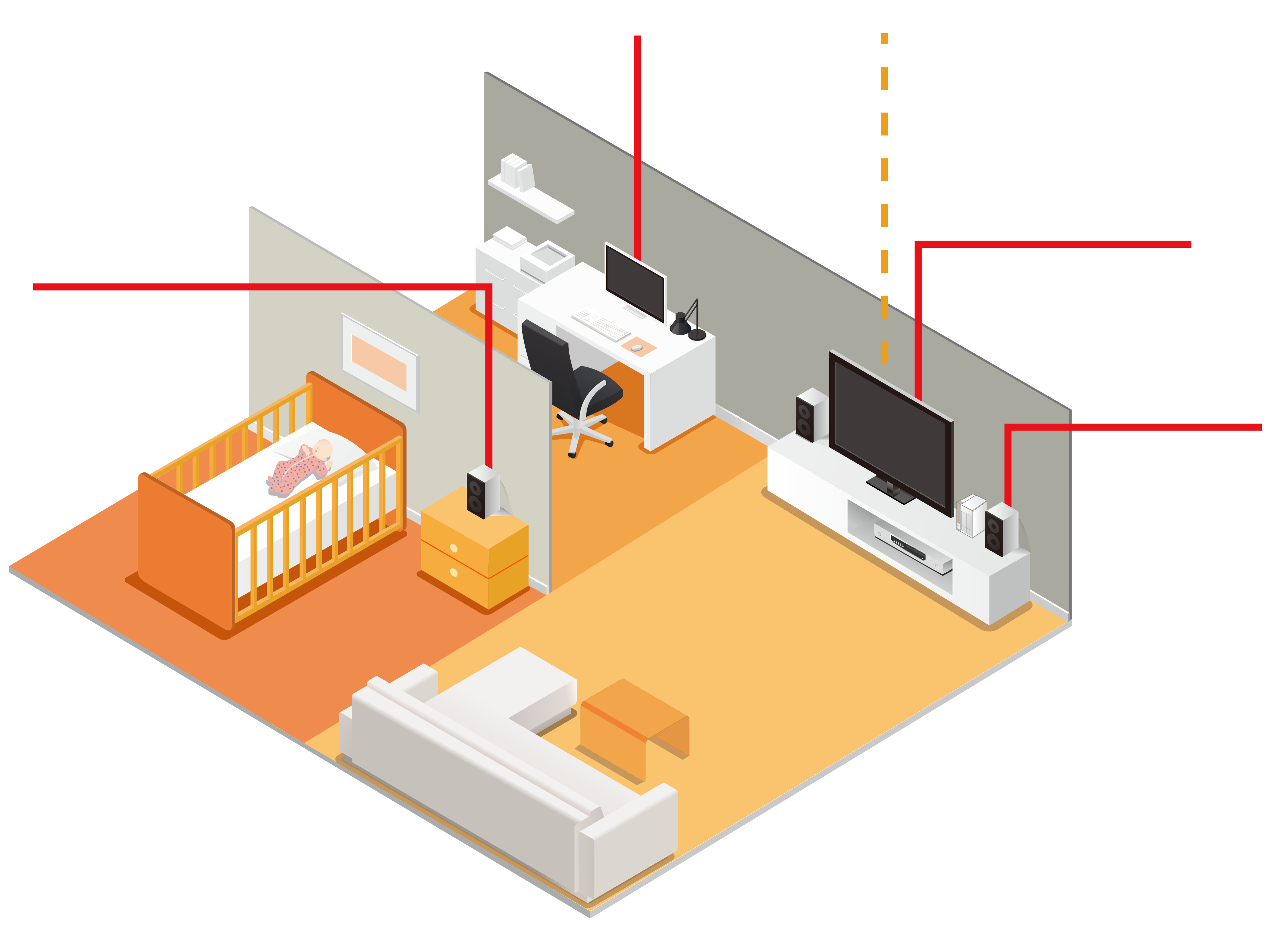 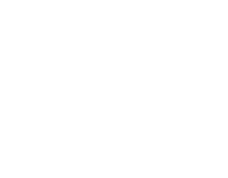 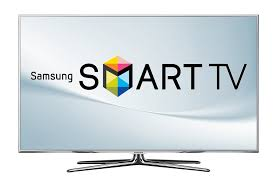 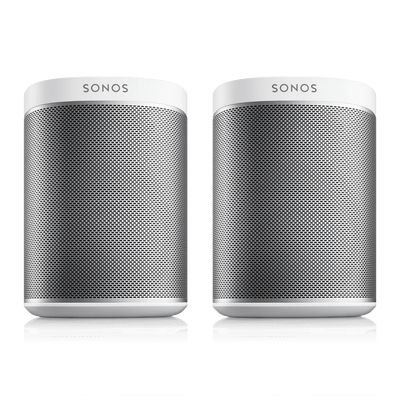 Smart TV
SONOS
DLNA 擴大機
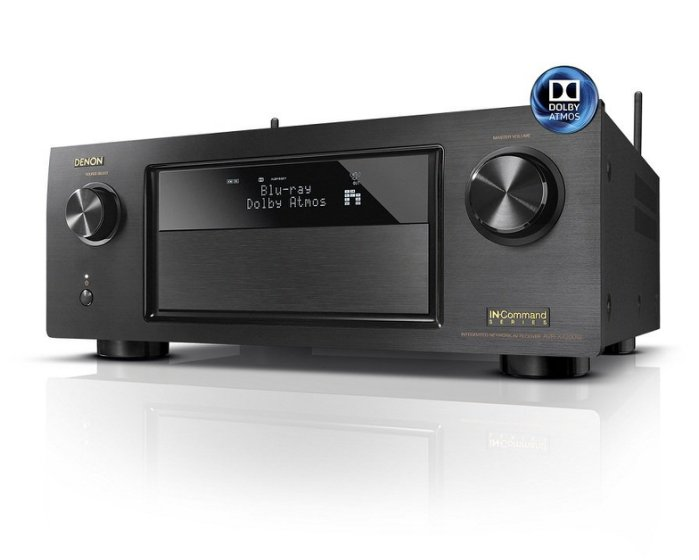 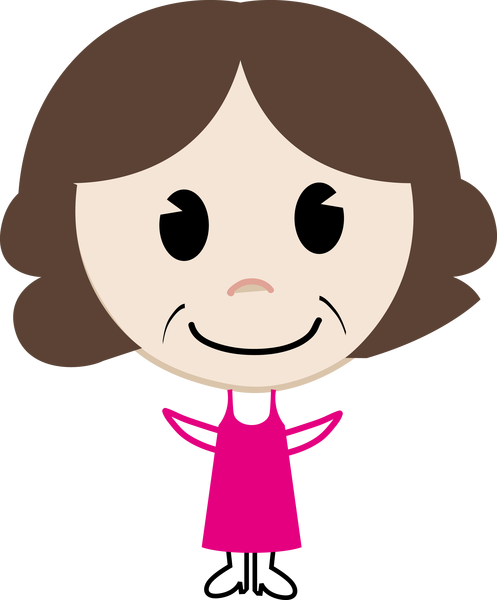 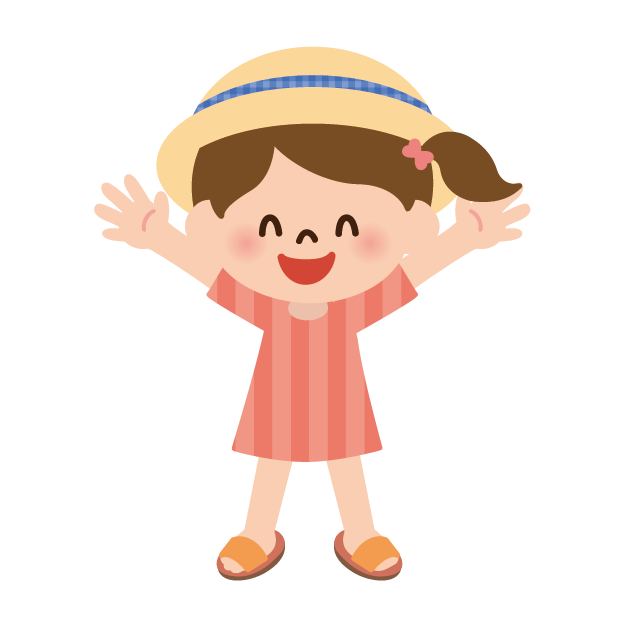 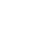 本地直接輸出至與NAS連結的裝置
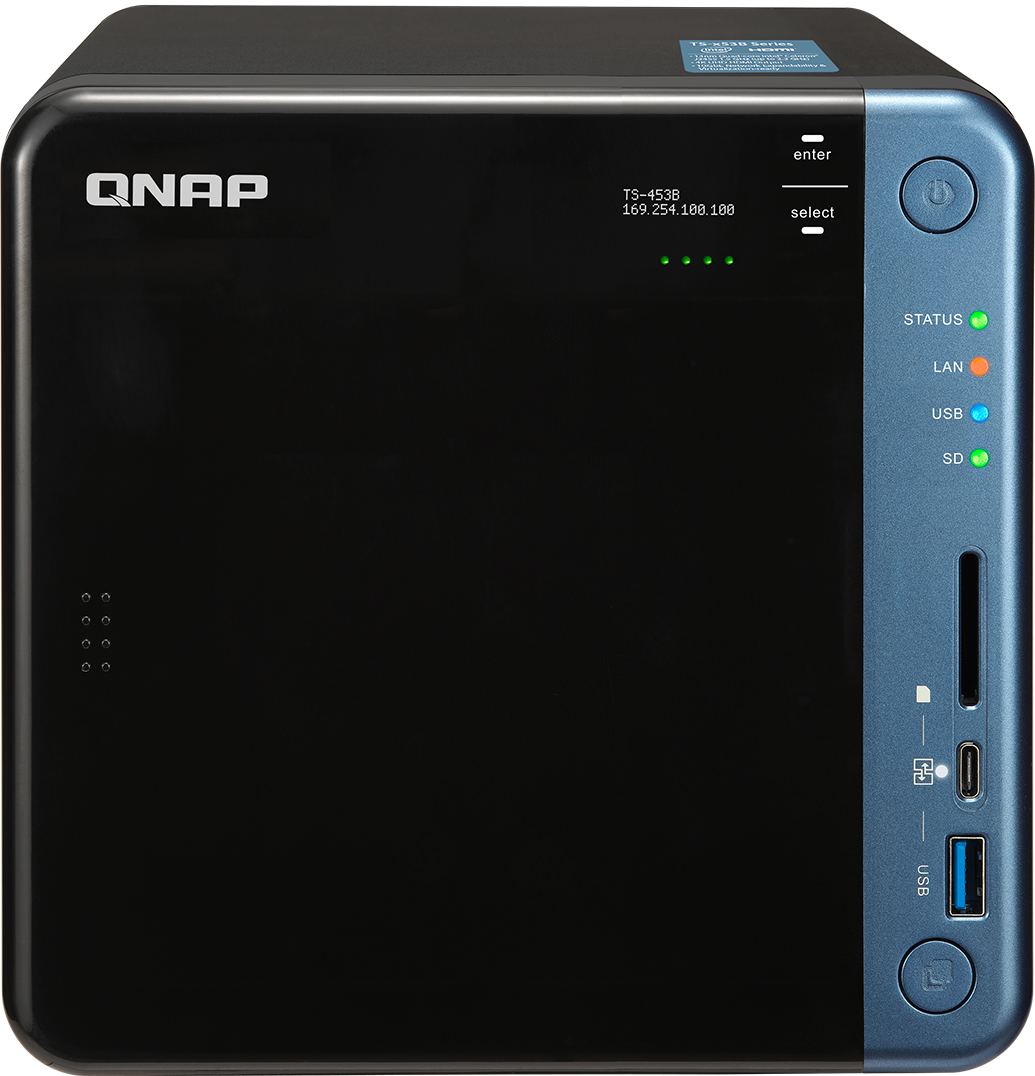 Audio out
HDMI
Audio Line Out
HDMI
HD Player
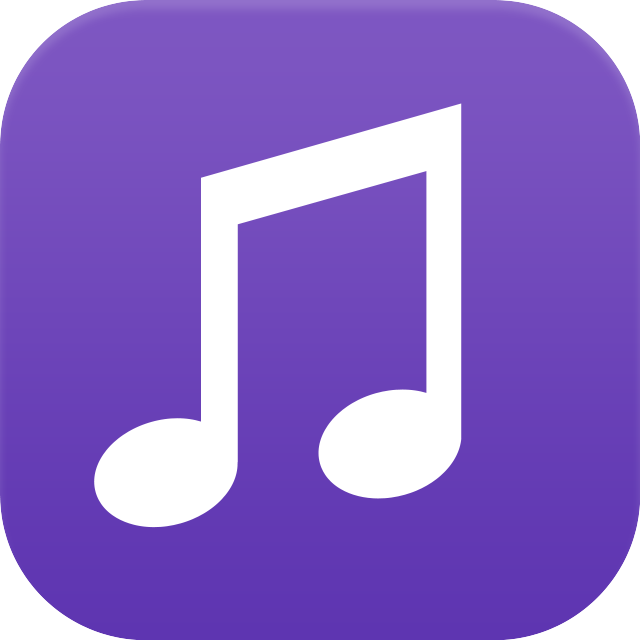 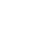 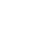 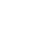 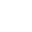 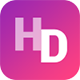 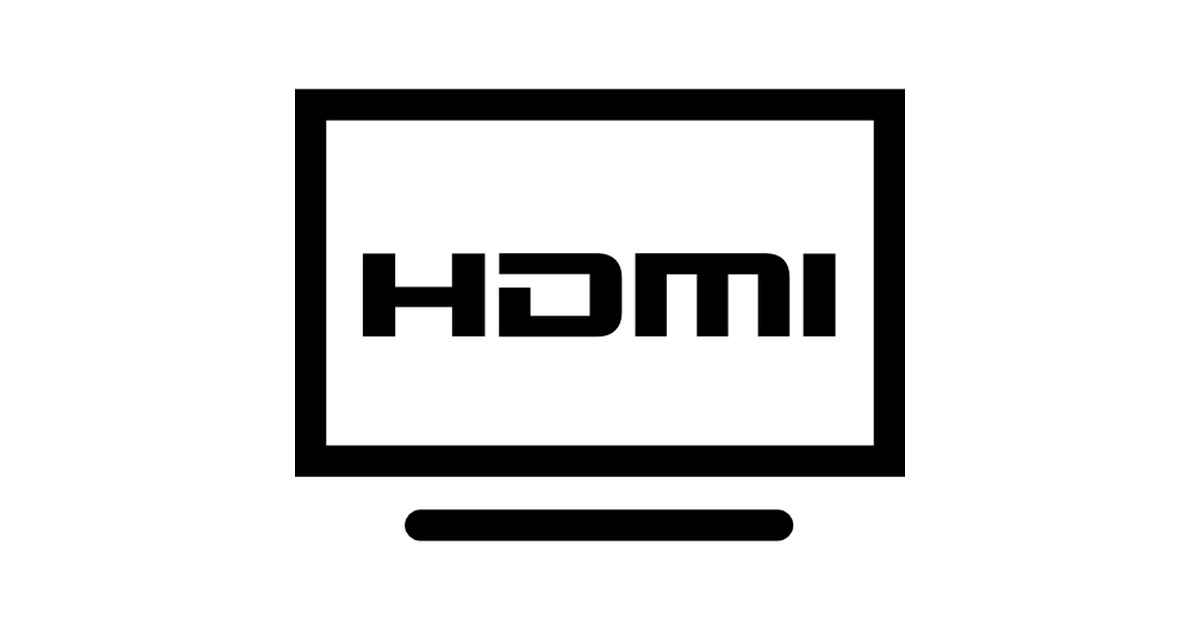 Bluetooth*
USB
USB DAC
藍芽
*Bluetooth 使用必需搭配USB Bluetooth Dongle
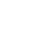 DSD 直通輸出
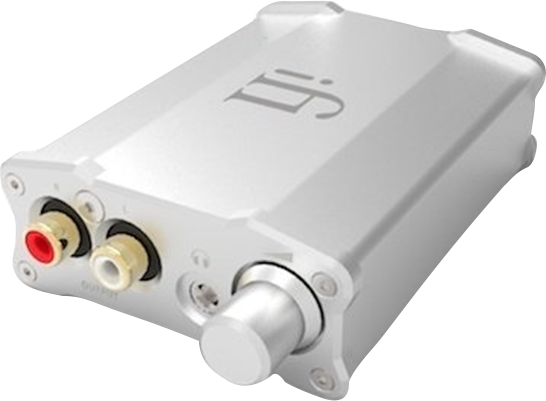 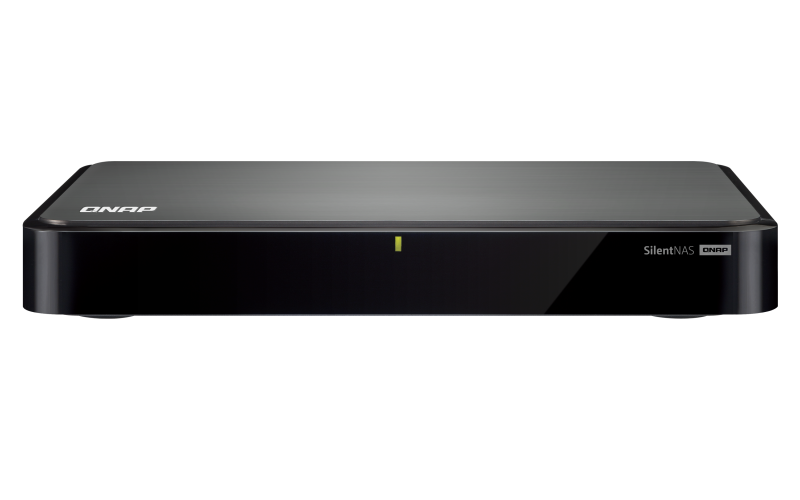 超寧靜無風扇 NAS
USB DAC - iFi nano iDSD
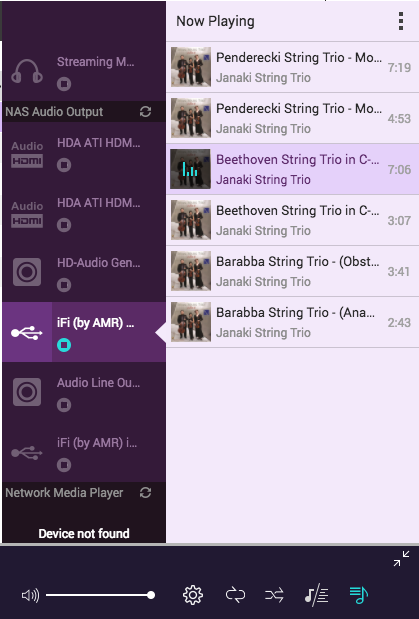 極致享受 DSD 高音質直通輸出
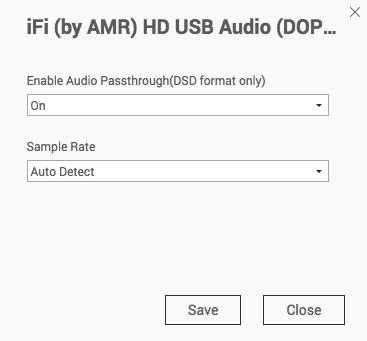 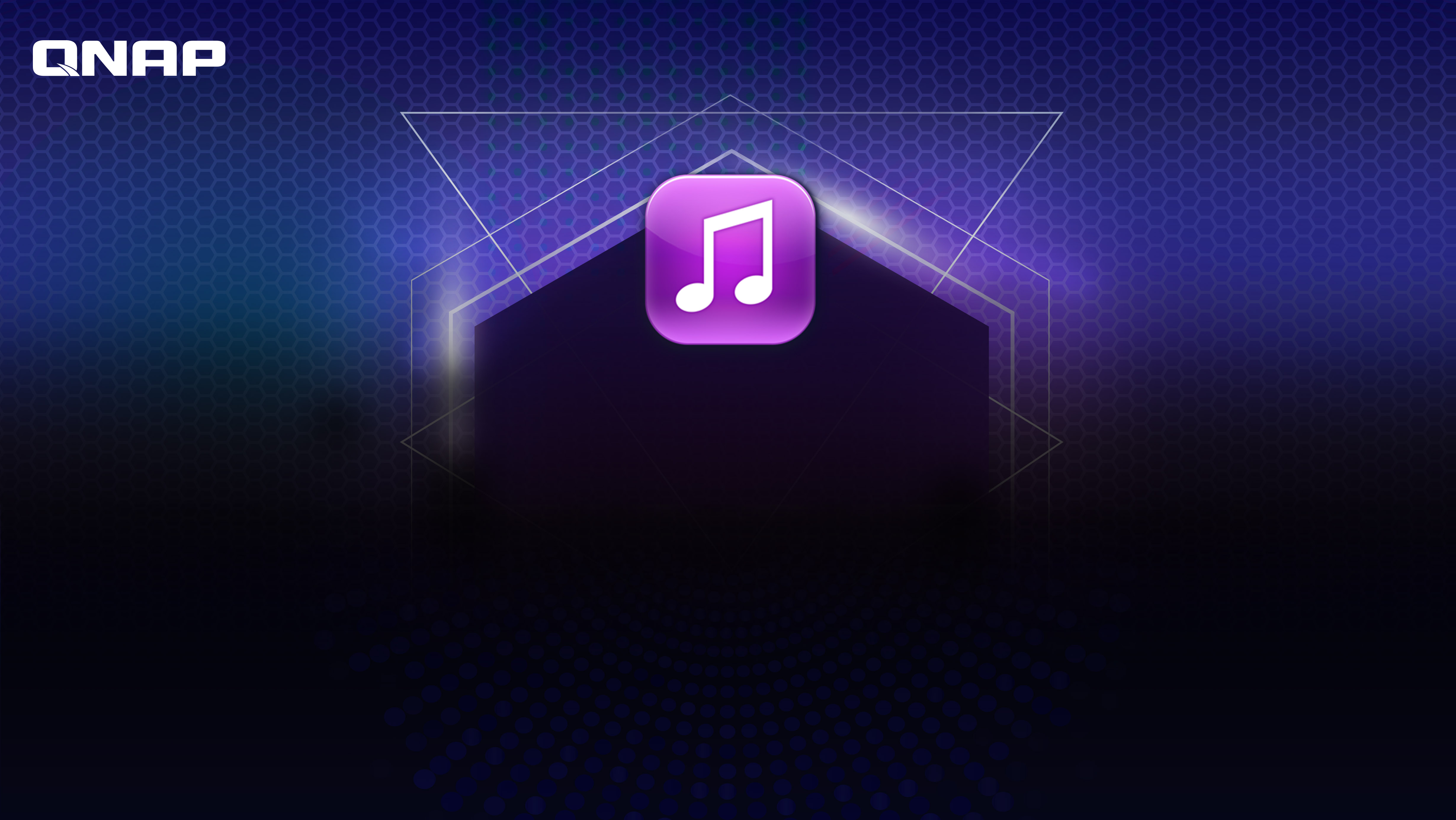 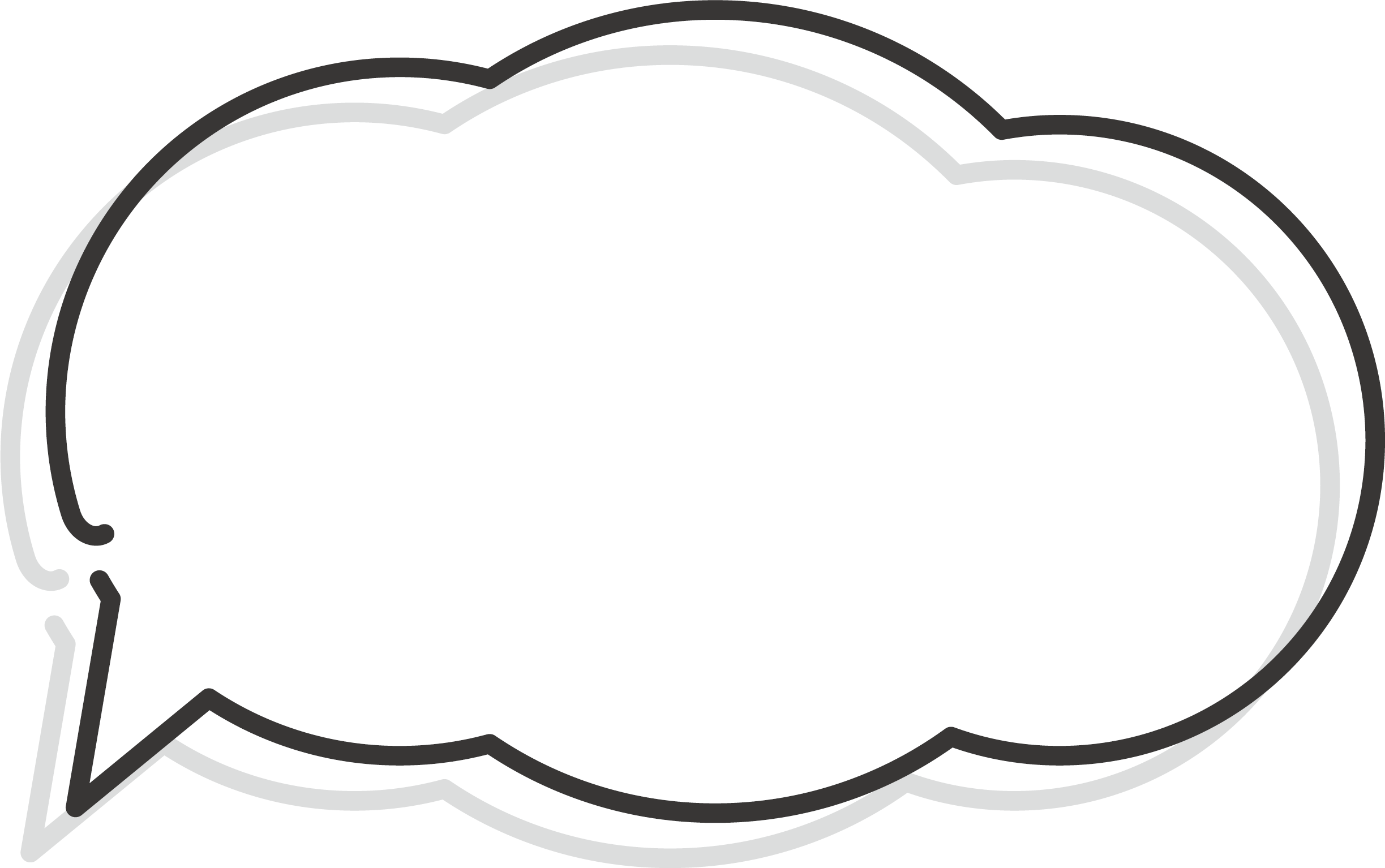 Music Station Demo
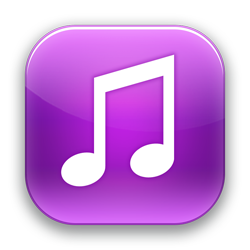 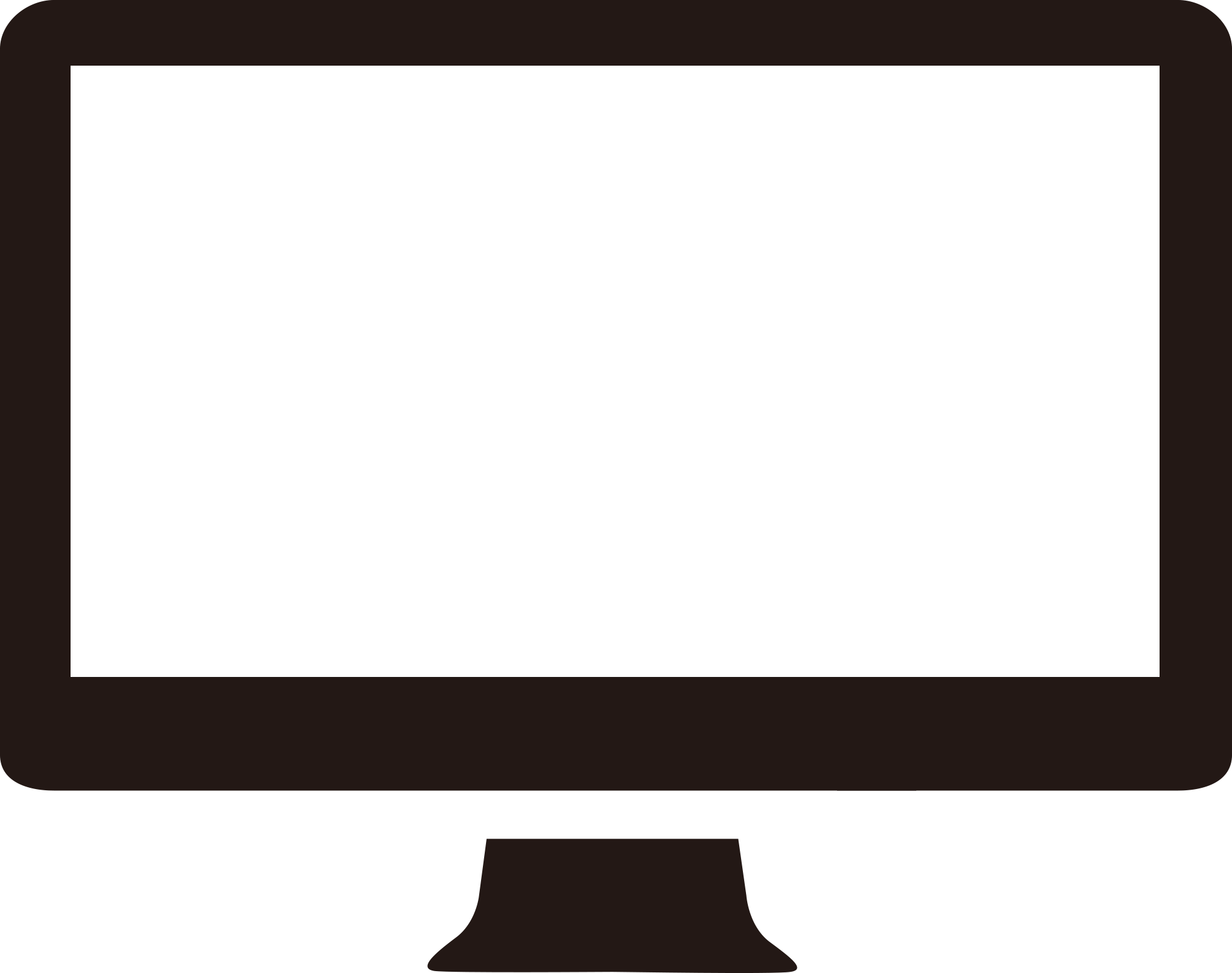 Live
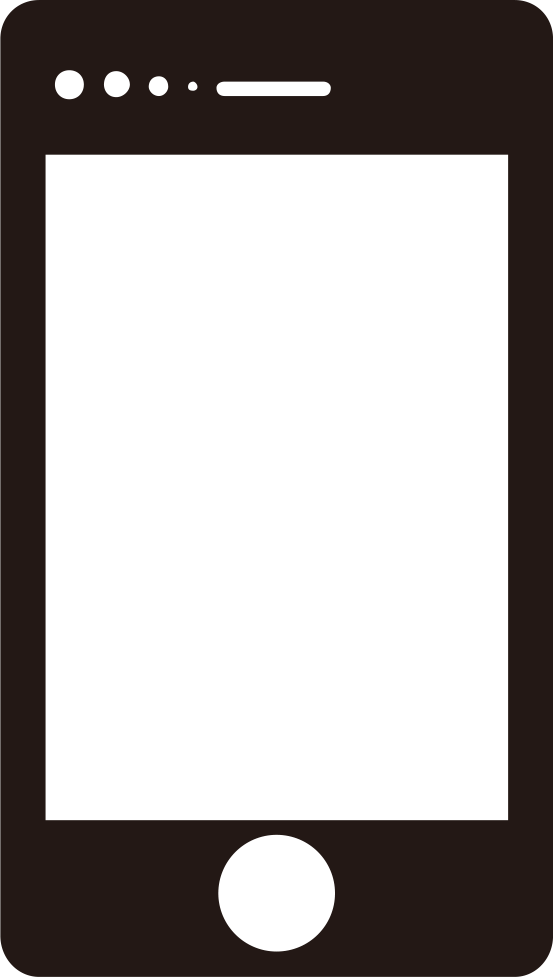 Live
行動裝置專屬的APP - Qmusic
隨時隨地都能透過行動裝置播放NAS上的音樂收藏，不需將音樂檔案存放在儲存空間有限的行動裝置中
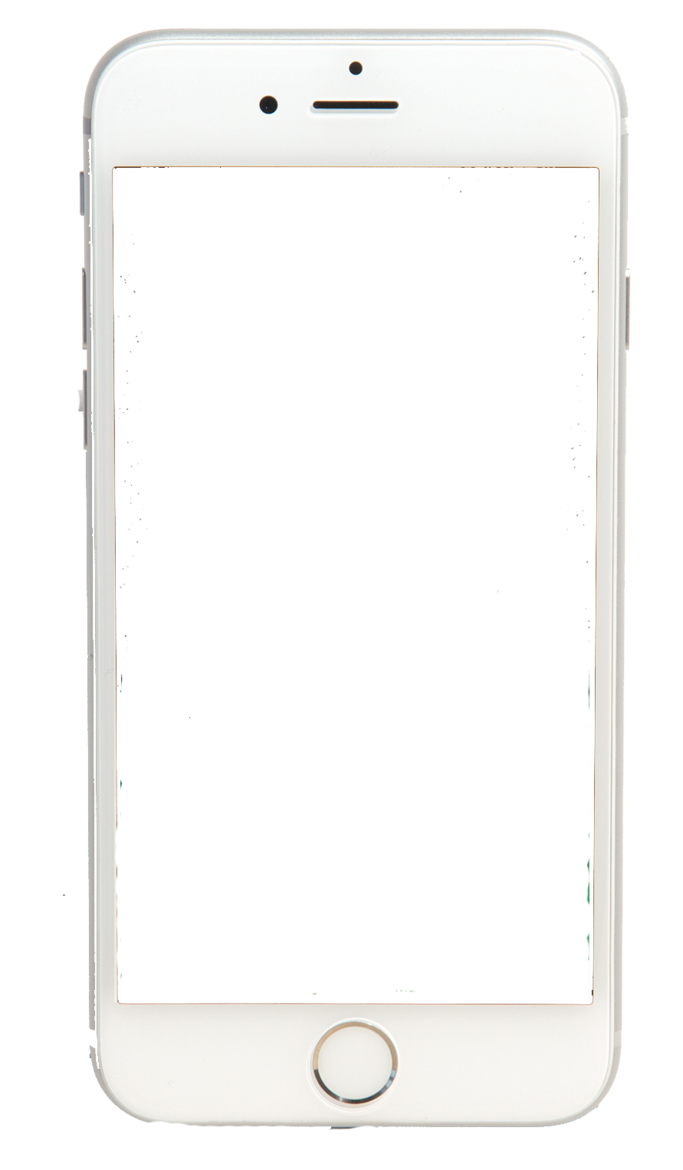 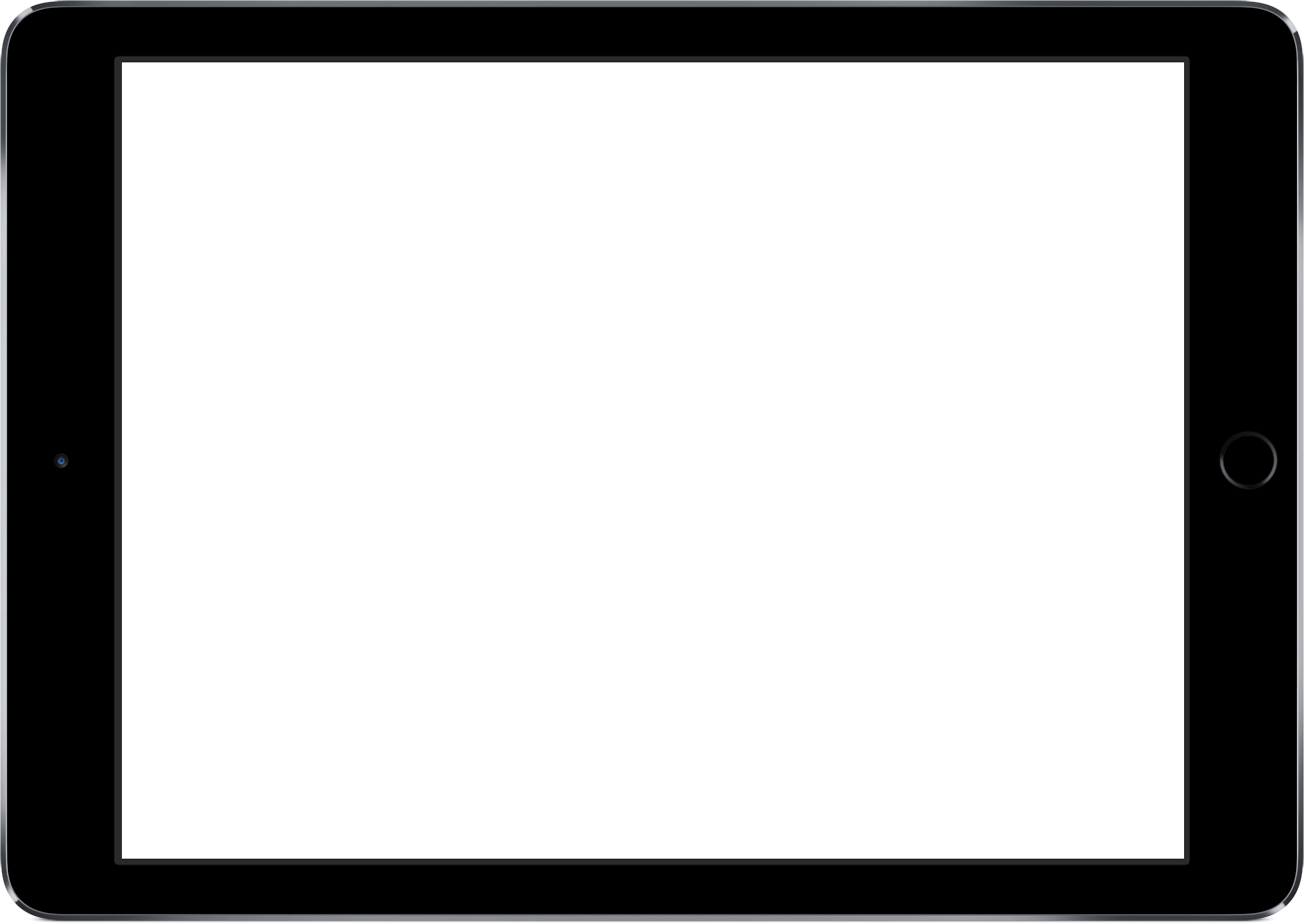 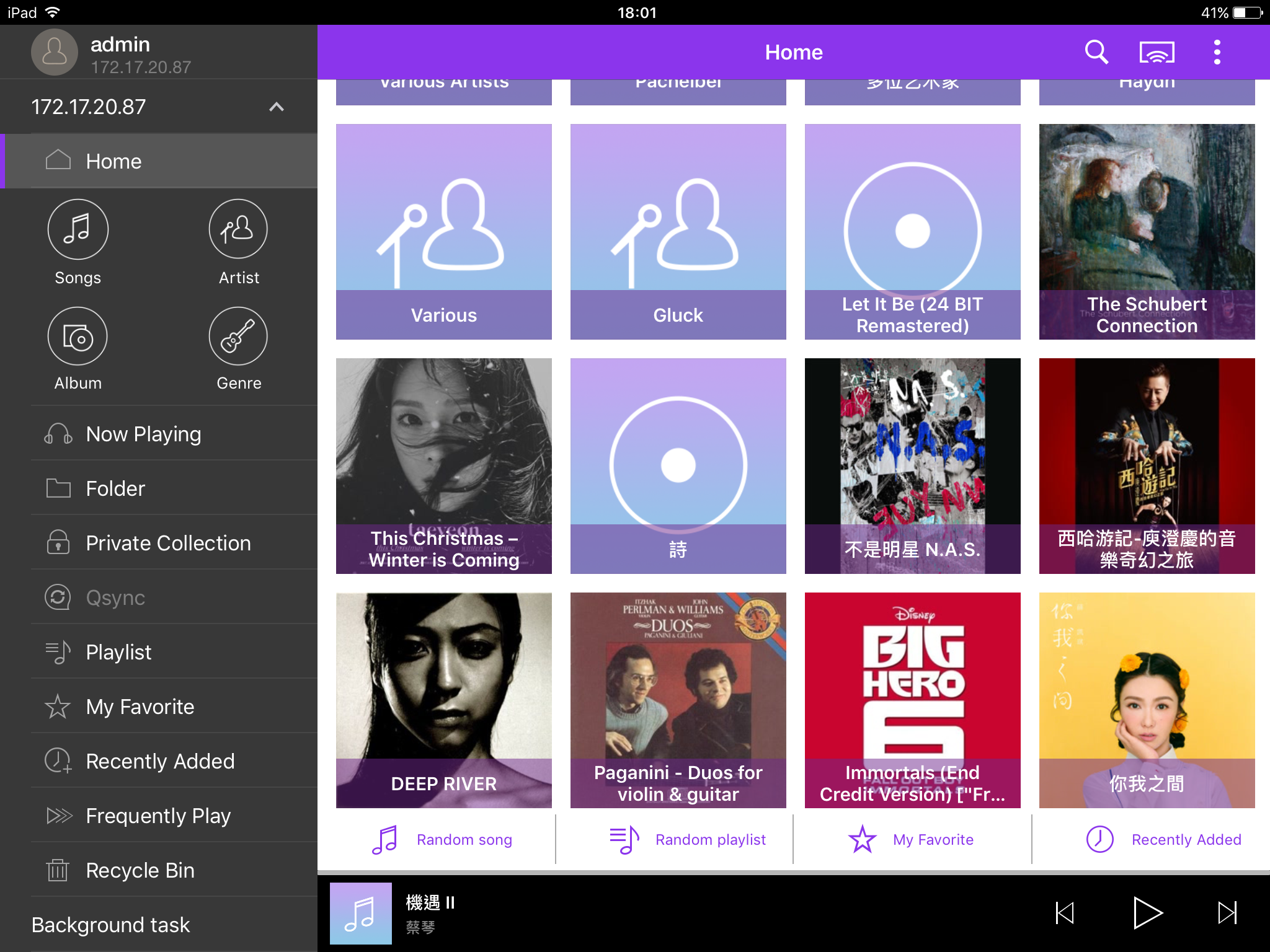 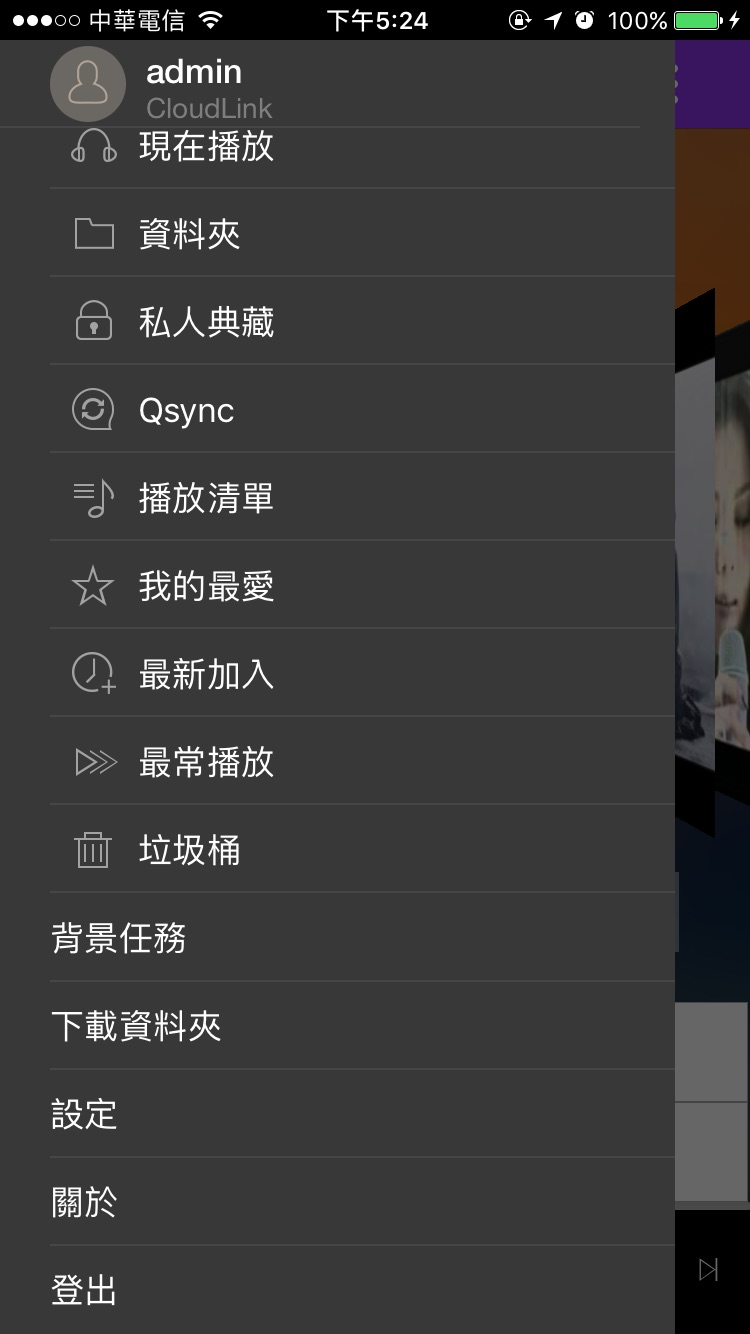 Android / iOS 雙作業系統支援
Music Station媒體資料庫
下載音樂，離線播放
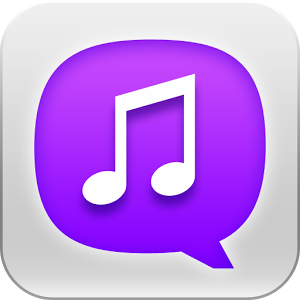 多房影音串流
Spotlight首頁隨機推薦歌曲
DS Audio
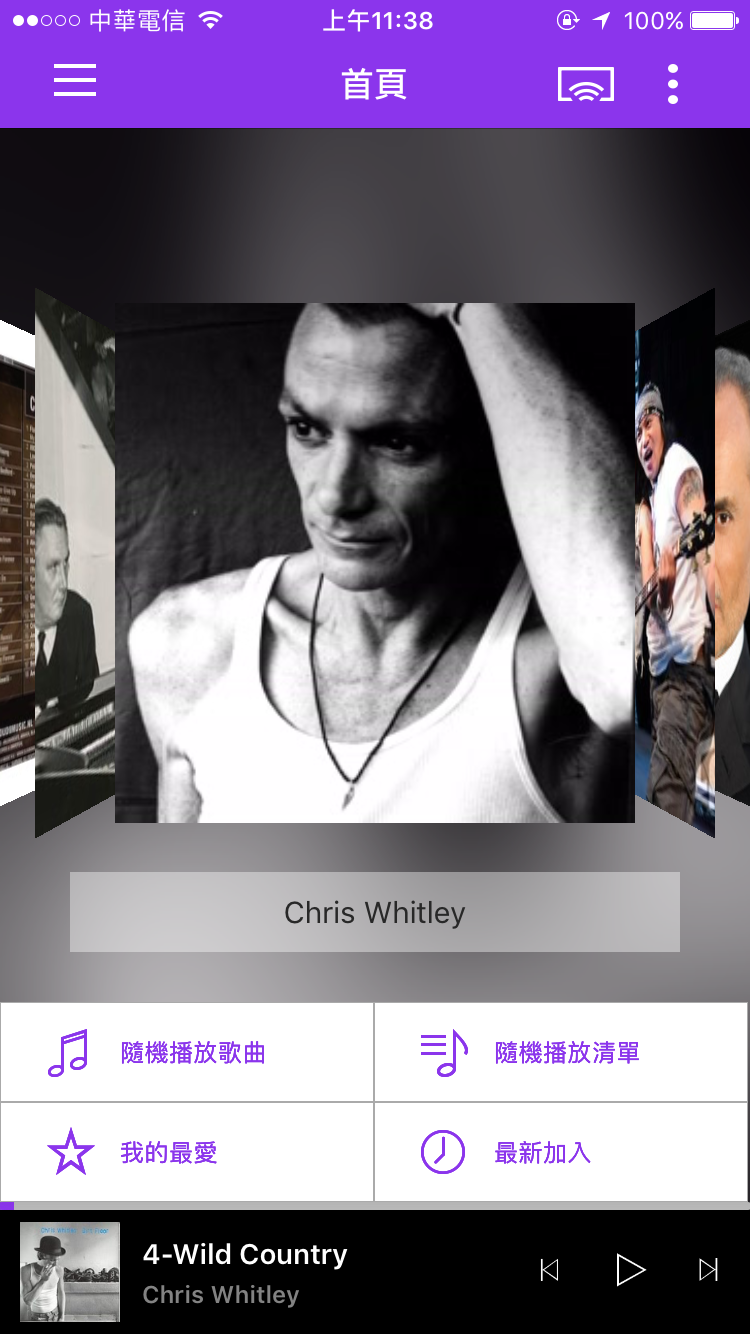 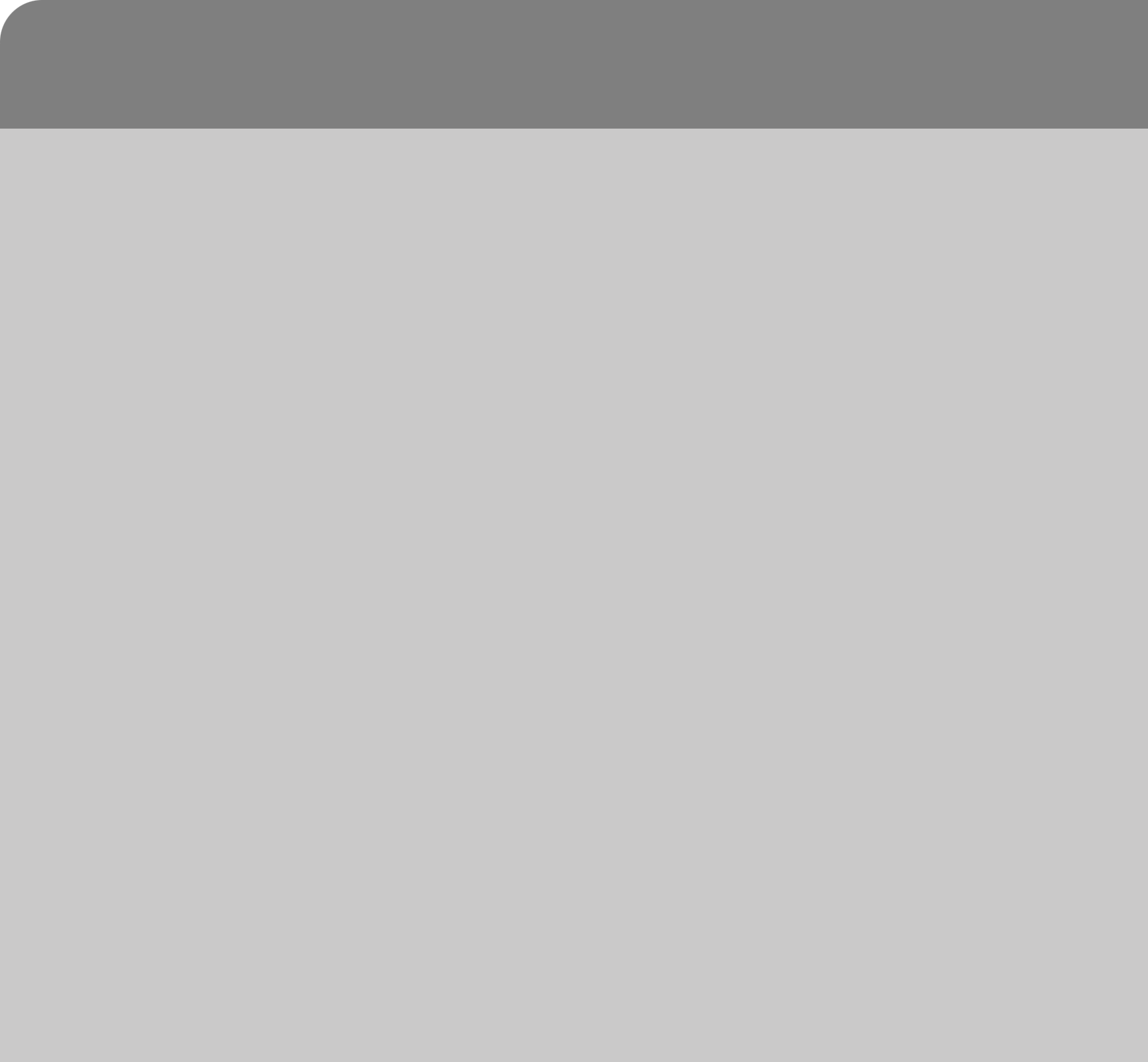 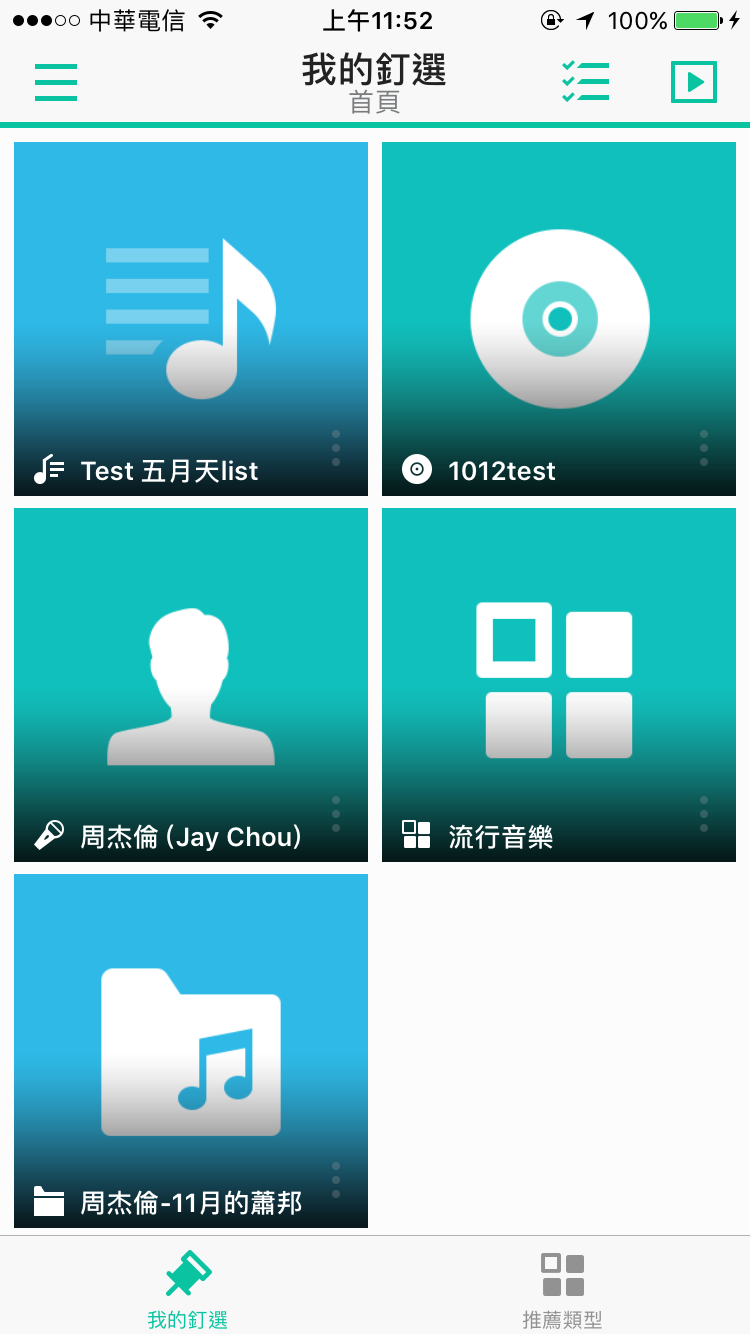 隨機推薦演唱者或是專輯讓您快速播放，即點即播！
需自行釘選後再進行播放
不用選擇歌曲即可快速享受音樂
依喜好瀏覽音樂庫
多種形式瀏覽音樂
歌曲、演唱者、專輯、類型、資料夾
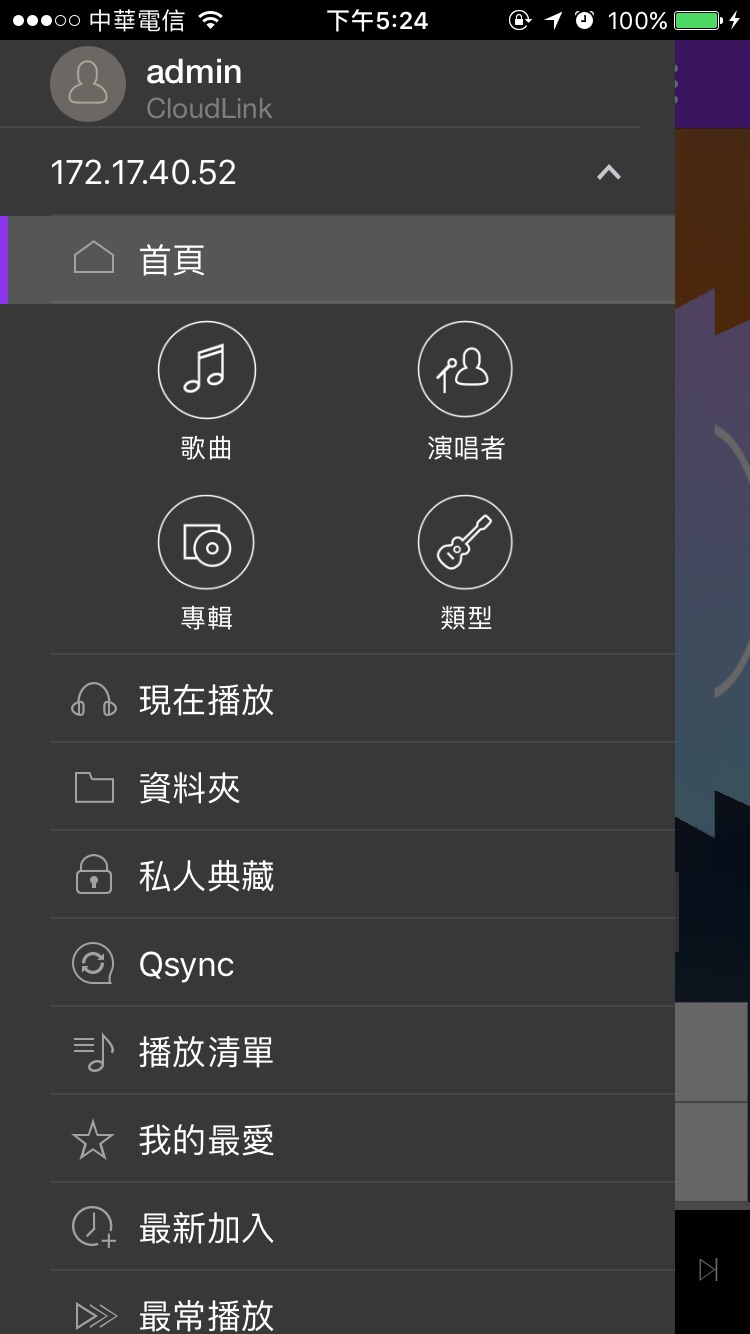 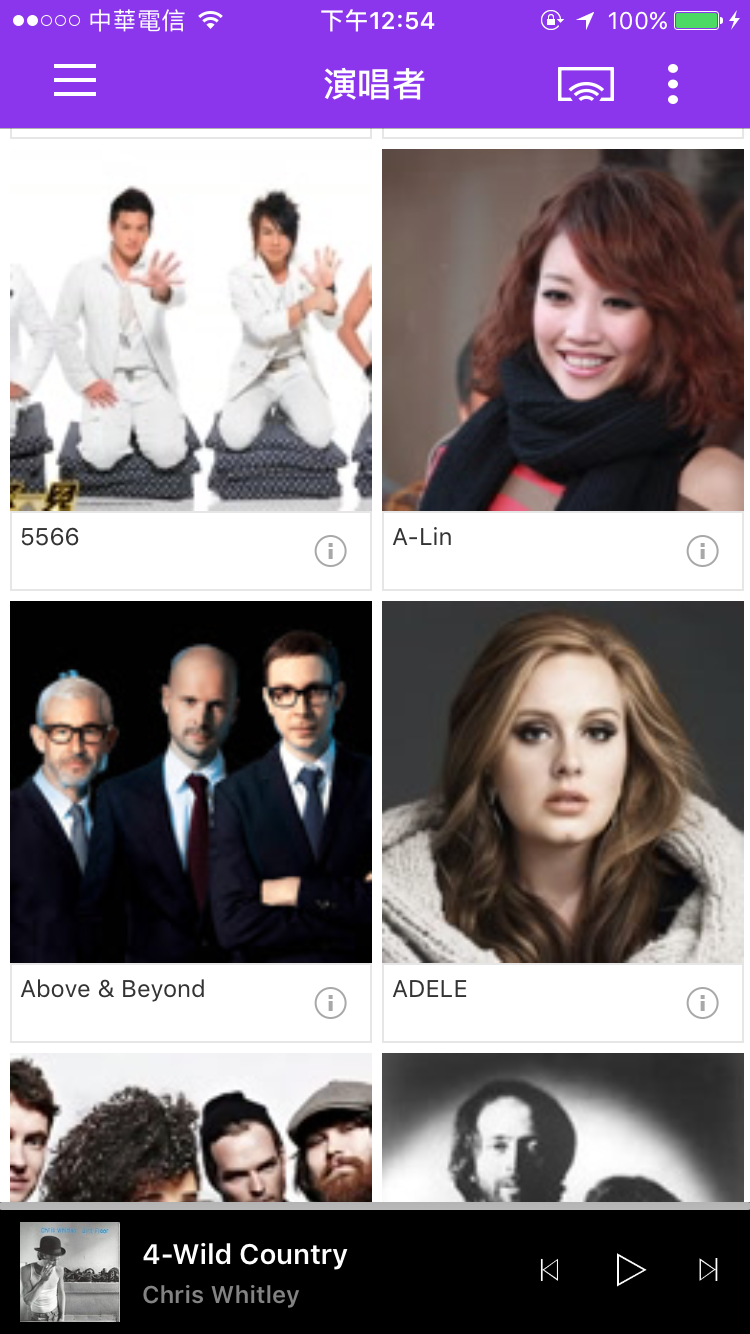 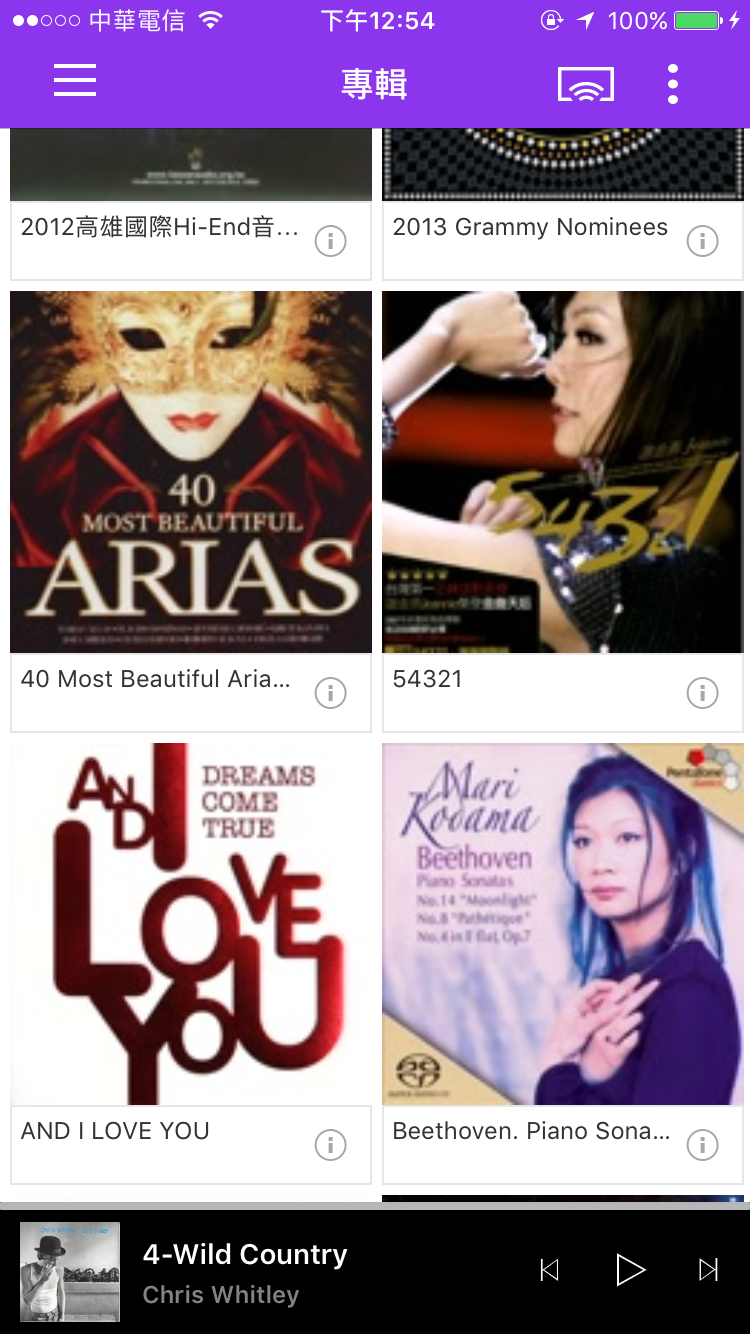 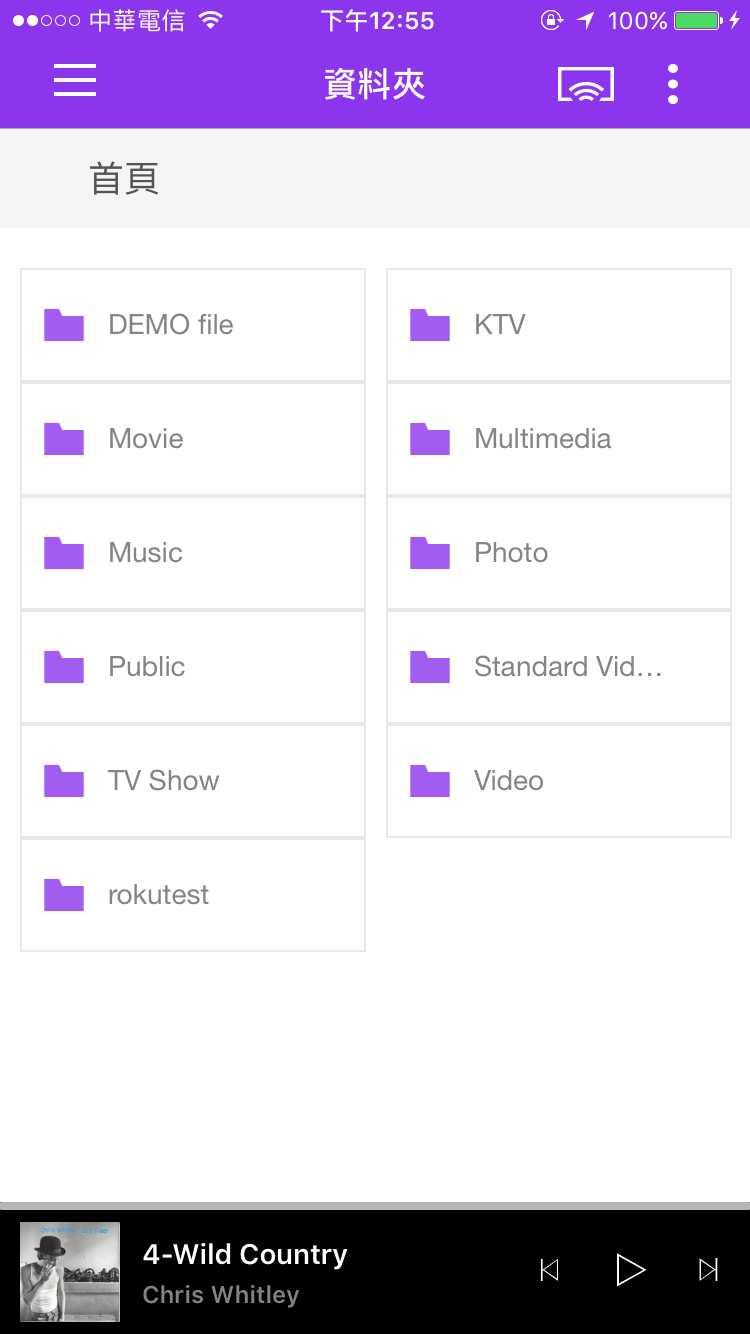 管理播放清單
除了能管理在Music Station建立的播放清單外，
您也能在Qmusic建立播放清單
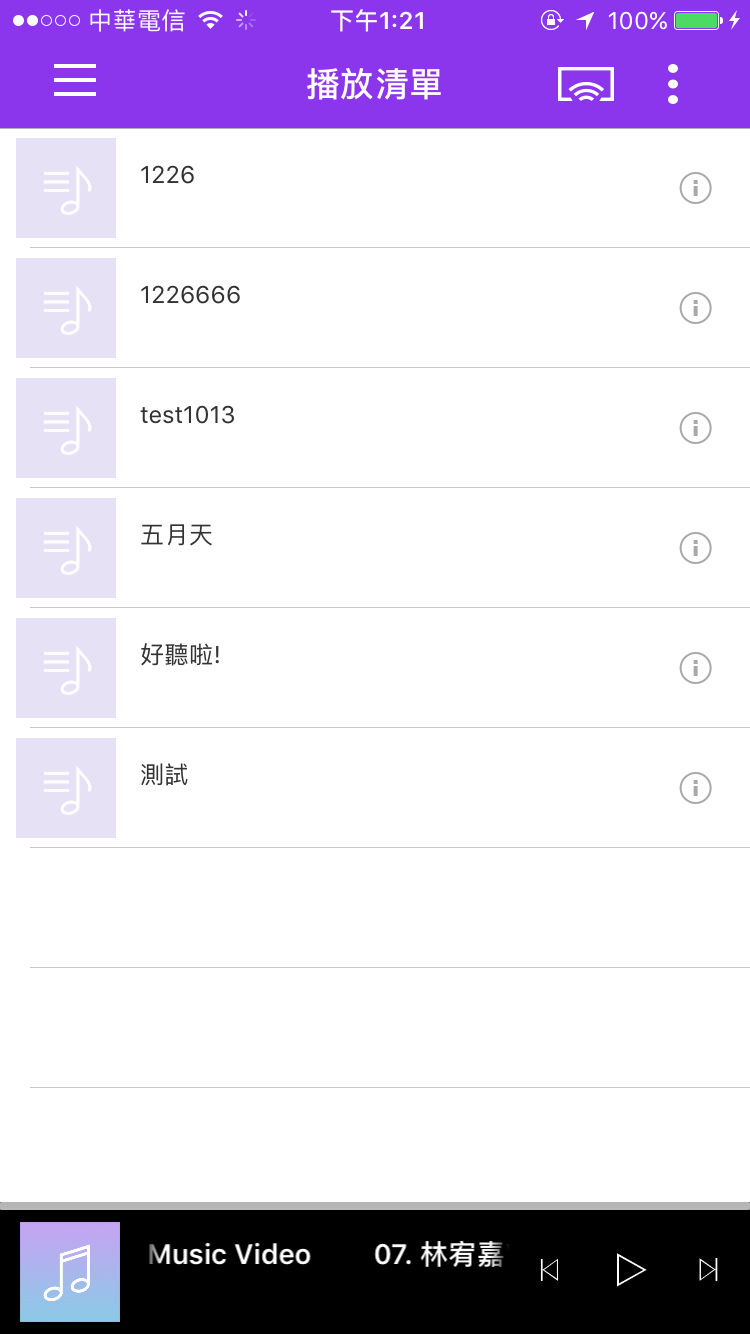 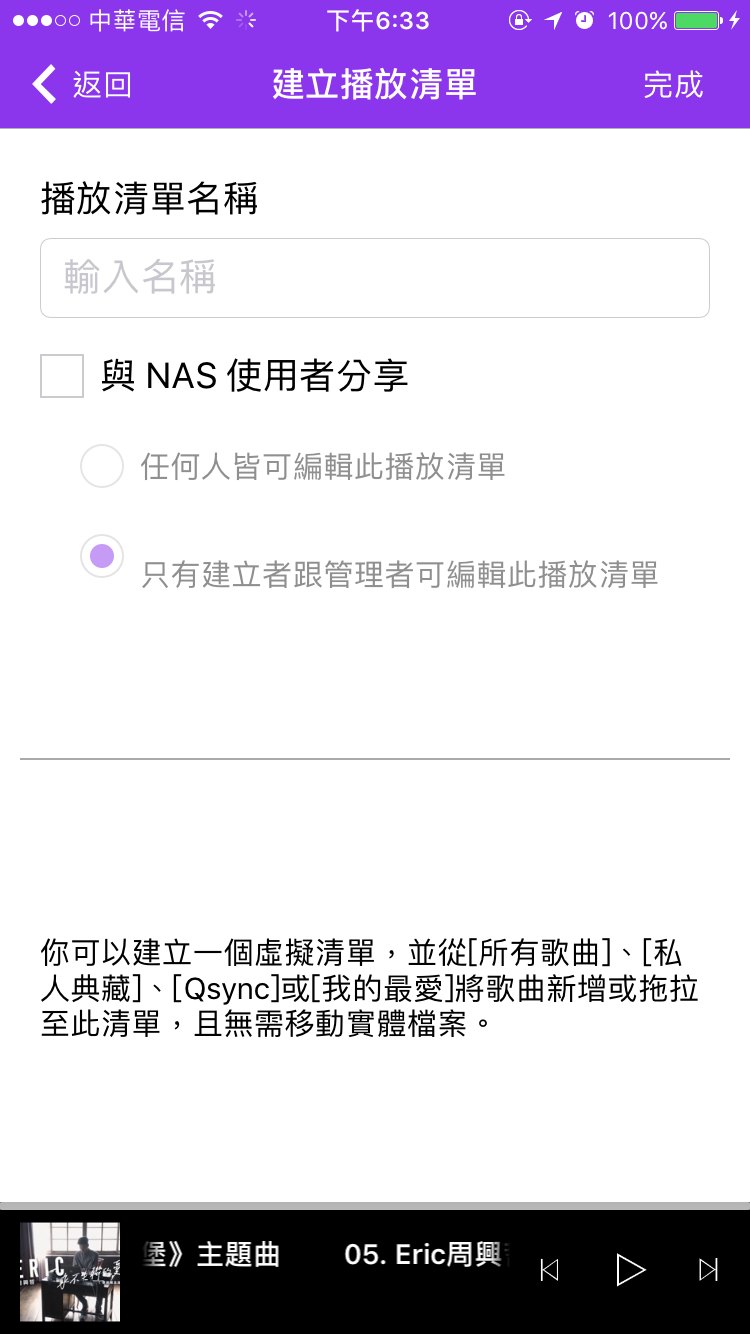 搜尋歌曲
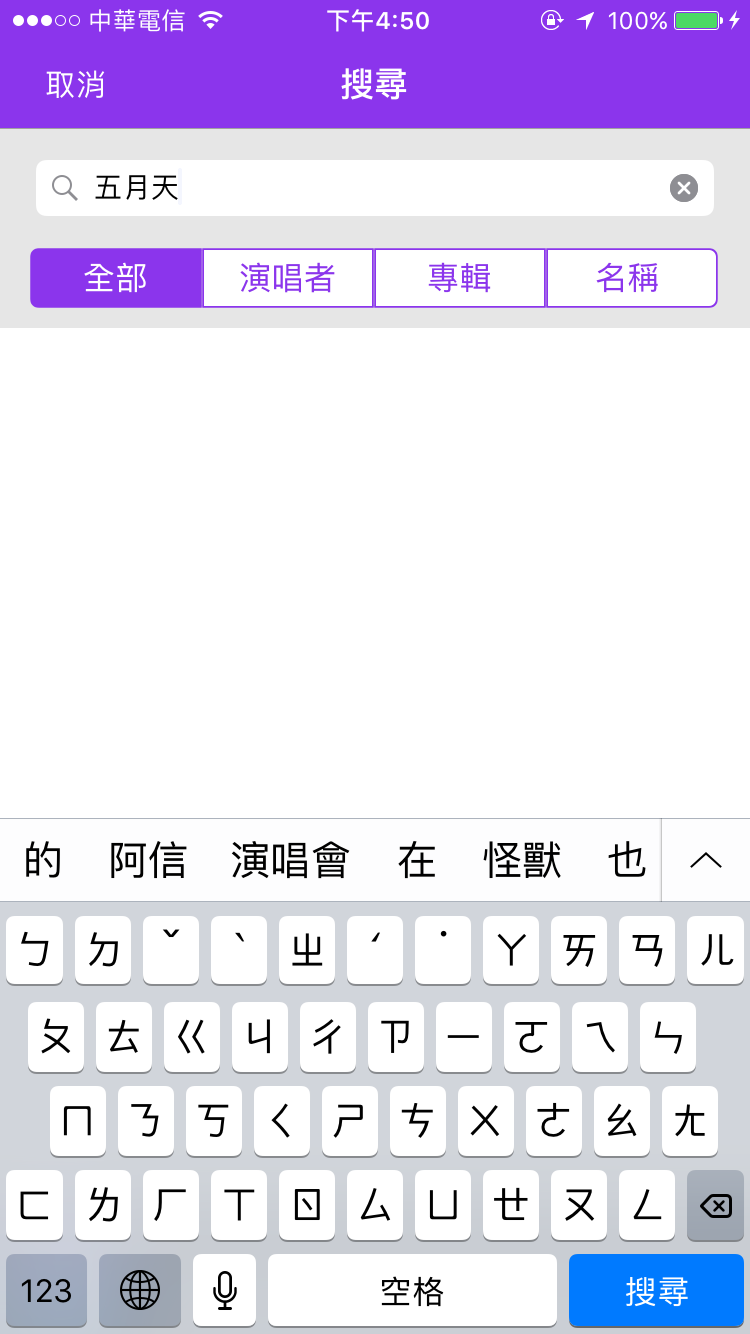 輸入關鍵字以搜尋歌曲
全部、演唱者、專輯、名稱
現正播放清單
編輯
多房串流控制
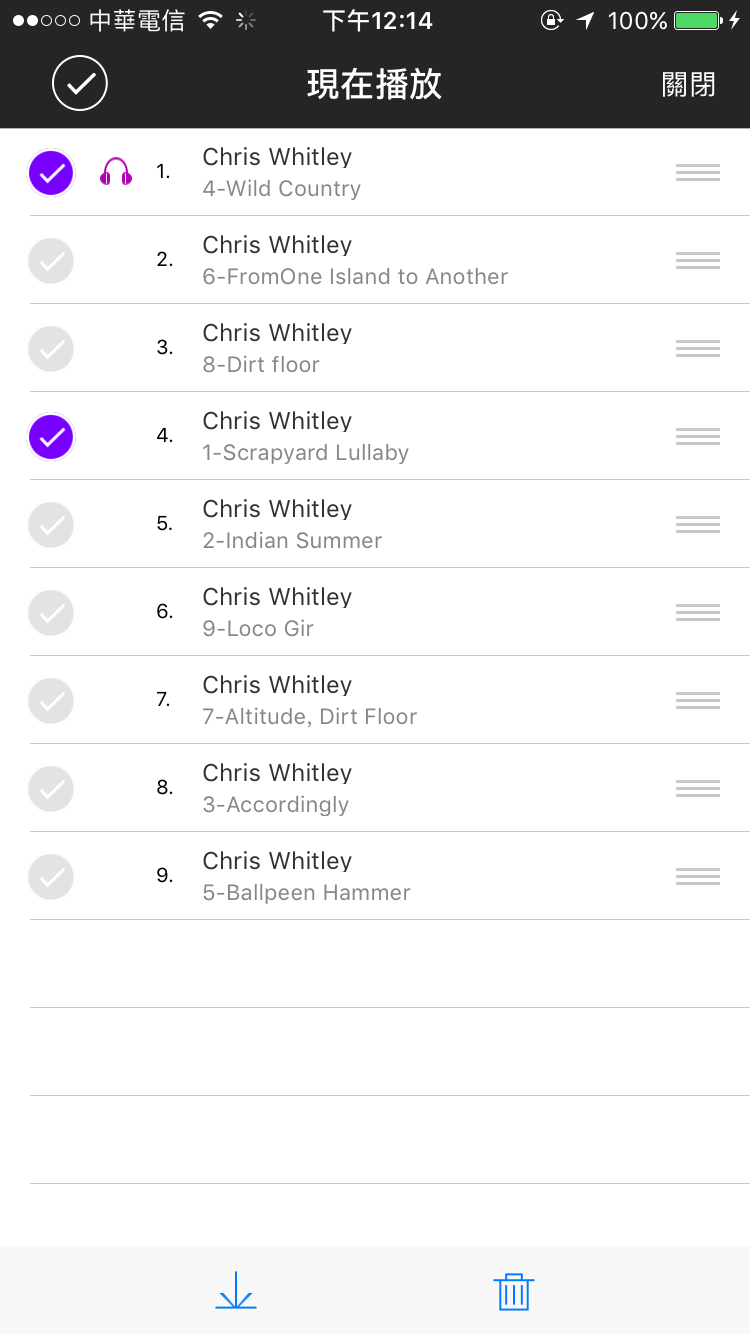 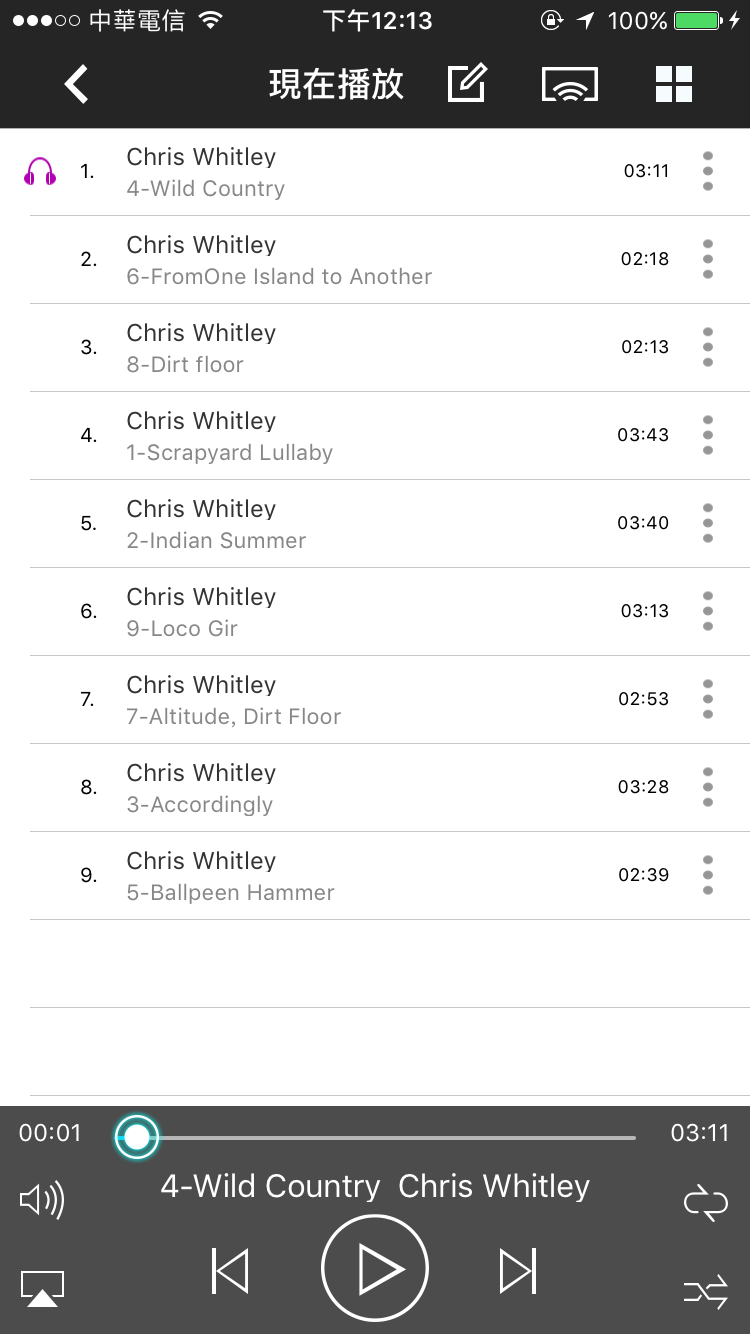 調整歌曲順序
提供多種操作方式：
編輯
 多房串流
 播放控制台
點選歌曲直接下載或移出現正播放清單
下載音樂，離線播放
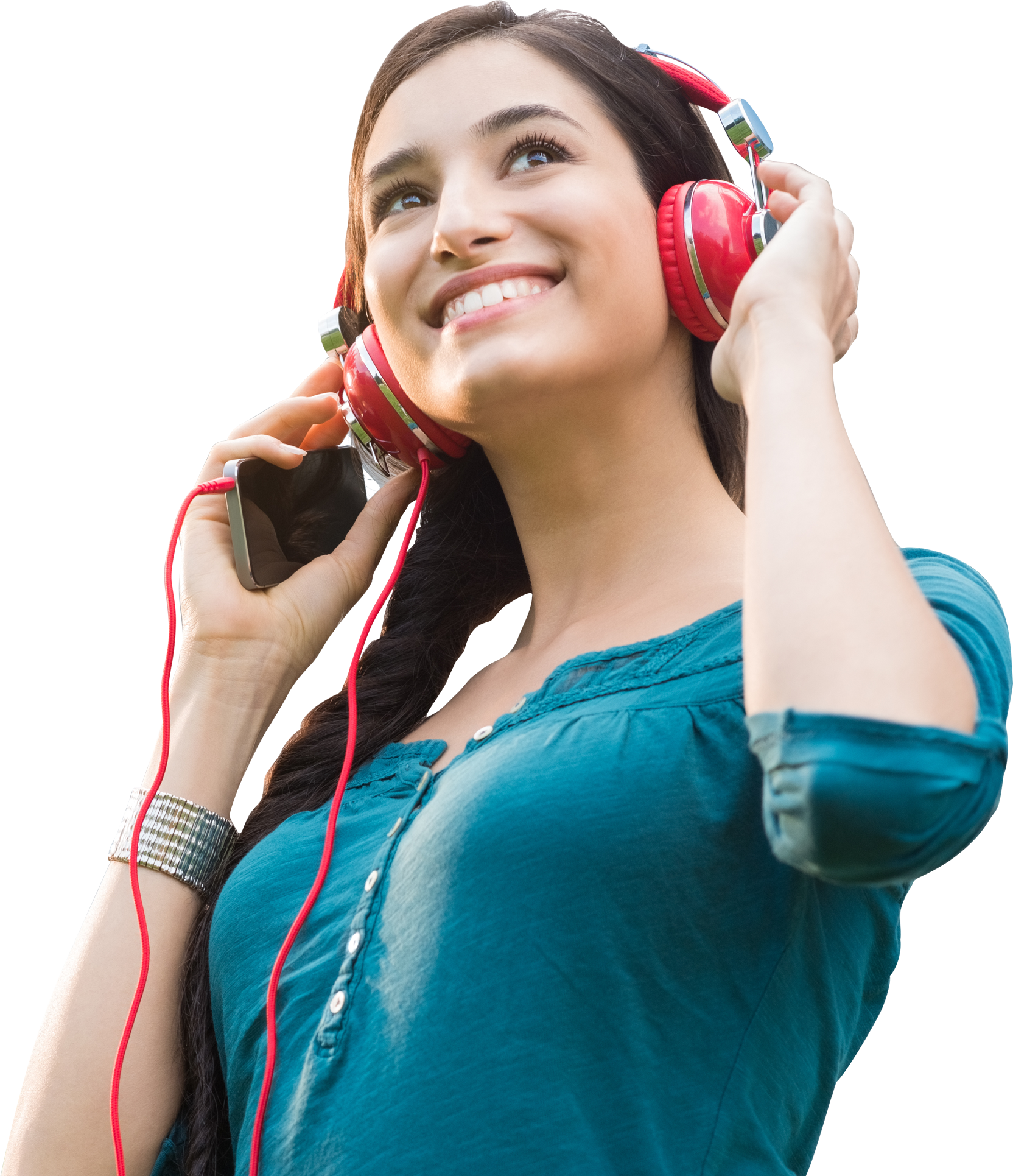 走到哪聽到哪真是太好了！但是透過行動網播放串流音樂會占用好多流量，怎麼辦？
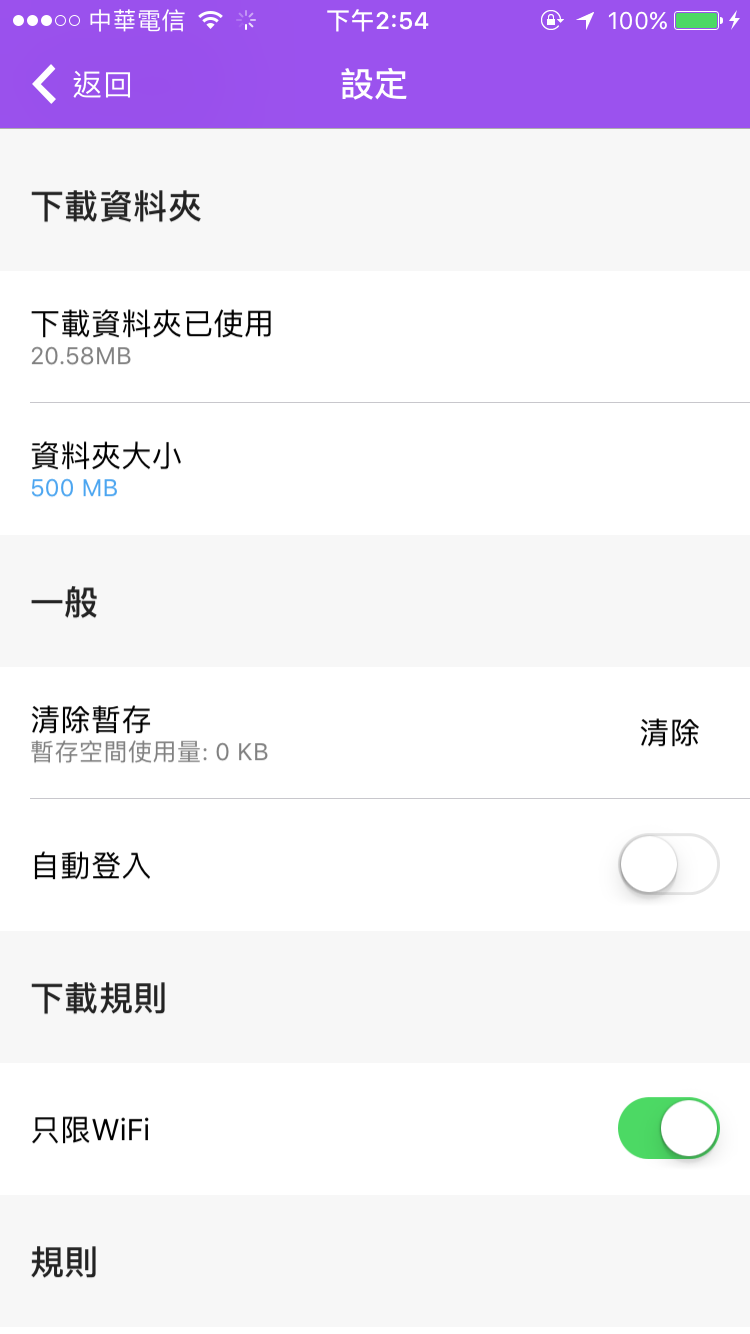 透過 Qmusic 將 NAS 上存放的音樂下載至手機後再播放！
自行設定下載資料夾的空間大小及下載規則
[Speaker Notes: 分享中心
您能在此管理所有透過 Music Station 分享的檔案連結。

分享音樂
選擇歌曲或專輯後，在工具列上點擊［建立新的分享］，即透過下列三種方式分享您的音樂：
電子郵件：以電子郵件分享連結。寄發電子郵件前，請先確認SMTP伺服器已正確設定。如需設定SMTP，請至［控制台］>［系統］>［通知設定］>［電子郵件］。
發佈：將連結發佈至各大社群網站。
連結代碼：將建立的連結透過網路論壇或通訊軟體分享。
在［分享中心］，您可以瀏覽分享檔案的歷史記錄。您也可以再次分享或播放音樂檔案。
注意：
［分享中心］僅能直接播放MP3檔案。如需播放其他格式的檔案，請下載並使用其他播放器。]
串流至不同裝置
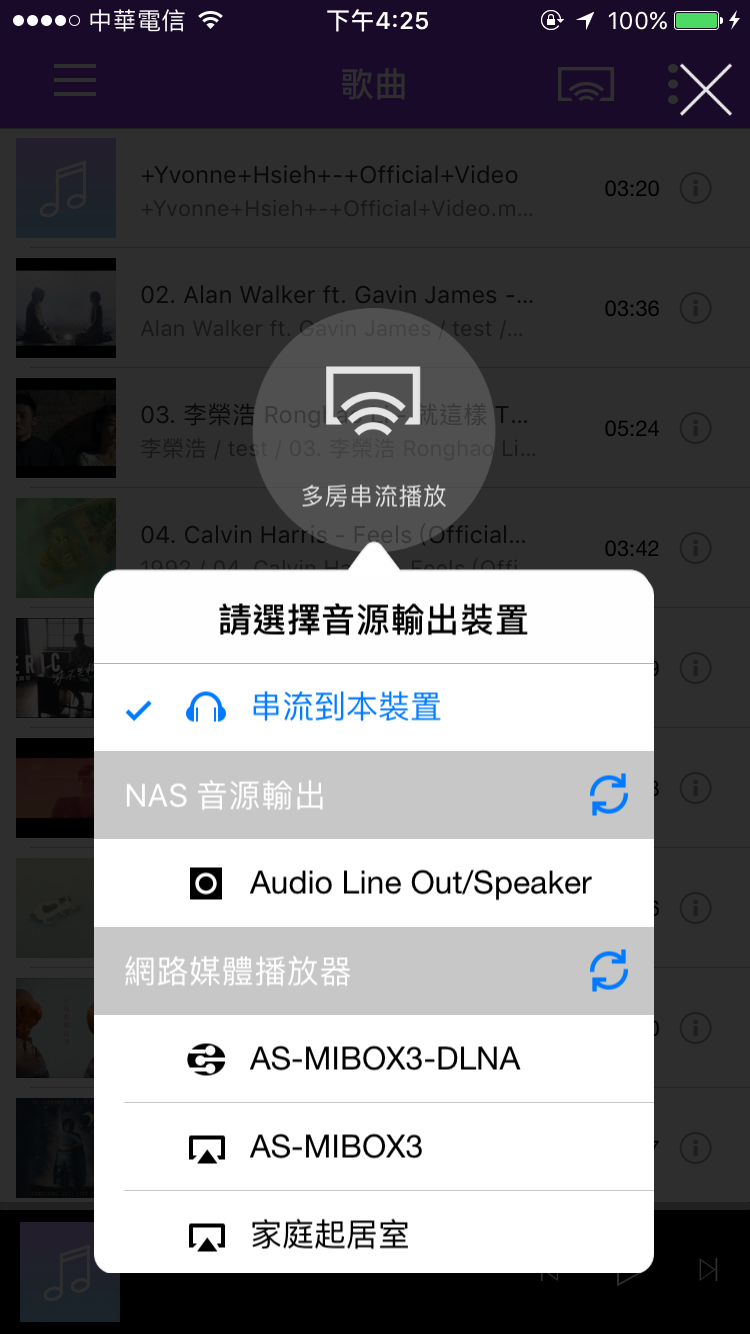 單一介面統一管控不同裝置播放的內容
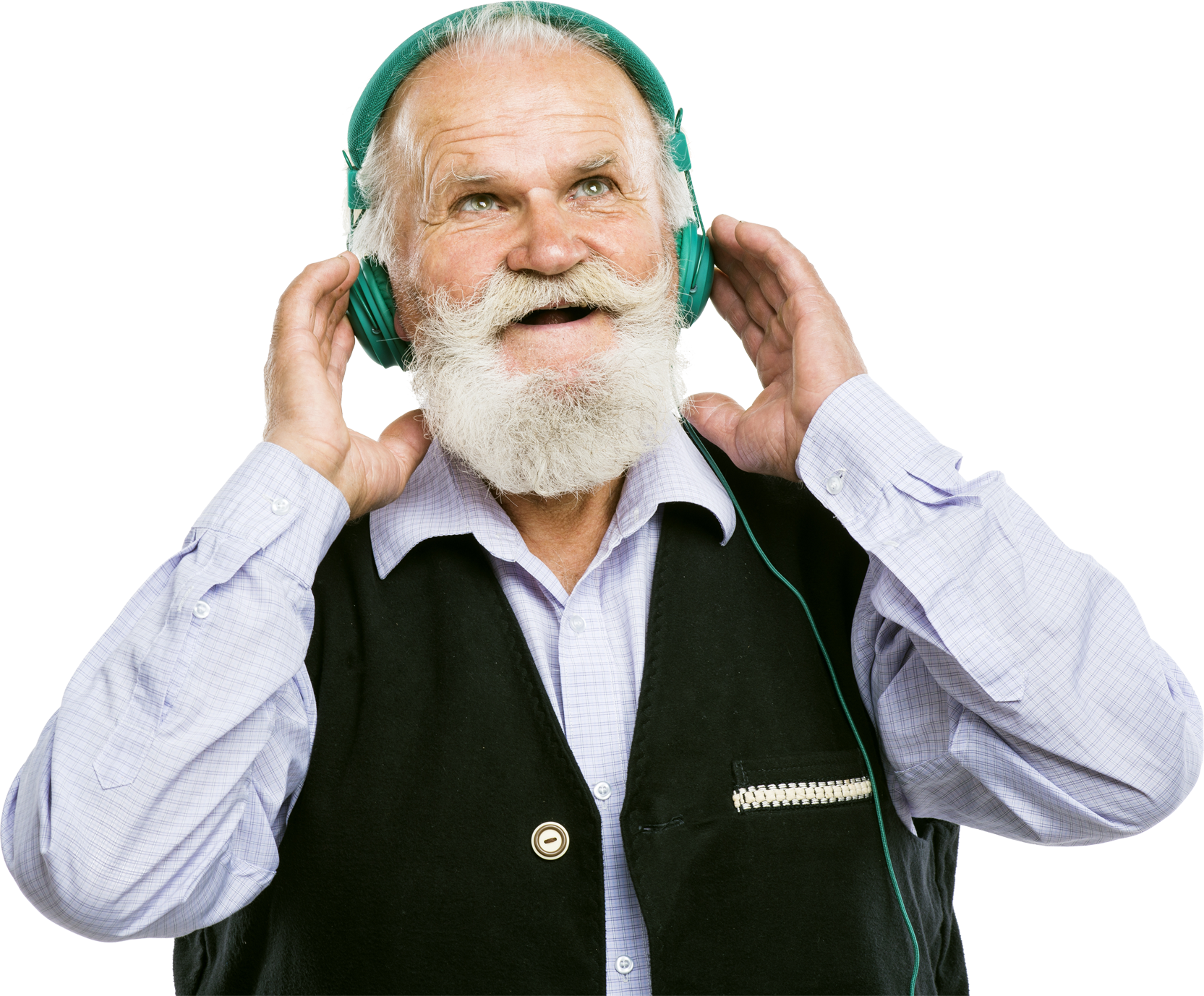 原來除了Music Station能串流播放歌曲，Qmusic也行呀！
休眠模式
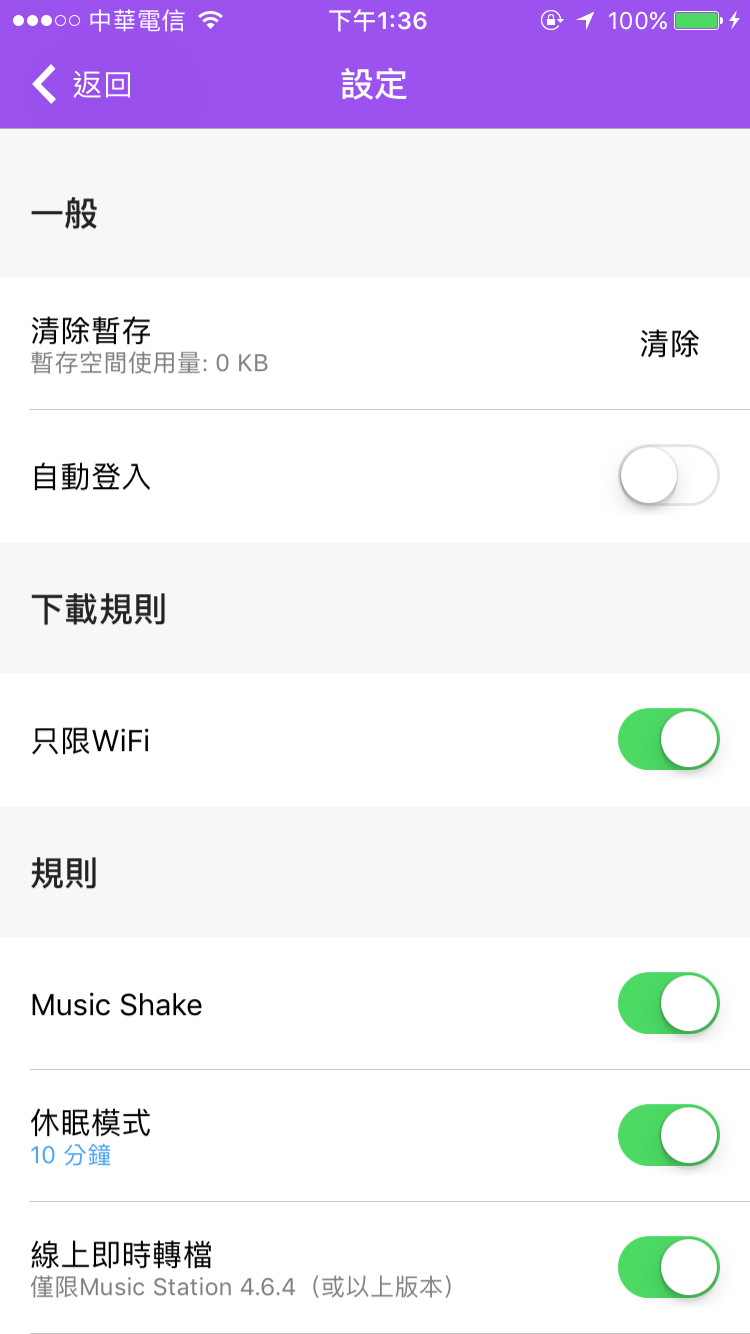 再也不用擔心睡著後音樂持續播放!
Qmusic 休眠模式
將依您選定的時間，自動停止播放音樂
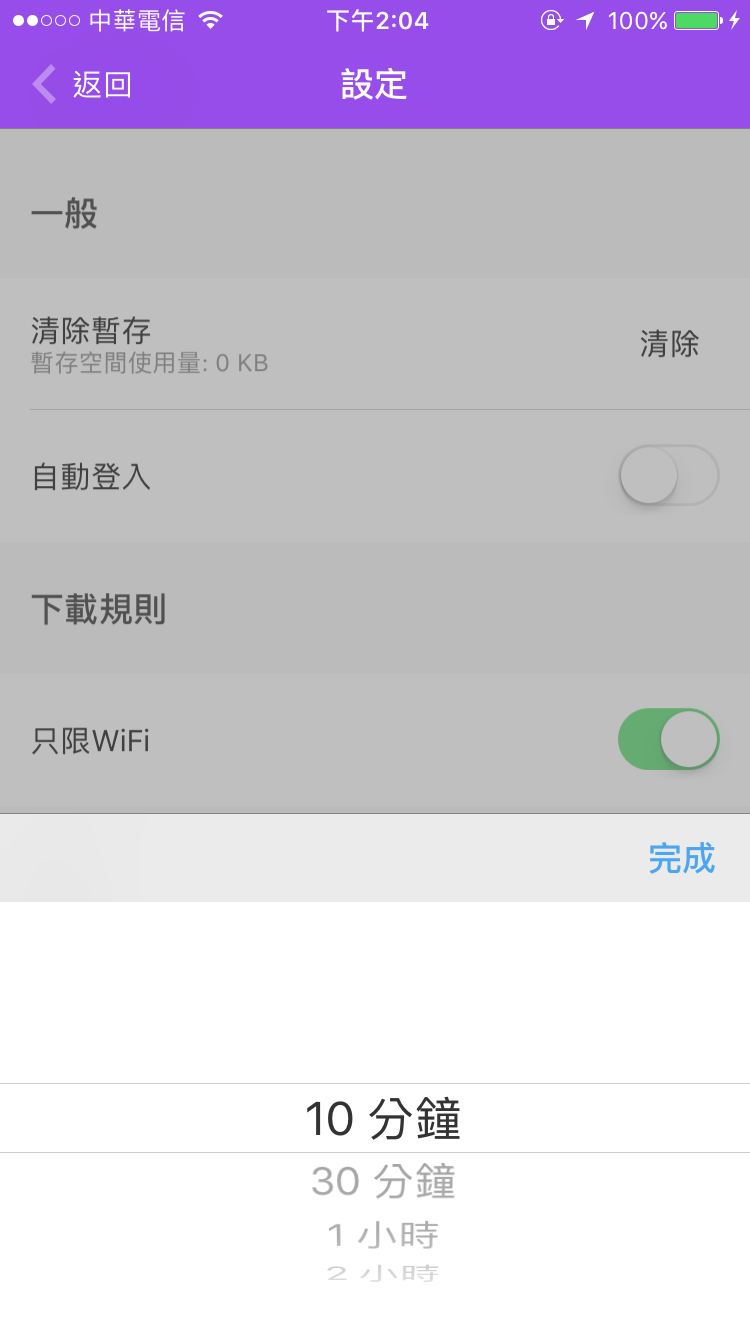 Qmusic 再進化
即將推出
支援智慧播放清單
支援進階搜尋
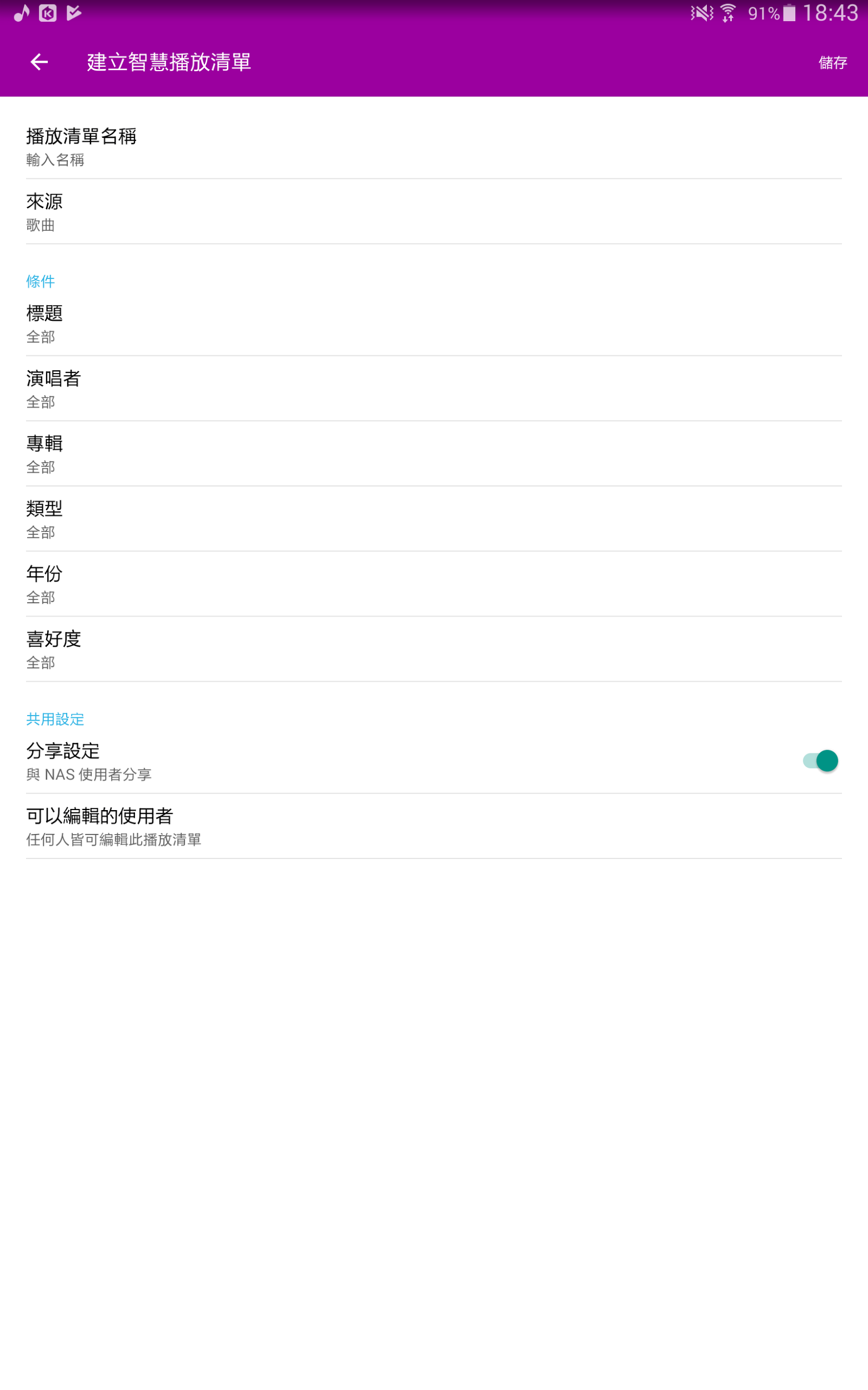 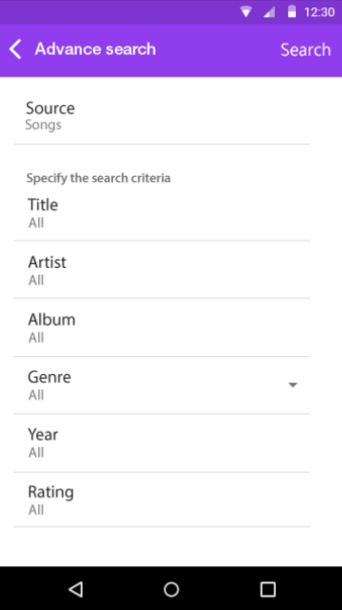 能在Qmusic中建立智慧播放清單
並進行編輯和管理
設定多重條件，快速找出符合需求的歌曲
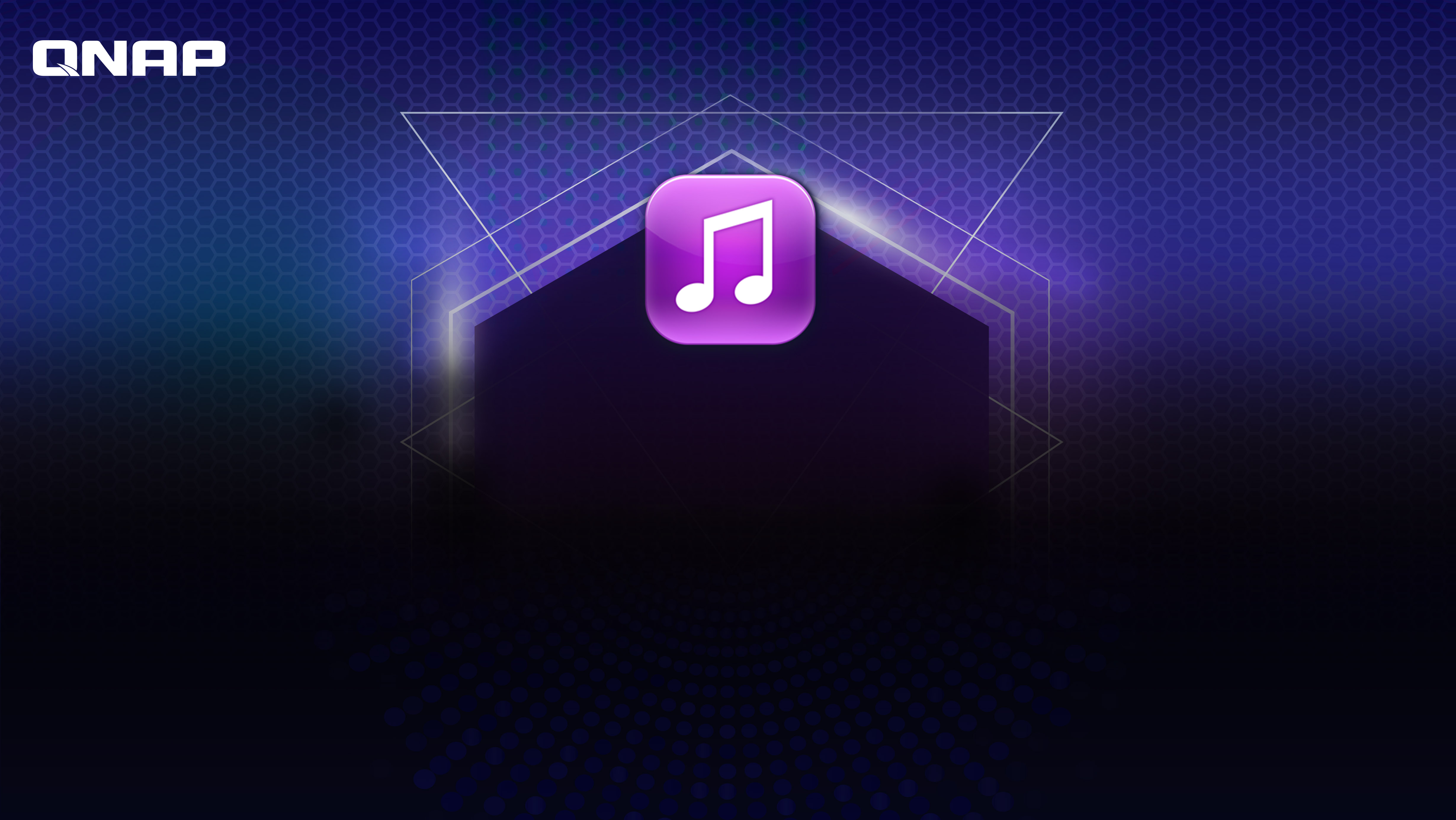 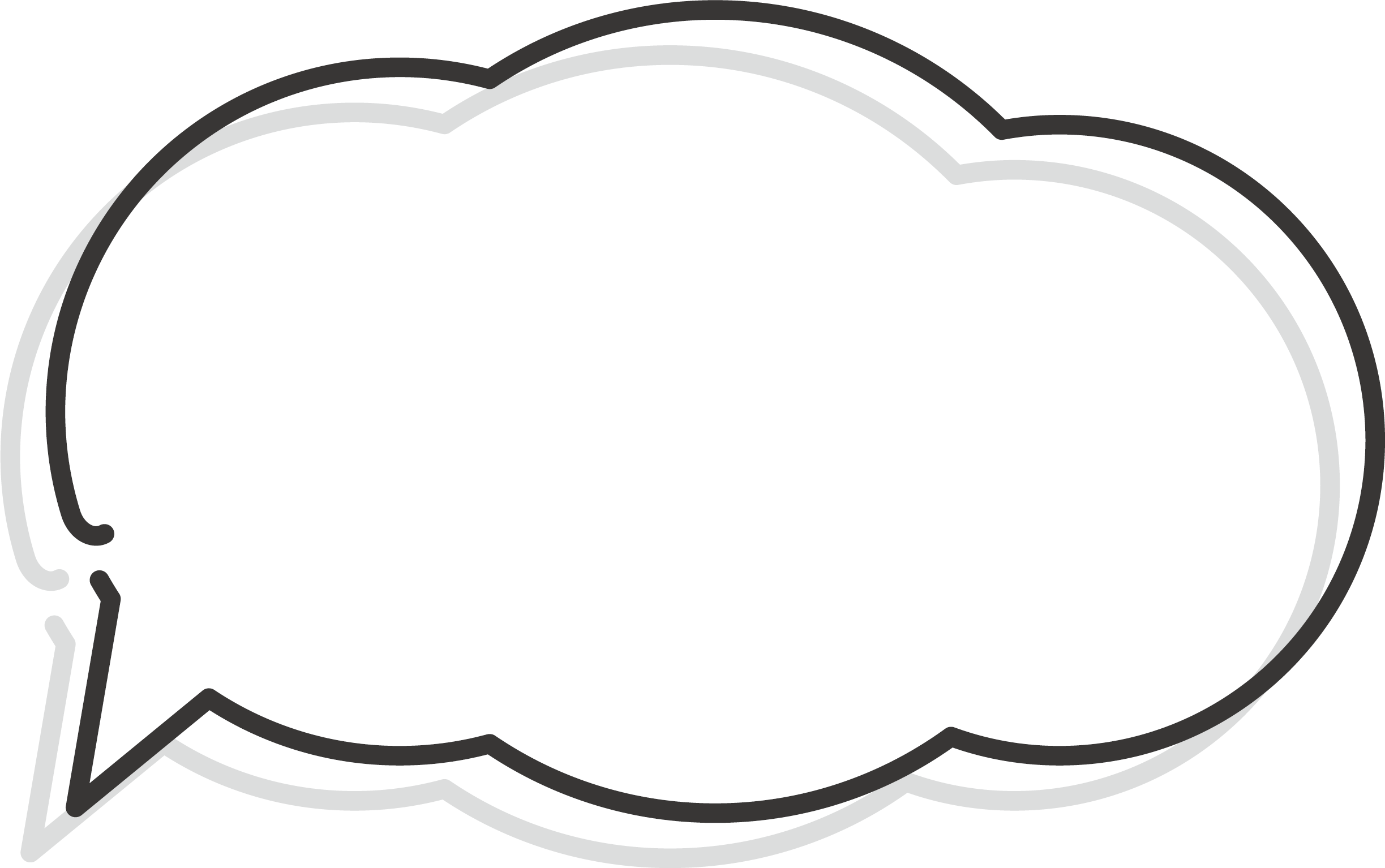 Qmusic Demo
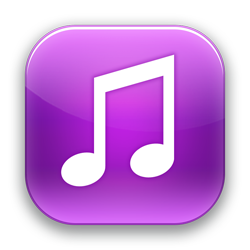 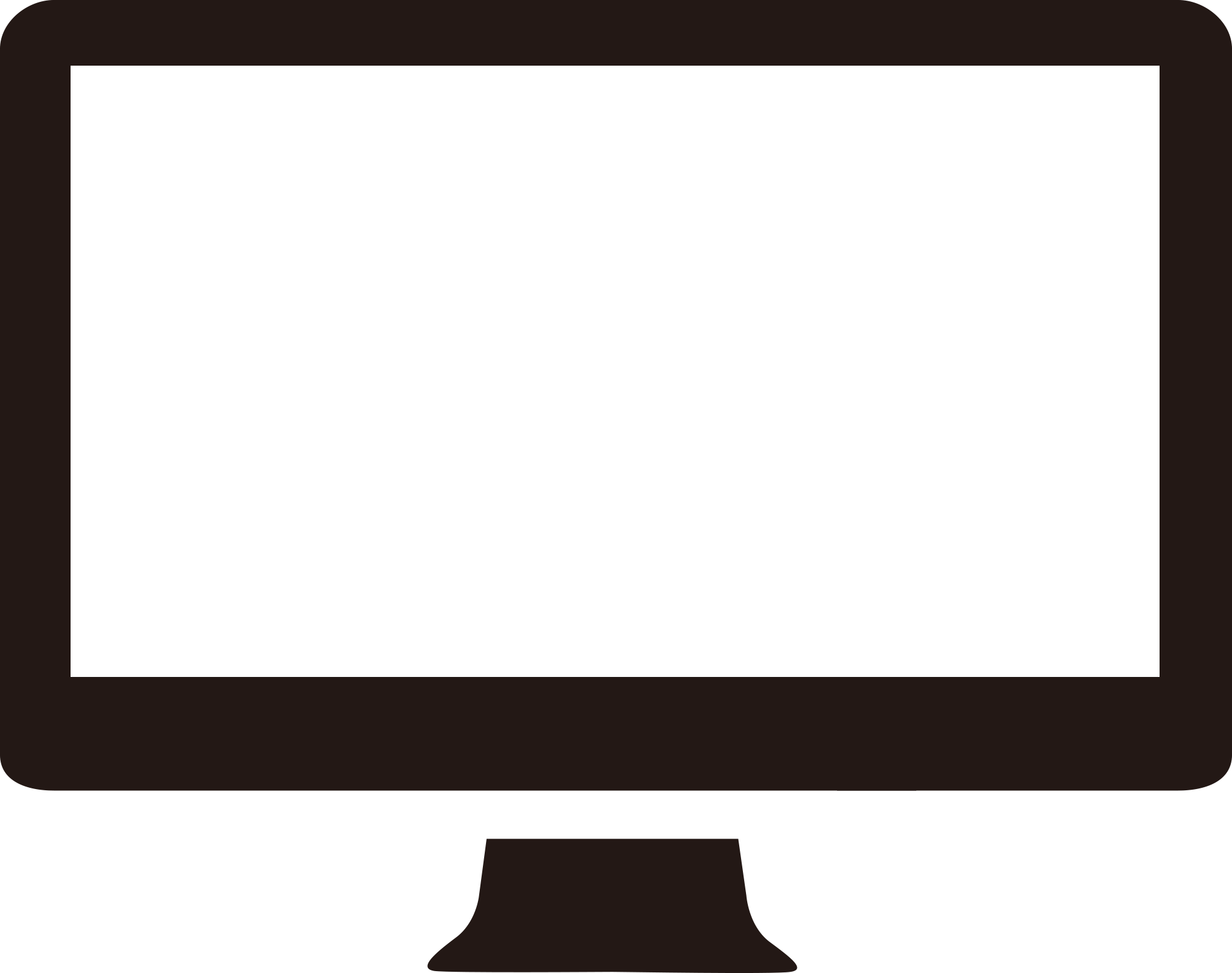 Live
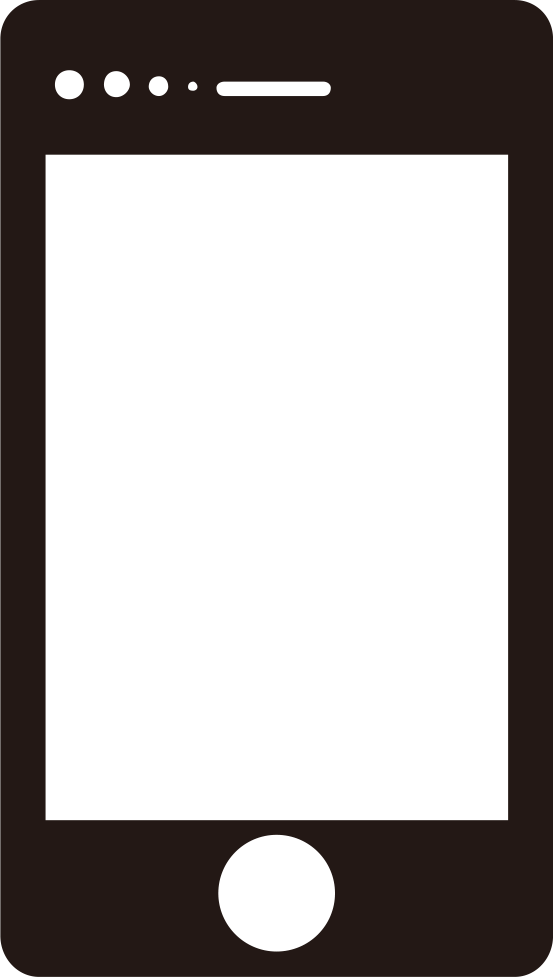 Live
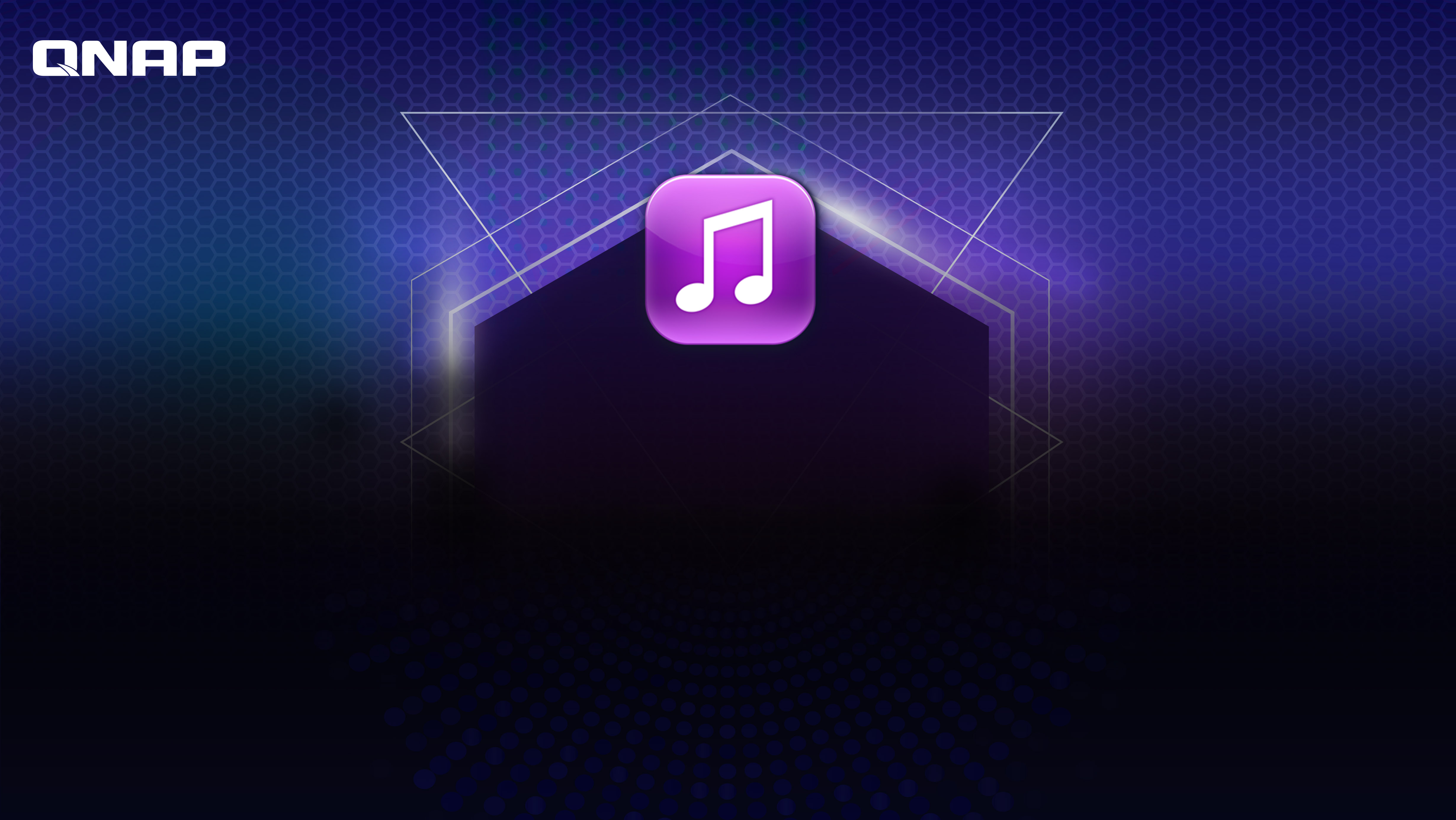 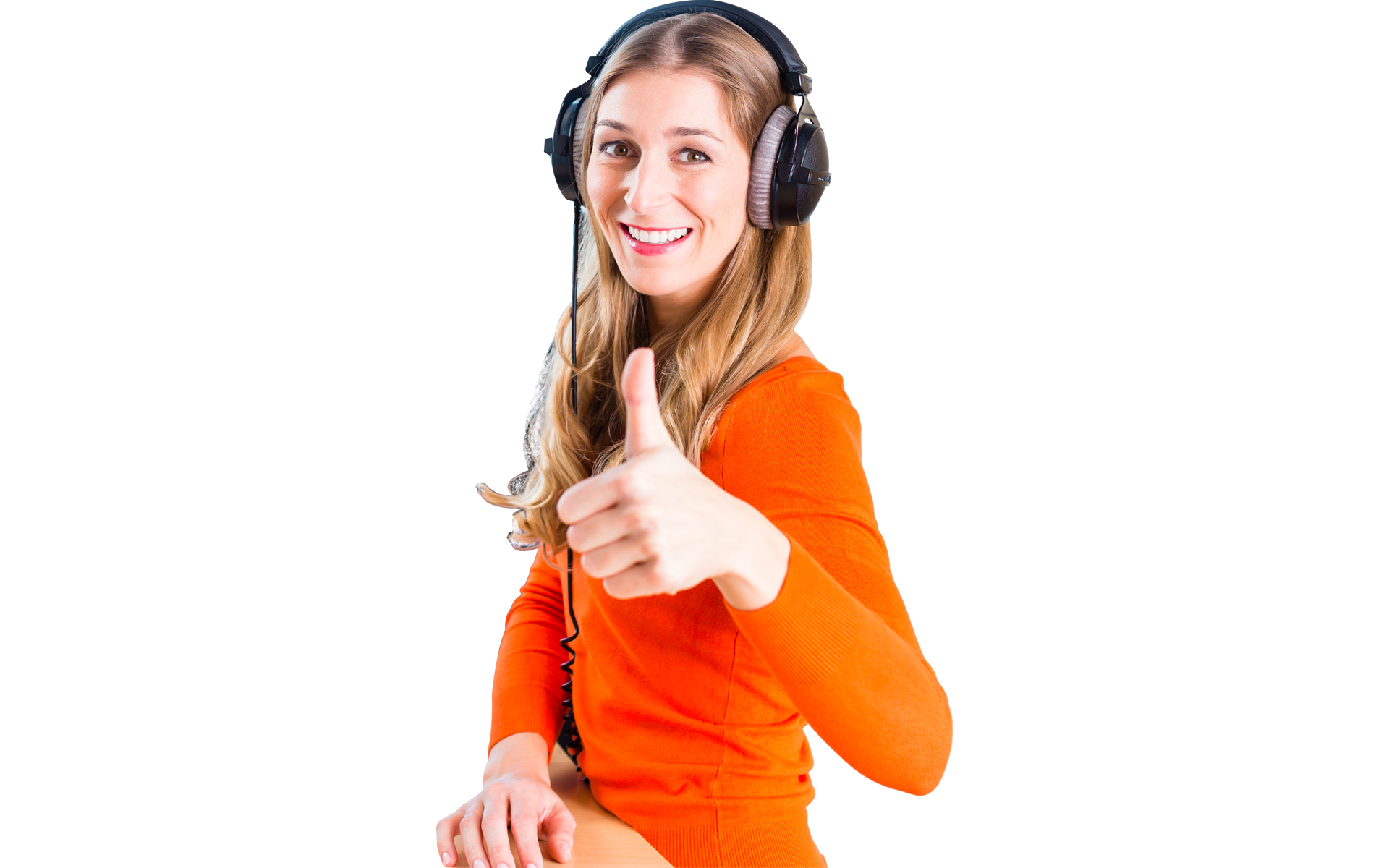 Music Station
還有什麼獨特的功能
數千個電台隨選隨播
Music Station支援TuneIn網路電台，讓您免費收聽數千個來自全球網路電台的各種類型的節目
手動新增電台
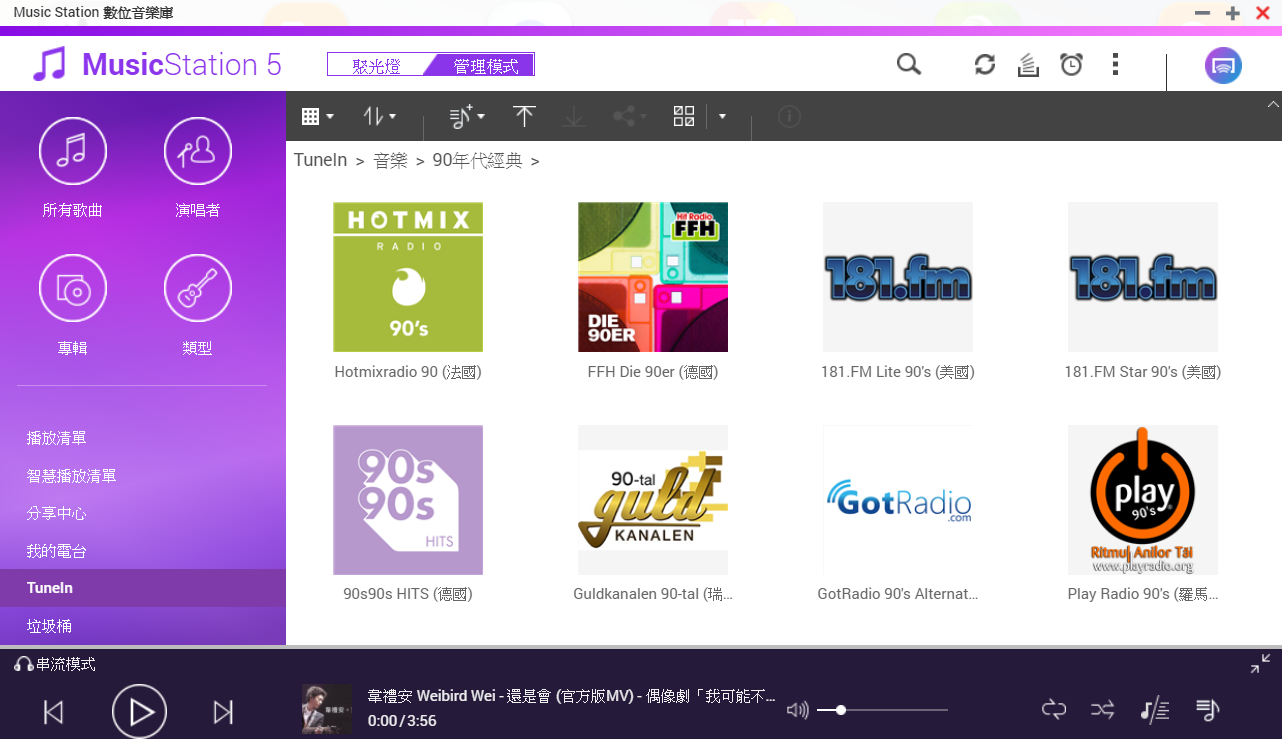 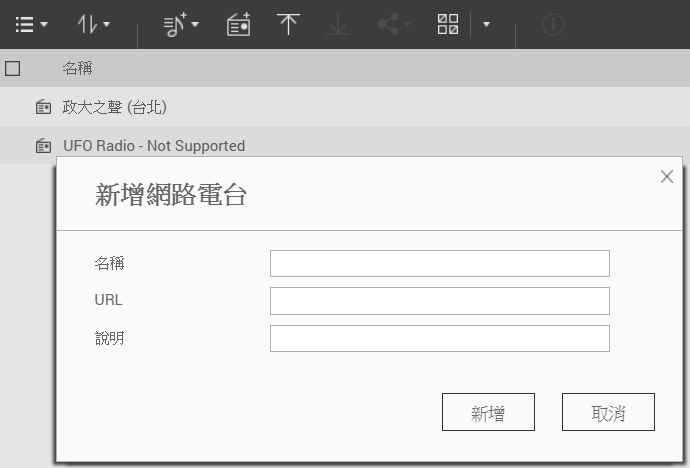 音樂鬧鈴
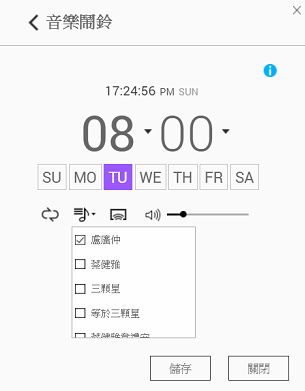 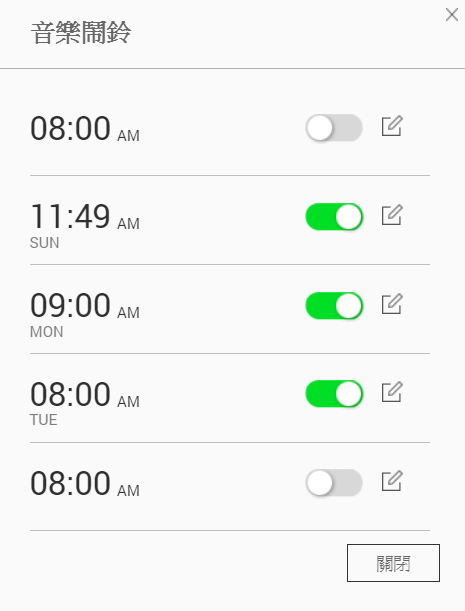 選定歌單及裝置
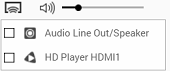 QNAP Music Station 優勢大解析
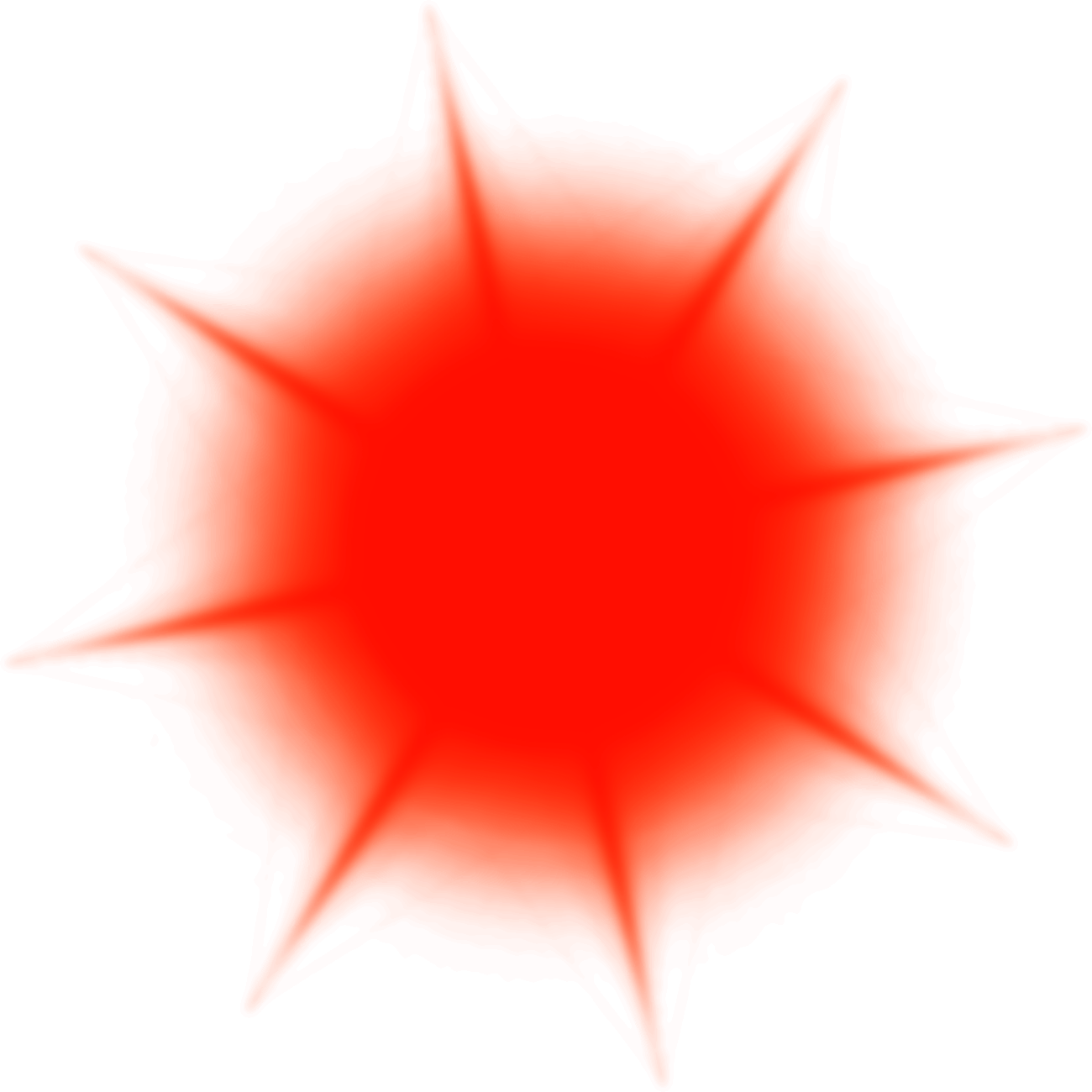 勝
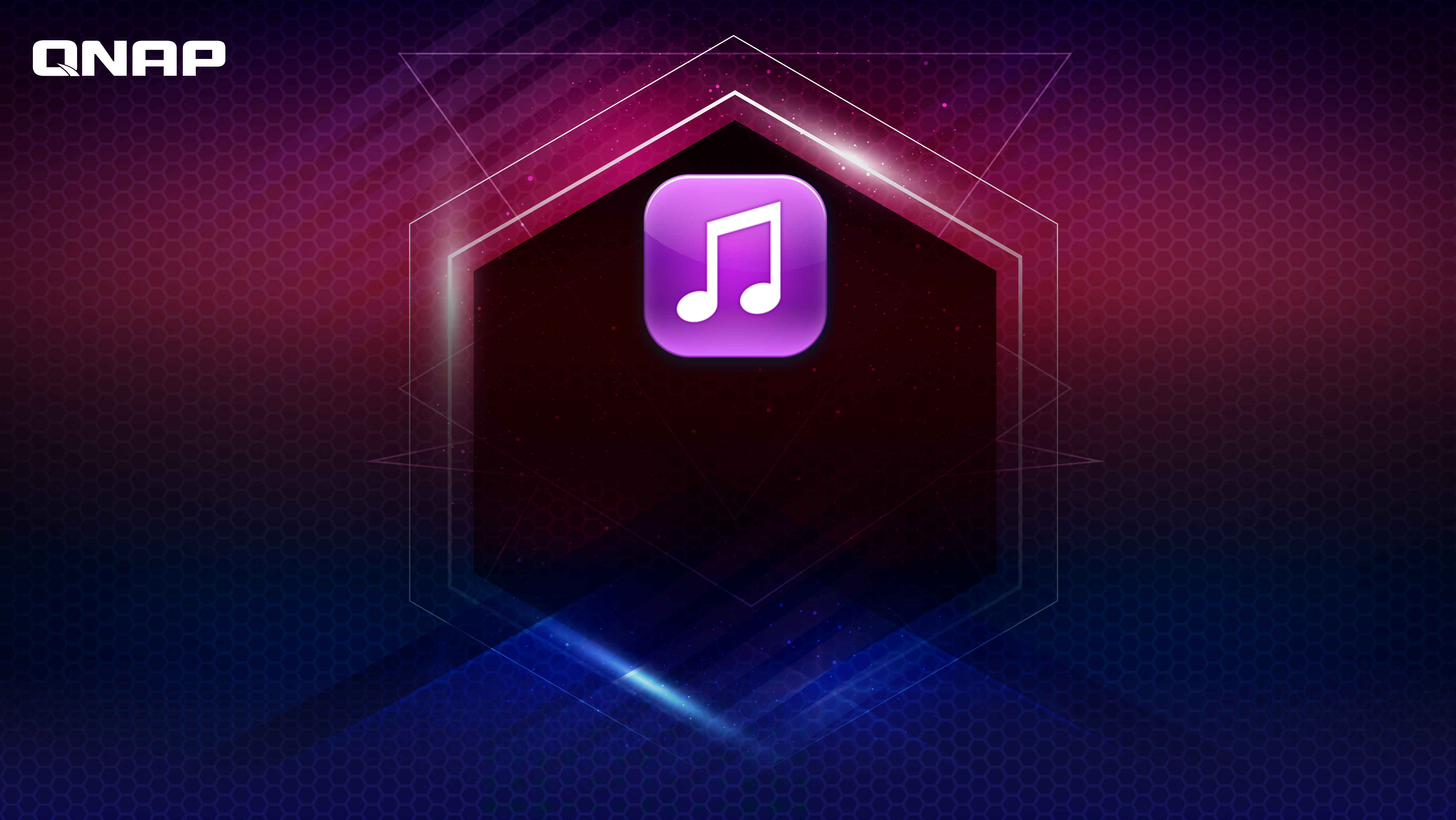 謝謝觀賞